Amateur Radio Astronomy
AND
My 16.4 Meter
Serendipitous Opportunity



Gary L. Memory
~7.4 cm
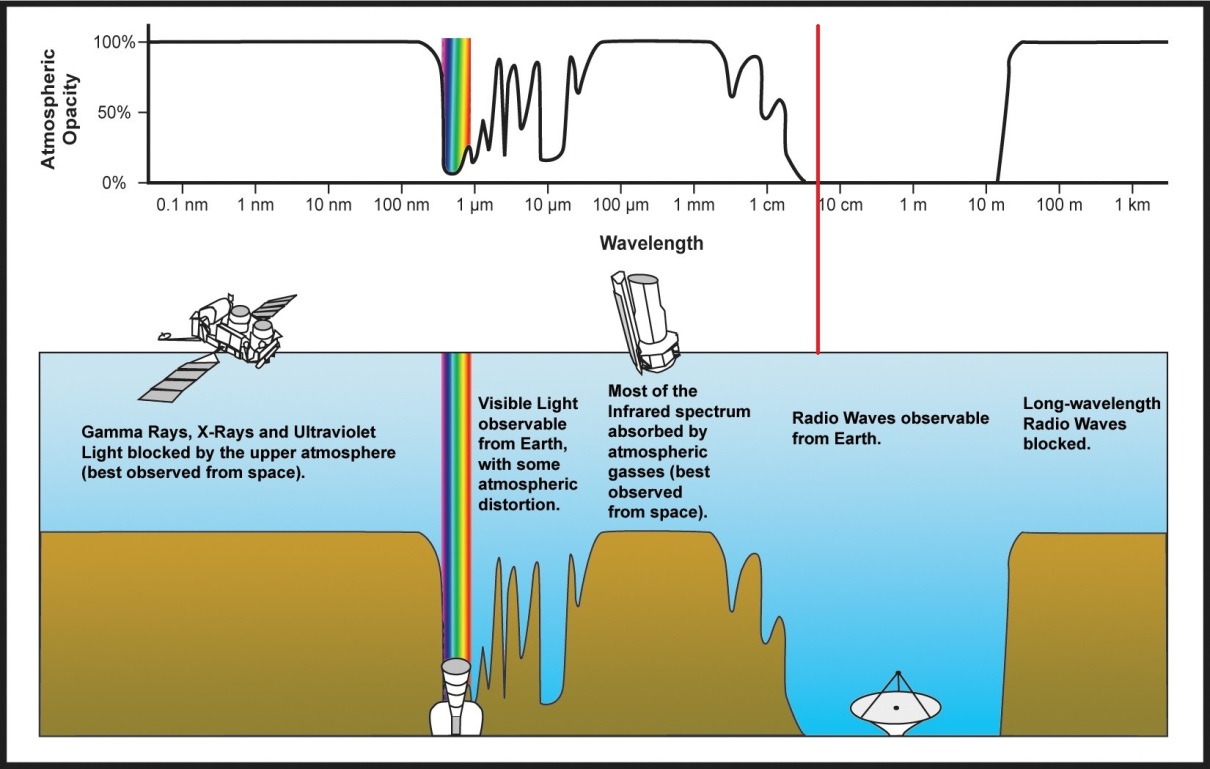 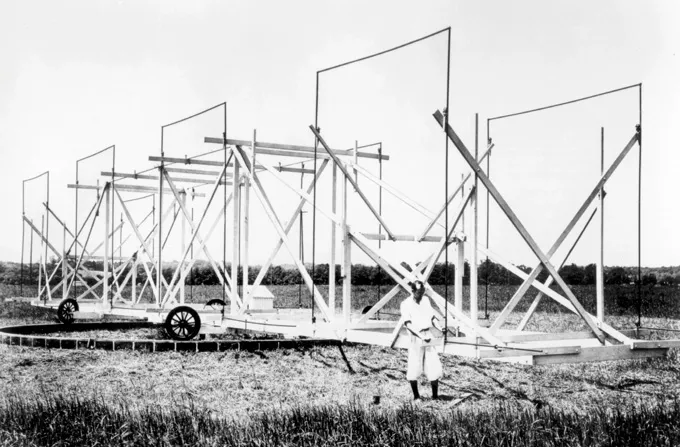 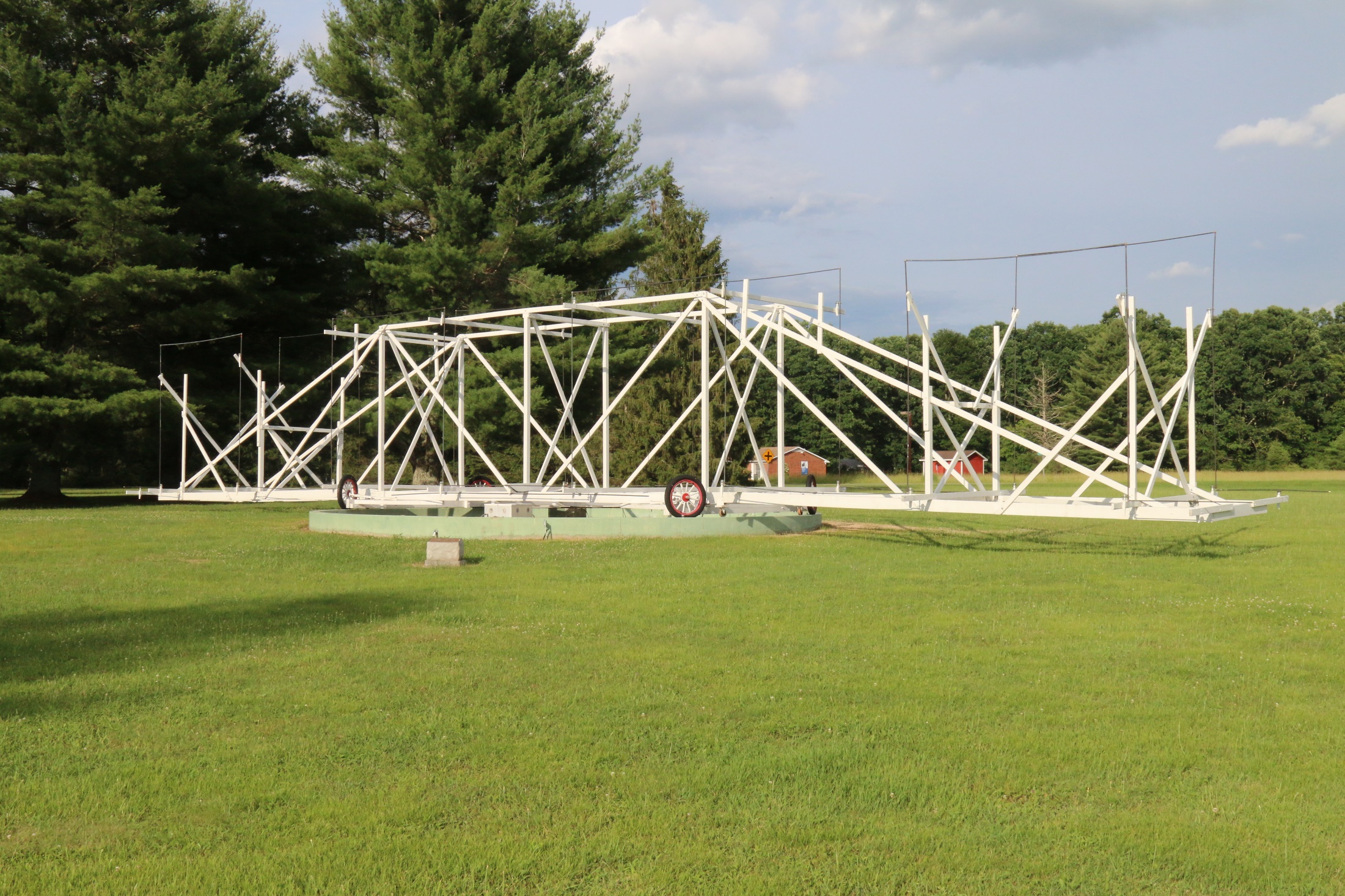 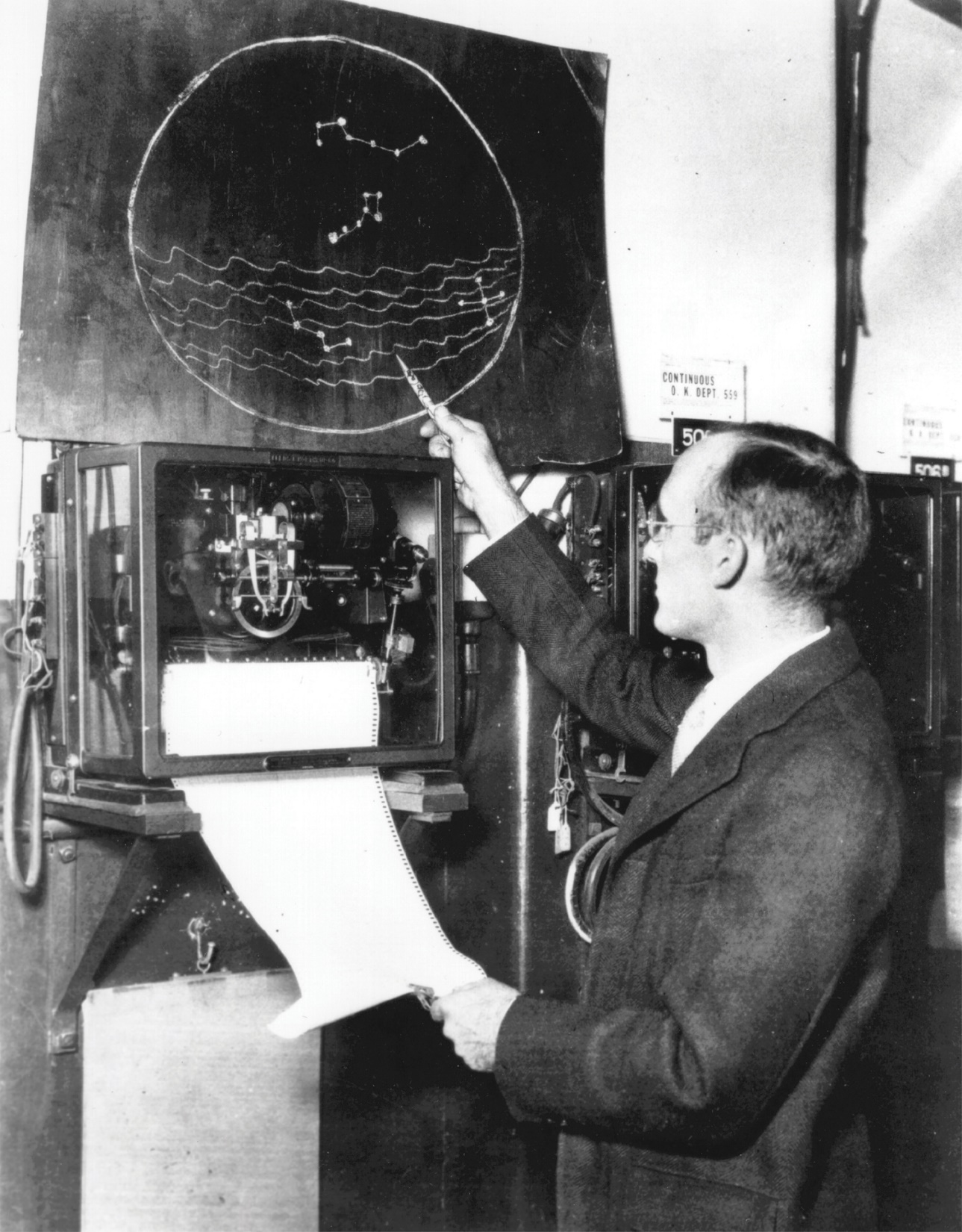 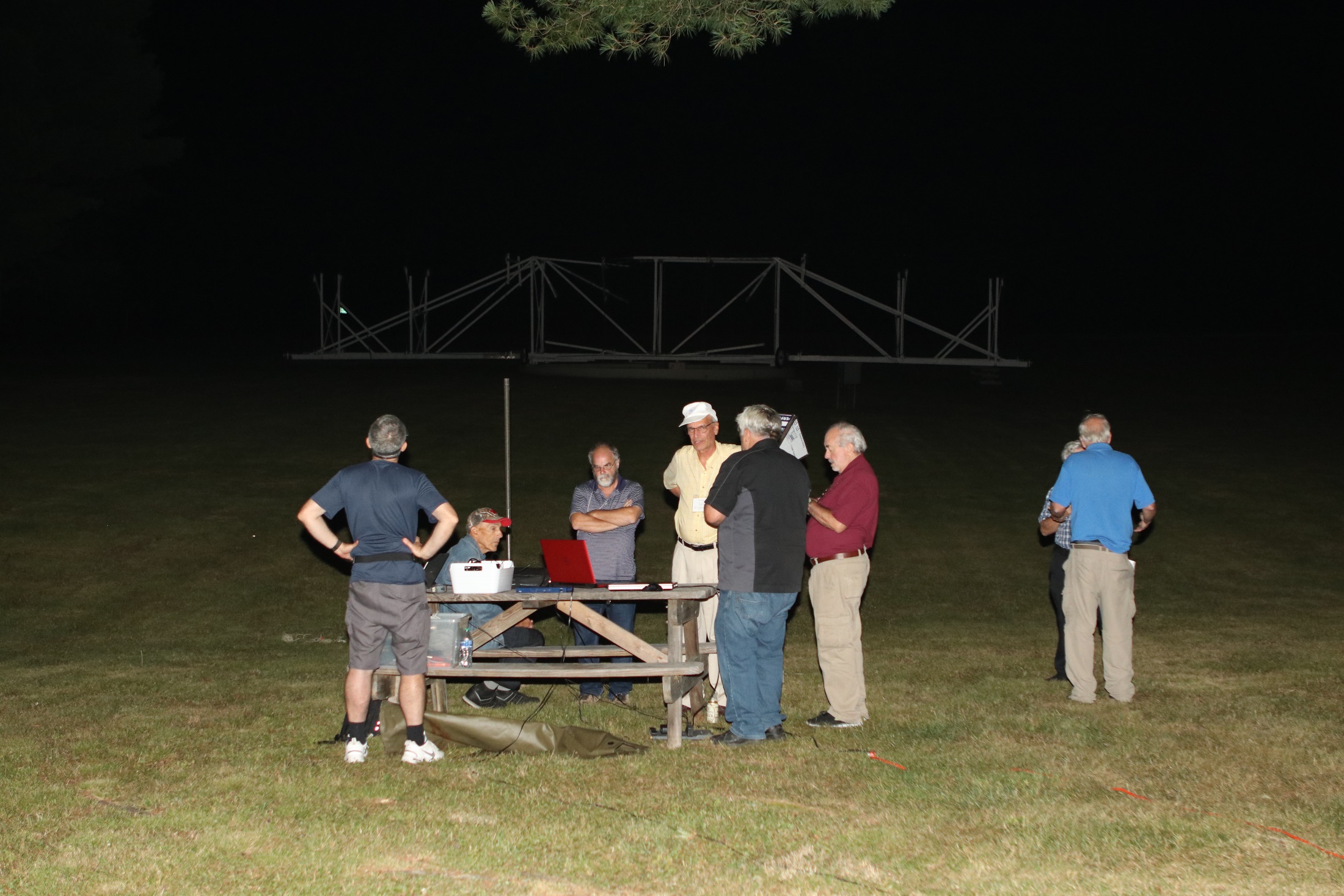 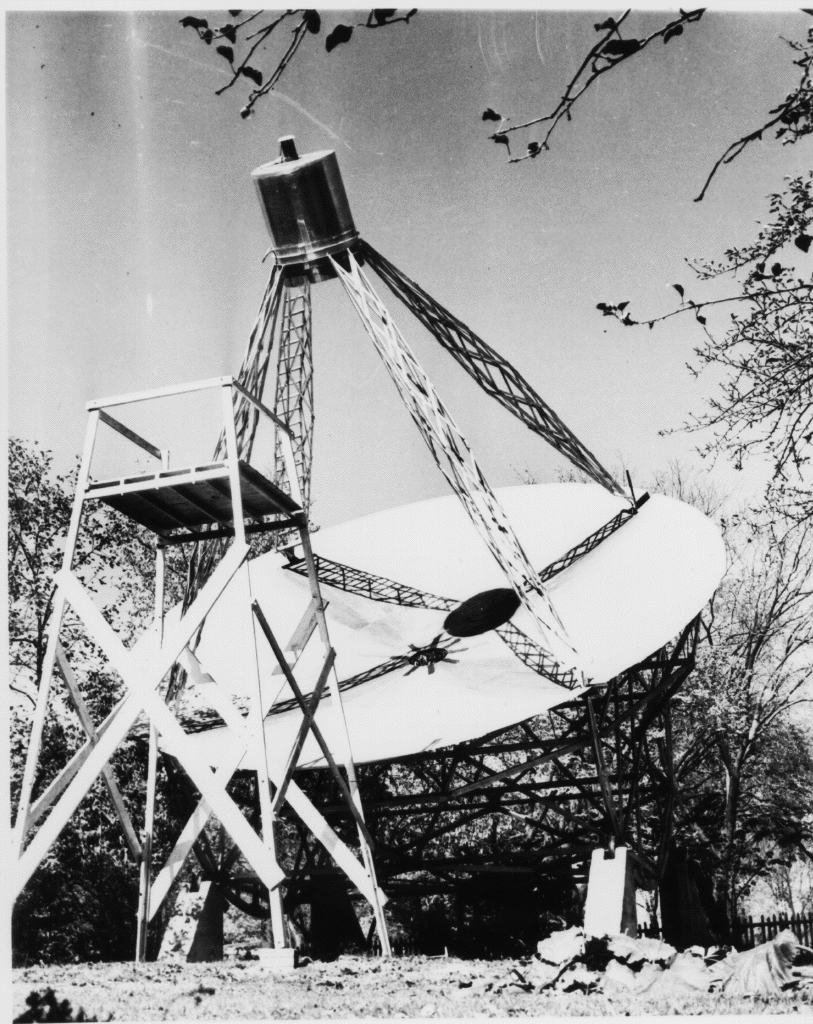 W9FGZ
Grote Reber
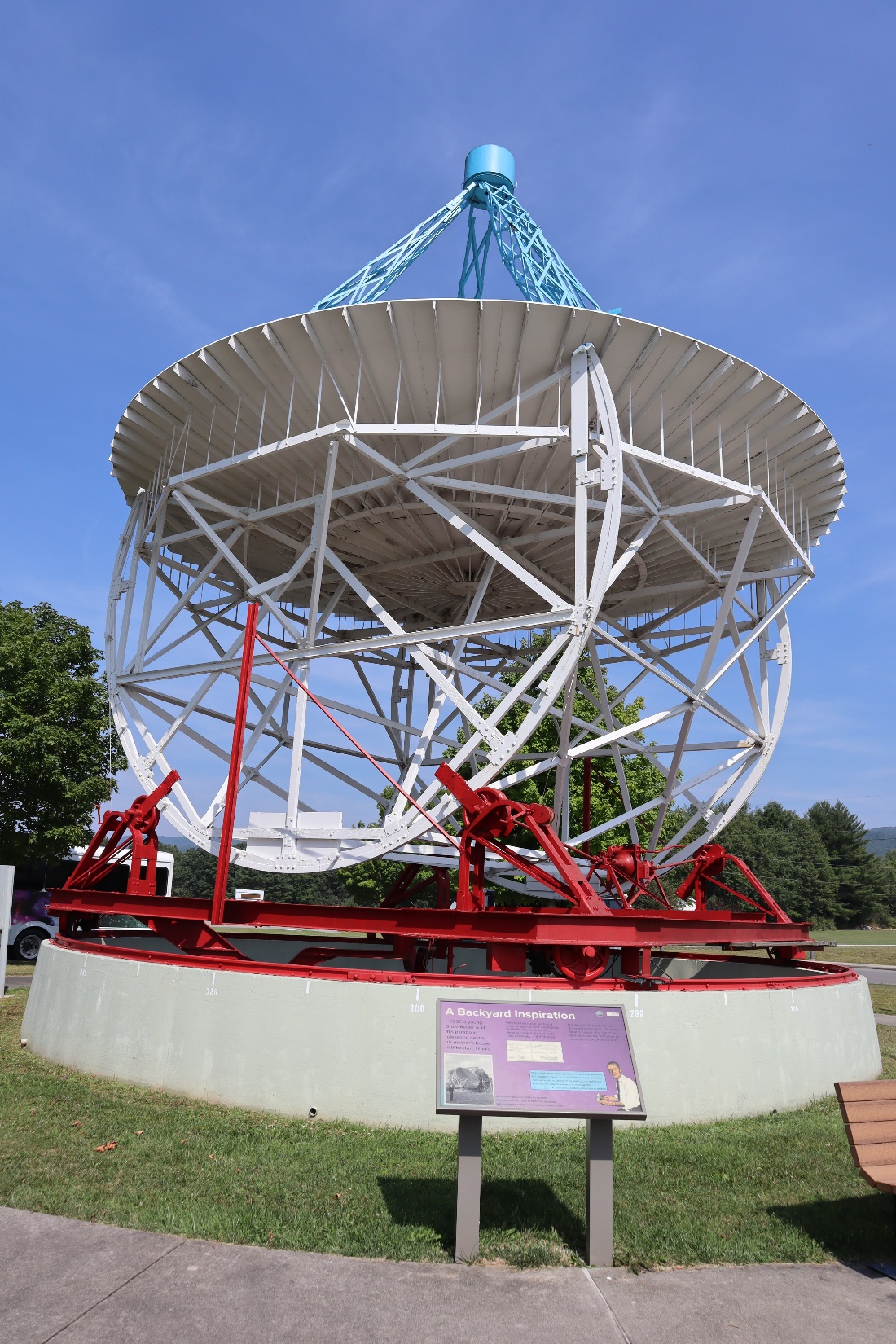 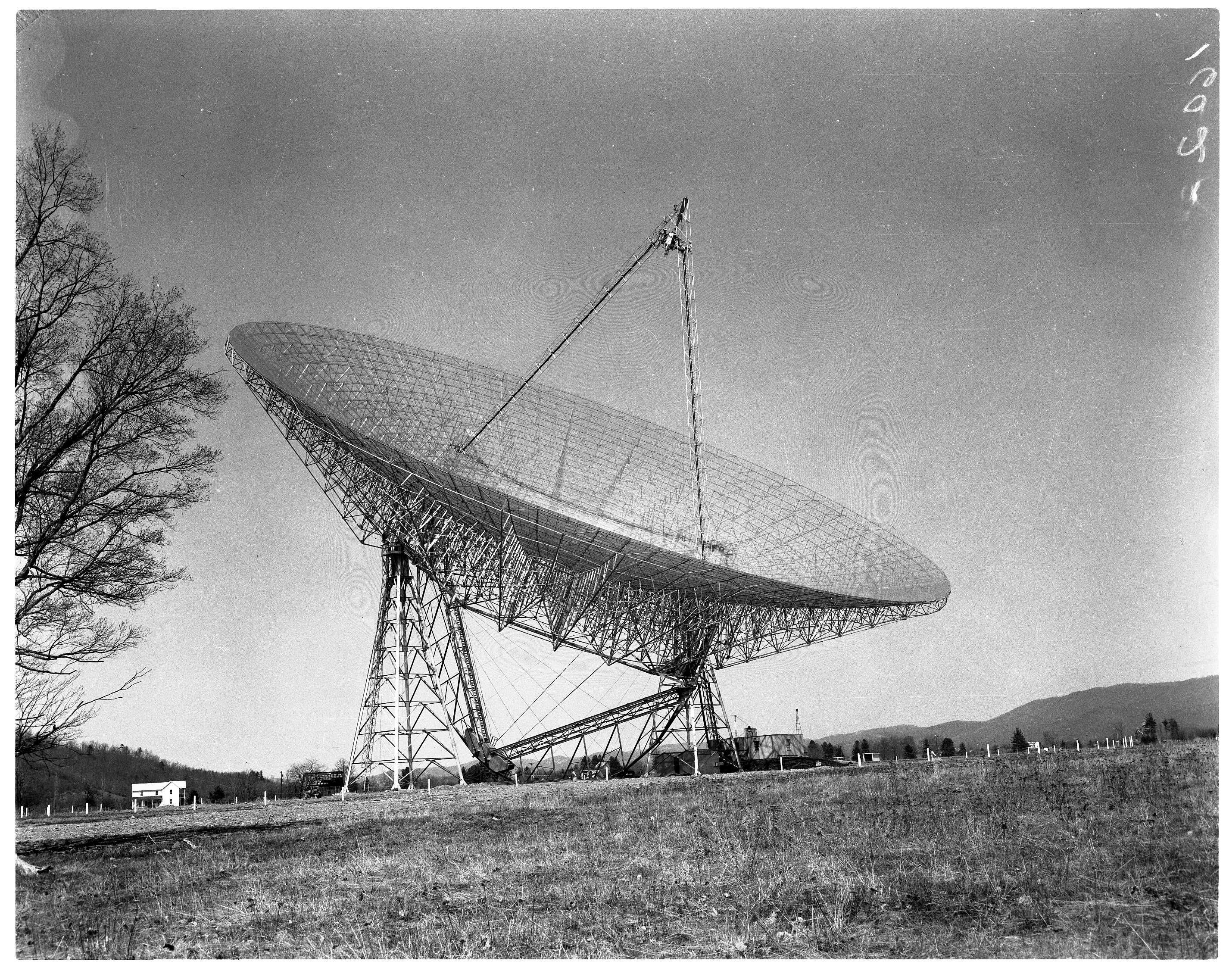 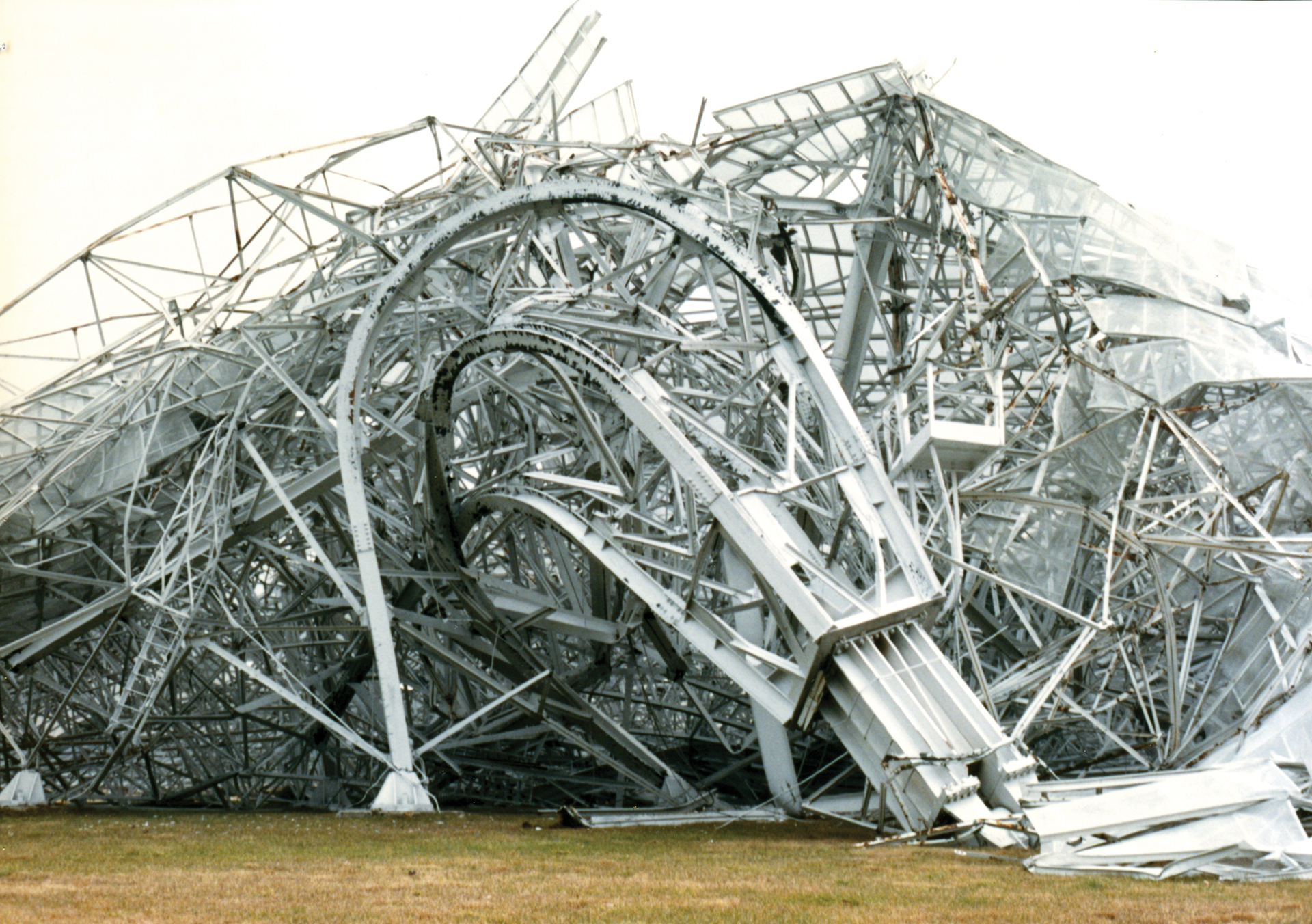 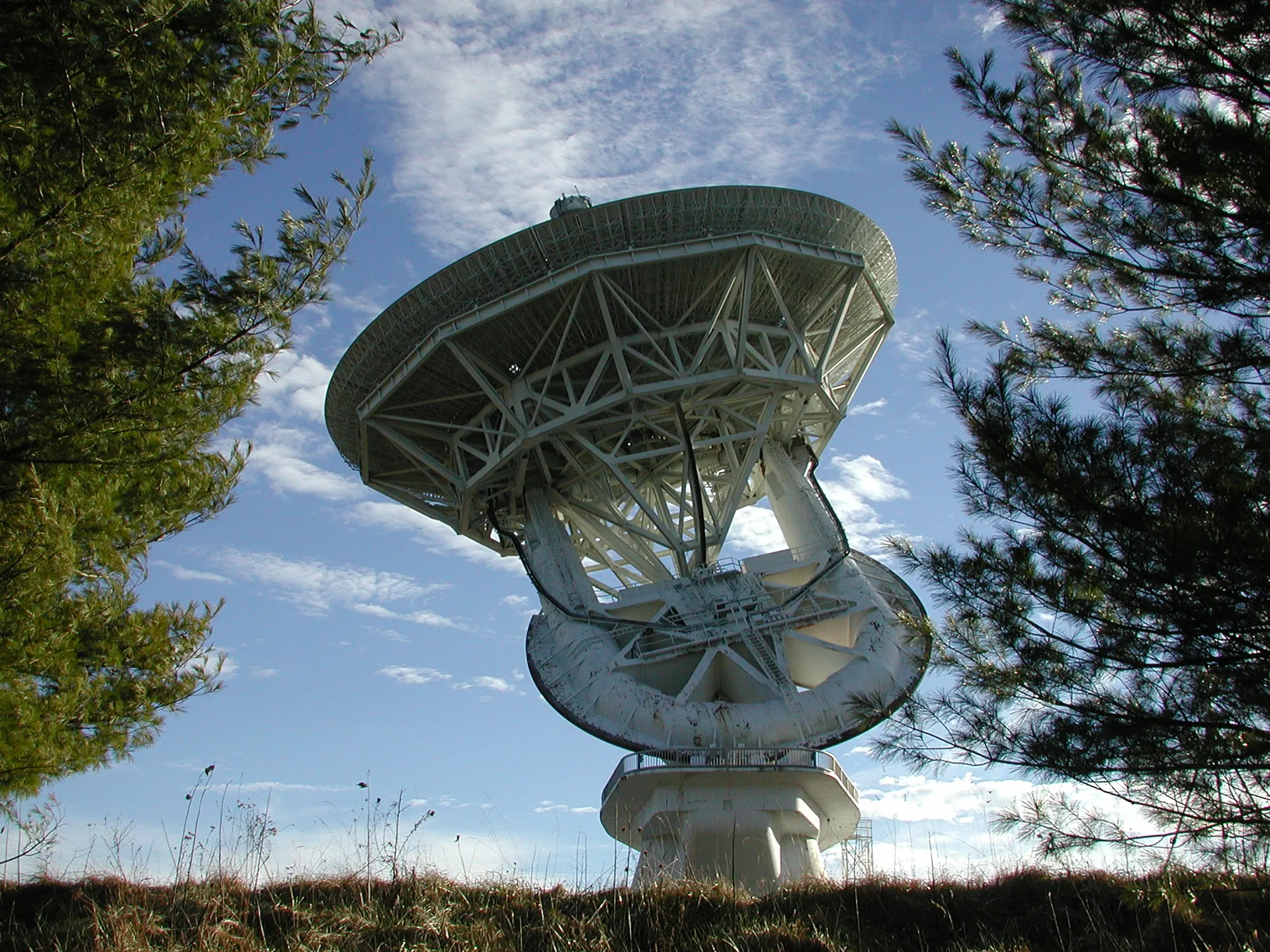 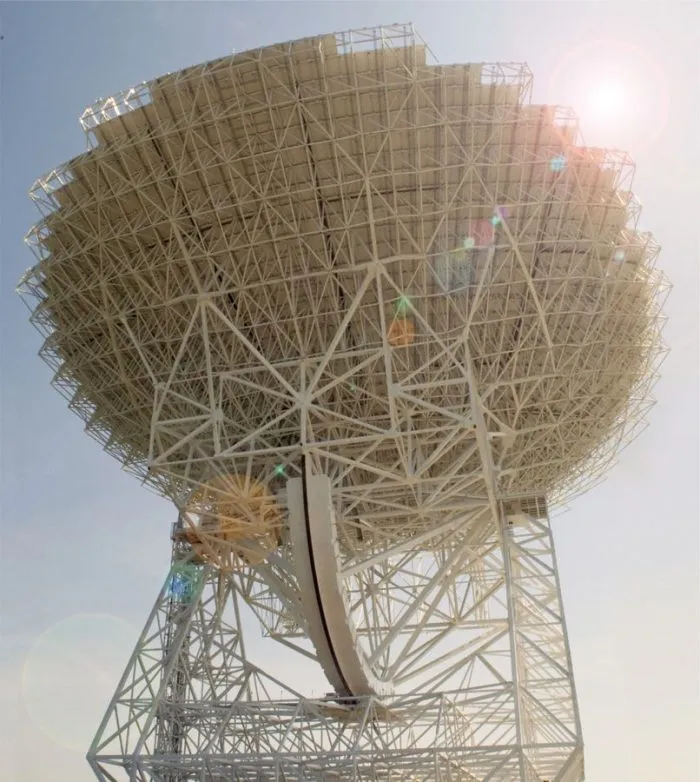 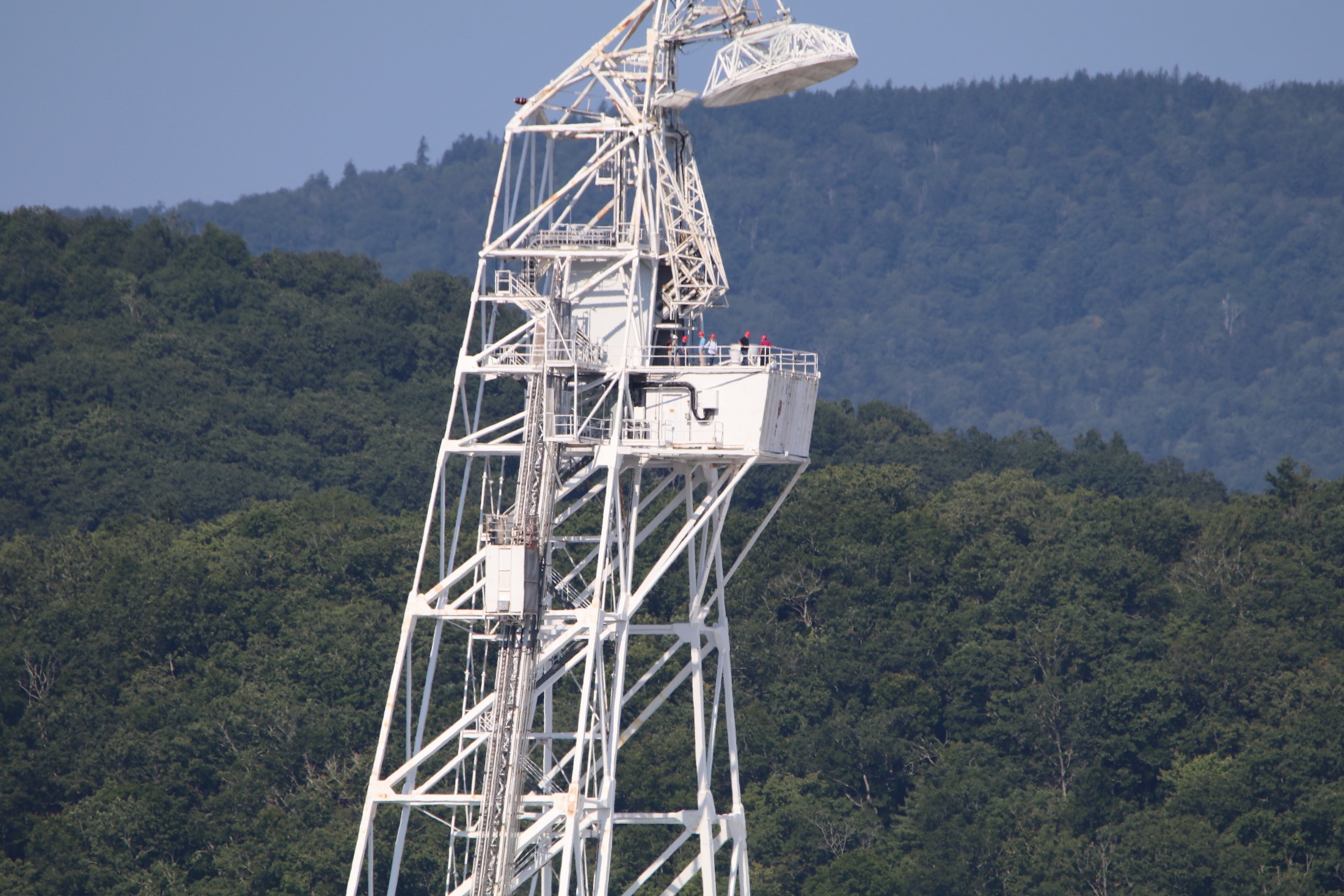 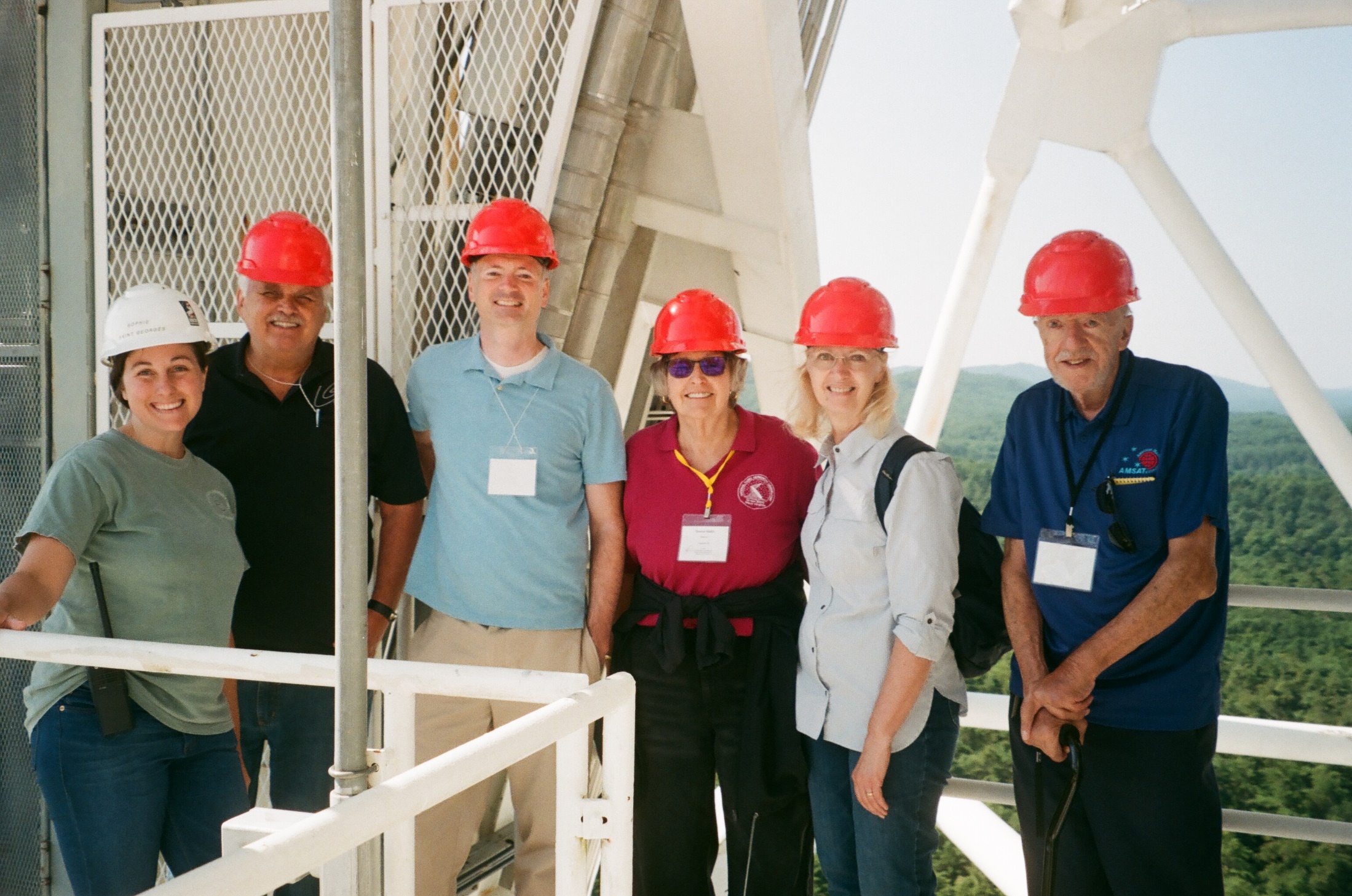 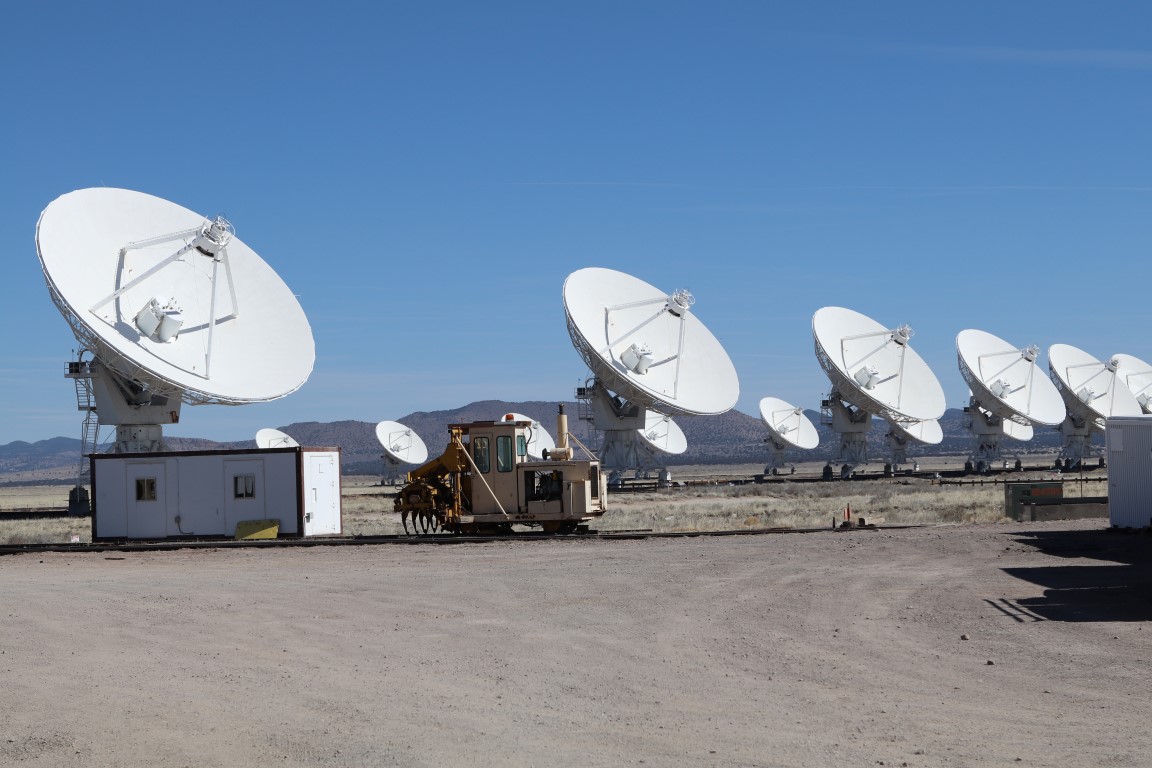 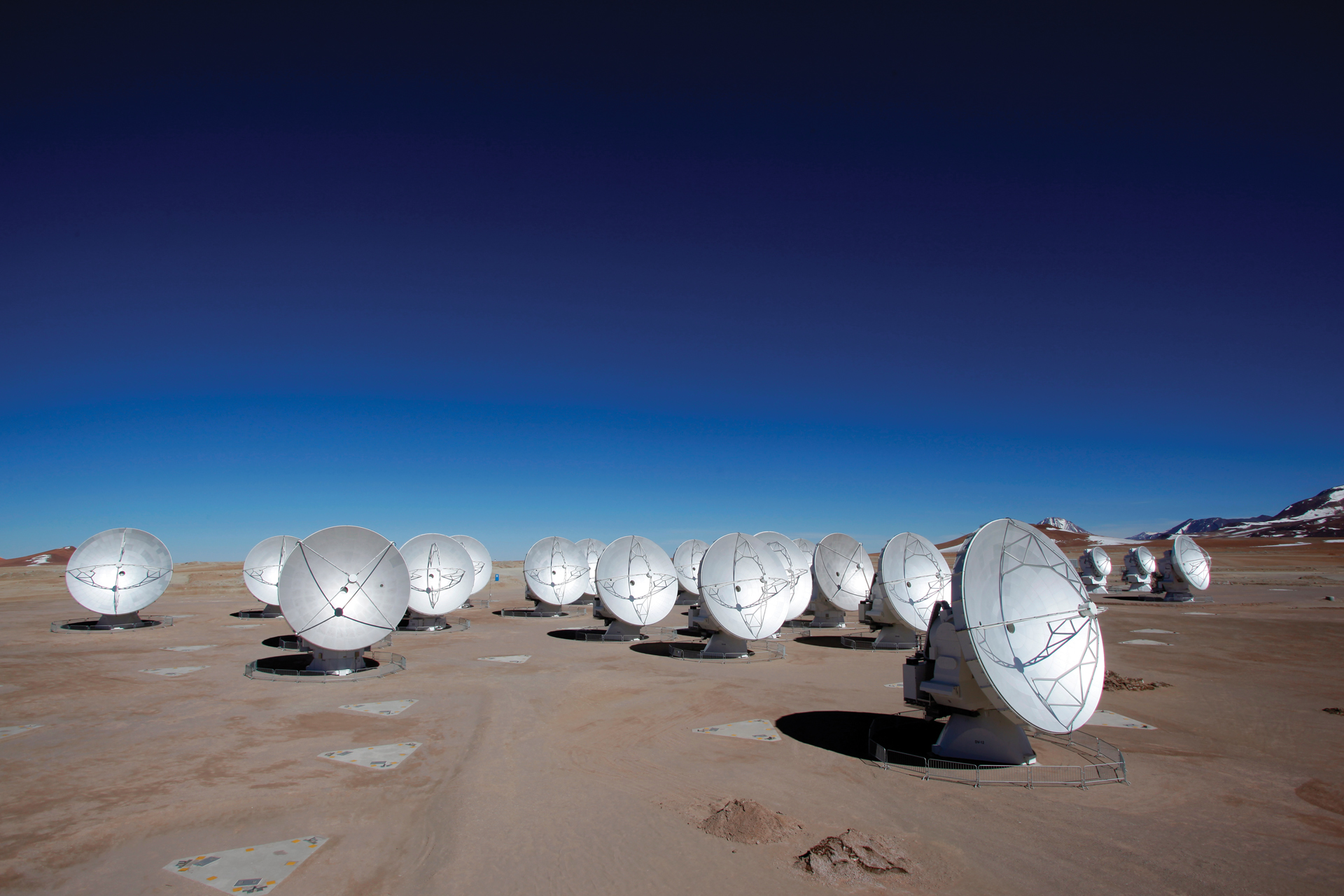 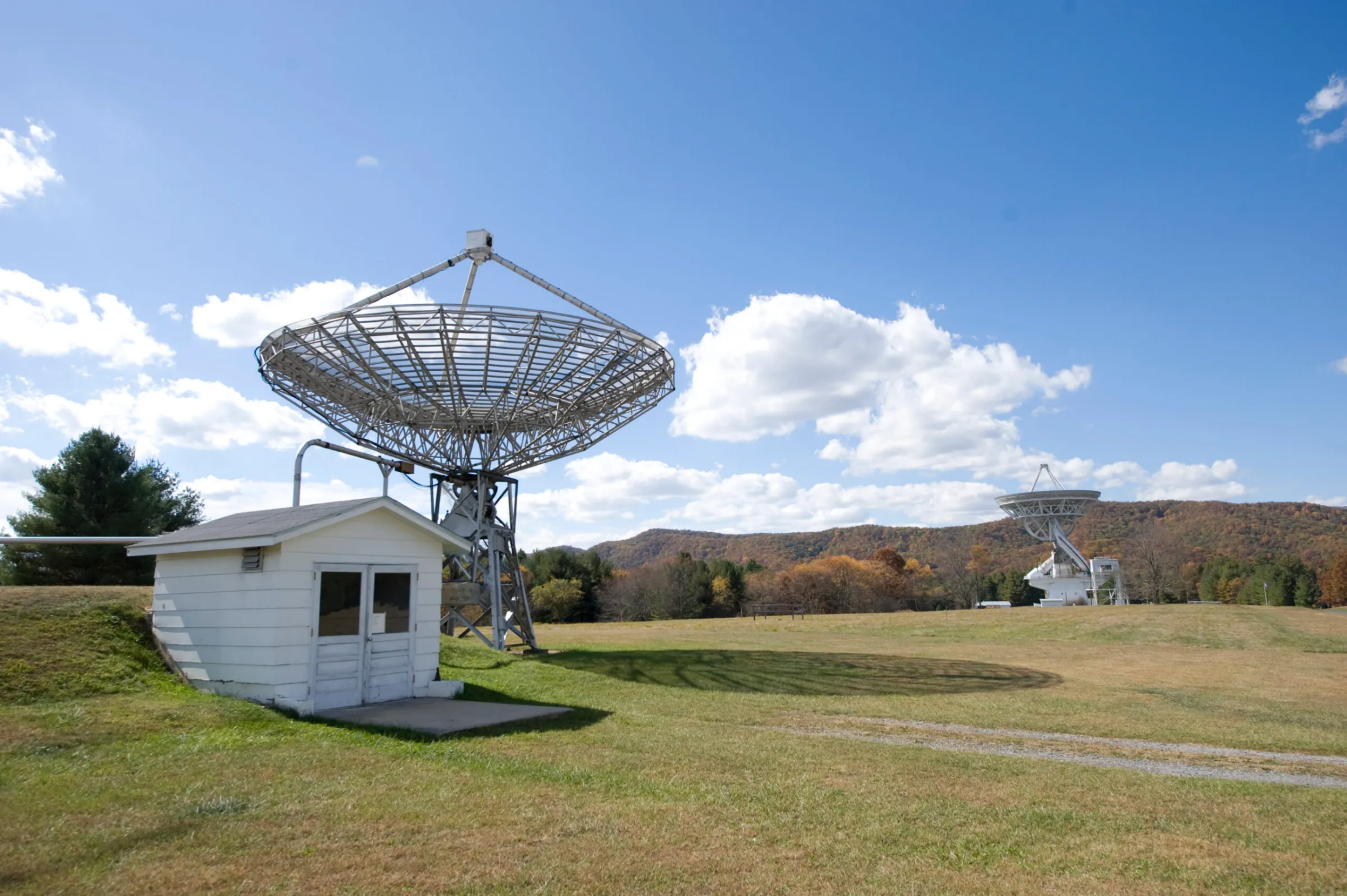 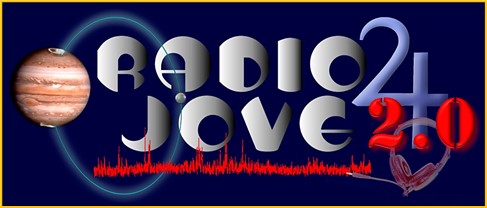 The Radio JOVE Project 2.0
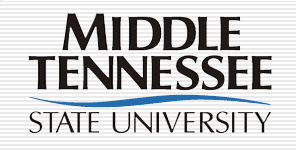 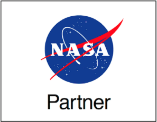 radiojove.gsfc.nasa.gov
Chuck Higgins, Middle Tennessee State University
Chuck Higgins1, Shing Fung2, James Thieman3, Leonard Garcia4 , James Gass5, Richard Flagg6, Jim Sky7, Larry Dodd8, David Typinski9, Francisco Reyes10, James Brown11, Thomas Ashcraft12, Wes Greenman13, S. Blair14, and John Cox15
Citizen Scientists
1Dept. of Physics & Astronomy, MTSU, Murfreesboro, TN 37132, 2ITMPL/NASA GSFC, Greenbelt MD 20771, 3UMBC/NASA GSFC, Greenbelt MD 20771, 4SGT/NASA GSFC, Greenbelt MD 20771, 5CNSP/NASA GSFC, Greenbelt MD 20771, 6RF Associates, Honolulu, HI 96826, 7Radio Sky Publishing, Louisville, KY, 40214, 8K4LED, 101science.com, Jasper, GA 30143, 9AJ4CO Observatory, High Spring, FL 32655, 10Department of Astronomy, University of Florida, Gainesville, FL 32611, 11Hawks Nest Radio Astronomy Observatory, Industry, PA 15052, 12Heliotown Observatory, Lamy, NM 87540, 13LGM Radio Alachua, Alachua, FL 32615, 14Dalton State College, Dalton, GA, 30720, 15Easley, SC, 29640
Radio JOVE uses hands-on radio astronomy to help people learn and do science.
Citizen Science is defined as a form of open collaboration in which individuals or organizations participate voluntarily in the scientific process in various ways. (NASA SMD Policy Document SPD-33)
19
Example Observations
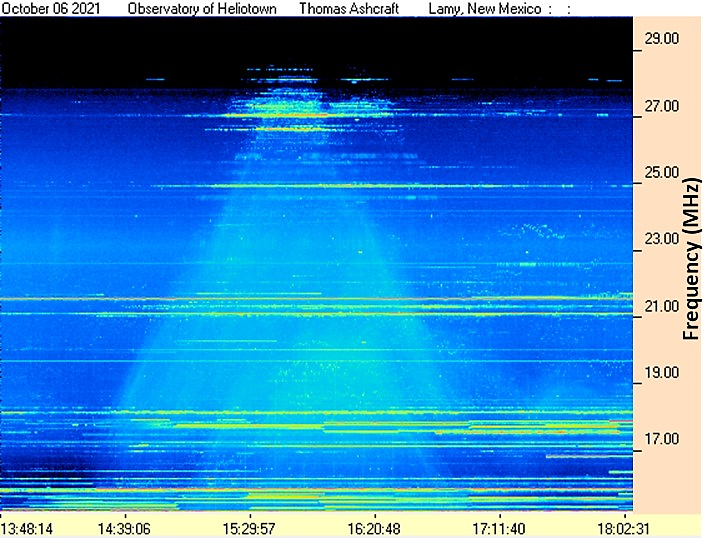 Terrestrial  propagation
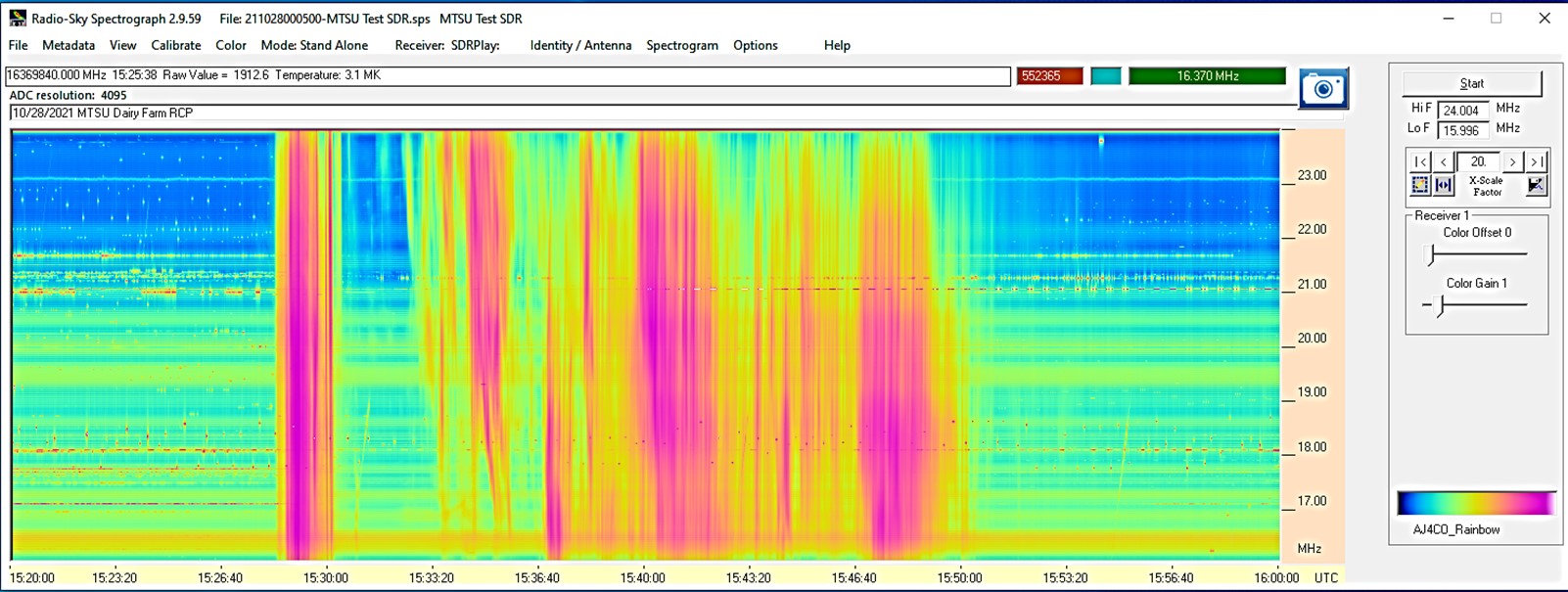 Solar 
bursts
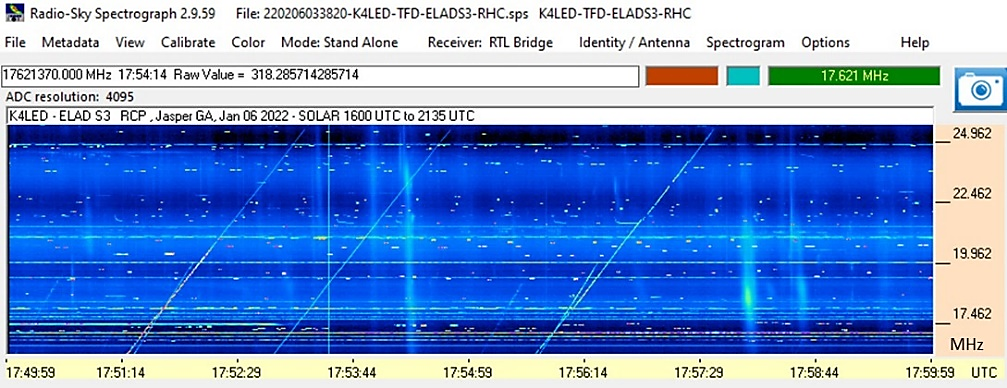 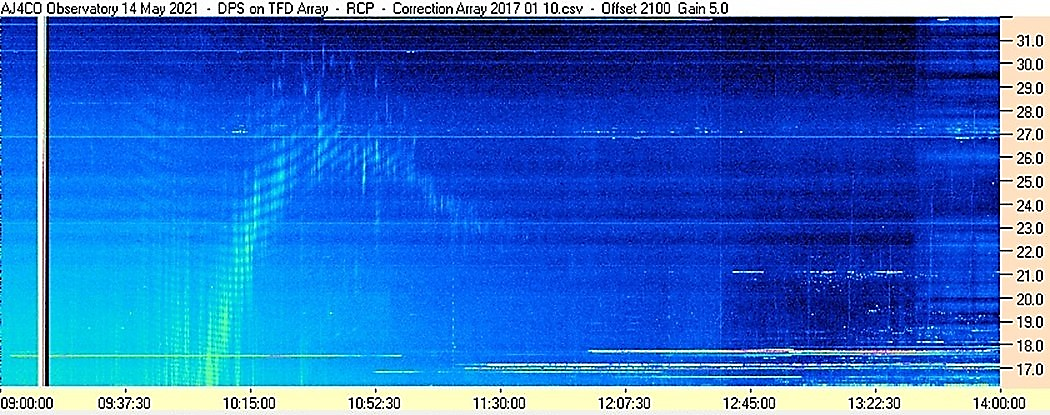 Calibration
Jupiter
bursts
Radar
Sweepers
Solar 
bursts
Example Radio JOVE frequency-time spectrograms of terrestrial, solar, and Jupiter radio bursts seen by different observers. Terrestrial “TP” propagation from lightning (T. Ashcraft), solar bursts (C. Higgins), Jupiter Io-B event (D. Typinski), and solar bursts and terrestrial radar sweepers (L. Dodd).
20
Radio JOVE 2.0 Summary
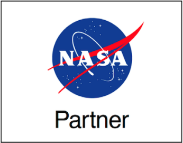 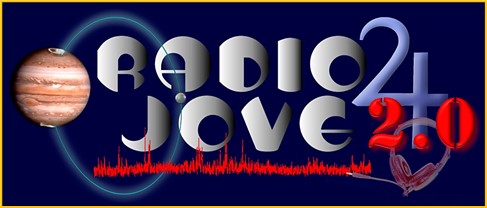 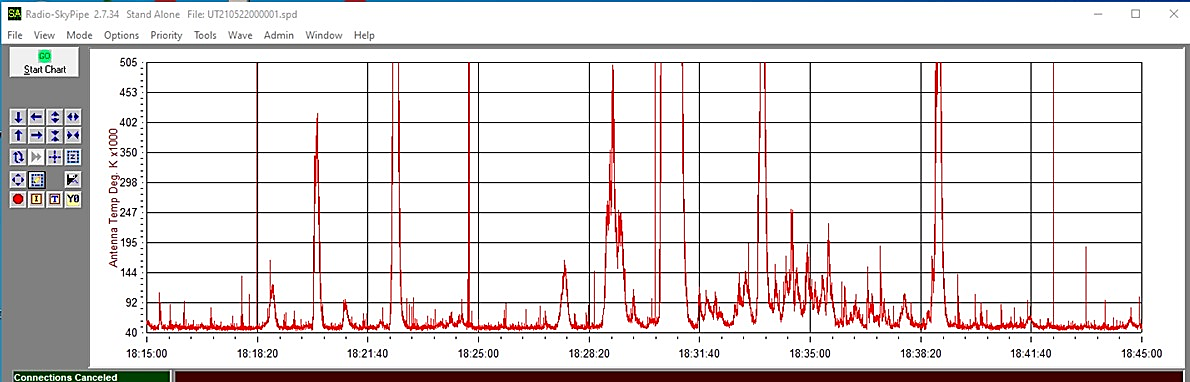 Radio JOVE 2.0 is active and using SDR radios
Developing training modules to help participants
Stay connected with an email listserv
	Email Listserv on Groups.io: 	https://groups.io/g/radio-jove
Updated Website + Data Archive
Observing campaign for 2023 and 2024 solar eclipses
Join Us: https://radiojove.gsfc.nasa.gov/joinin.php
Old
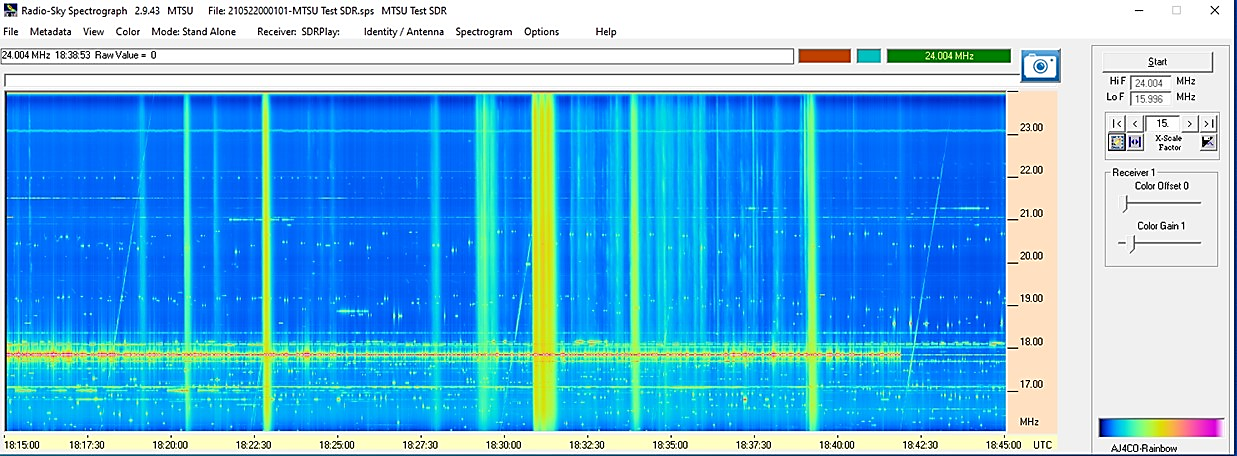 New
We are looking for amateurs to become citizen scientists
Thank you!
Solar Bursts 05/22/21, Top: Radio JOVE Bottom: SDRPlay RSP1A, MTSU Dairy Farm, Murfreesboro, TN
Contact Chuck Higgins chiggins@mtsu.edu
21
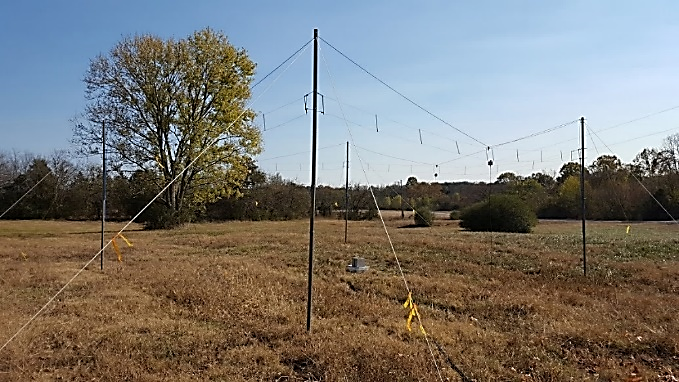 Advanced Hardware
A Terminated Folded Dipole (TFD) Square Array
Wide band antennas
Polarization Measurements
GPS Timing
Multi-Step Calibration
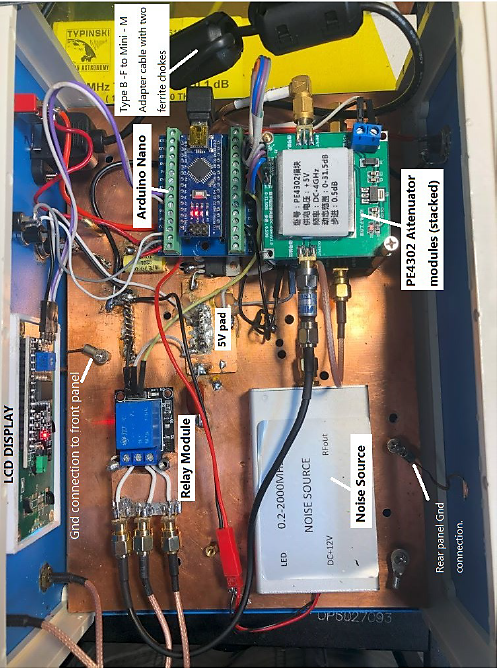 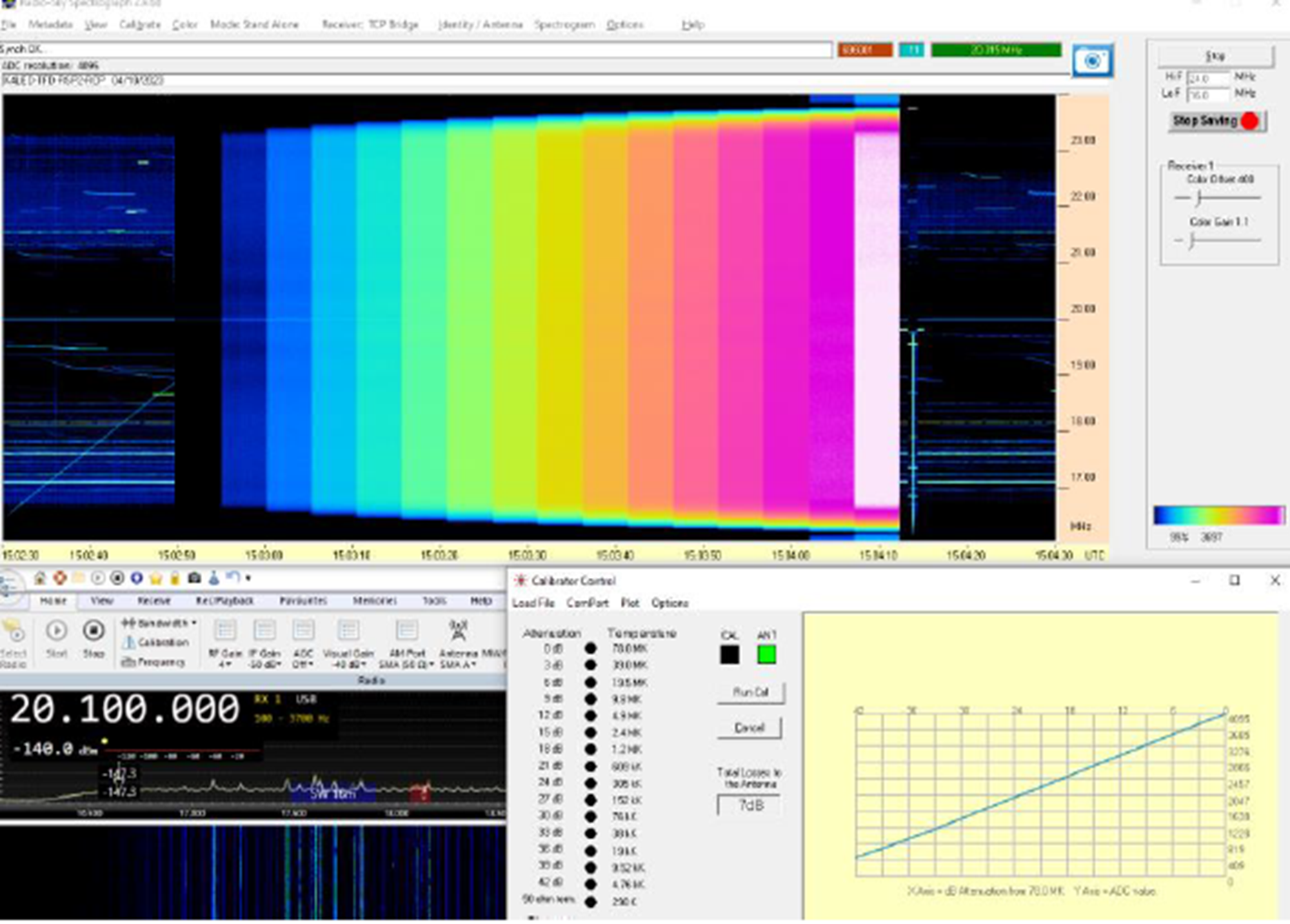 Multistep Calibrator
JOVE CAL 1 DIY Step Calibrator
Parts Cost $125.00
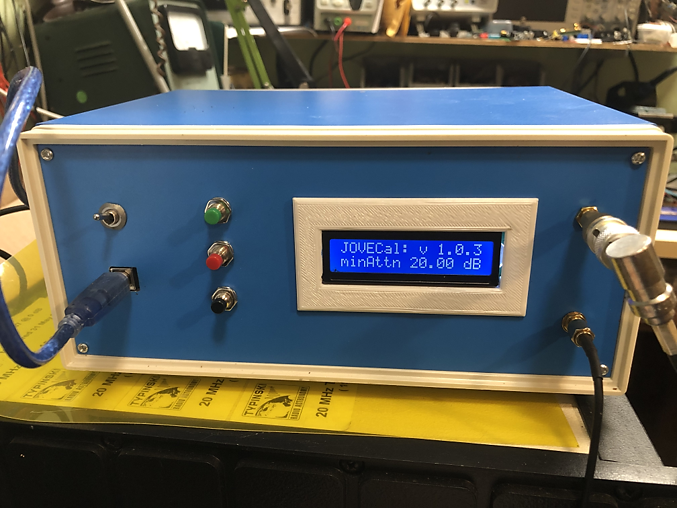 Calibrator Control Panel in RSS 
showing the response of an SDRplay
22
Example Observations
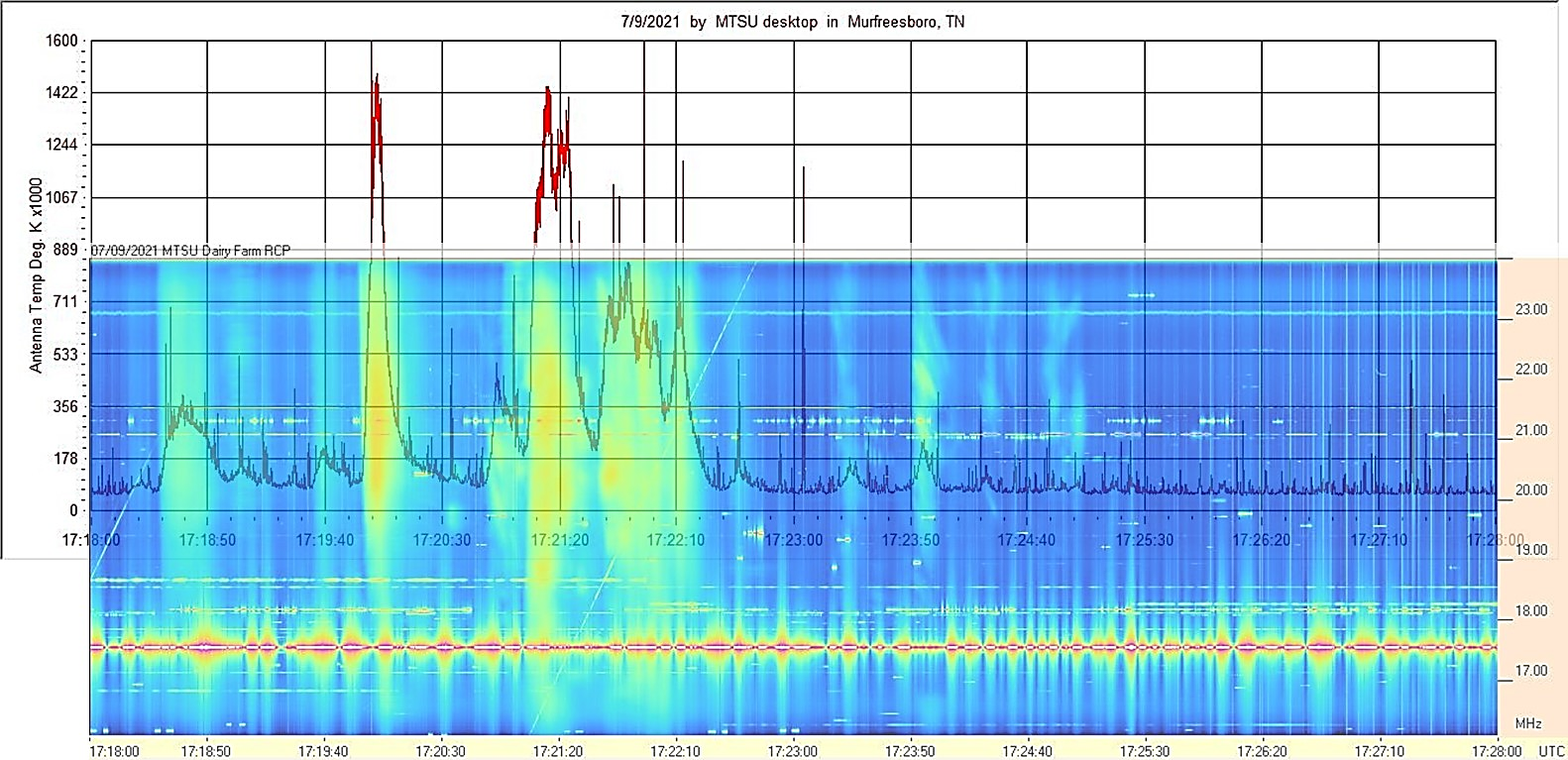 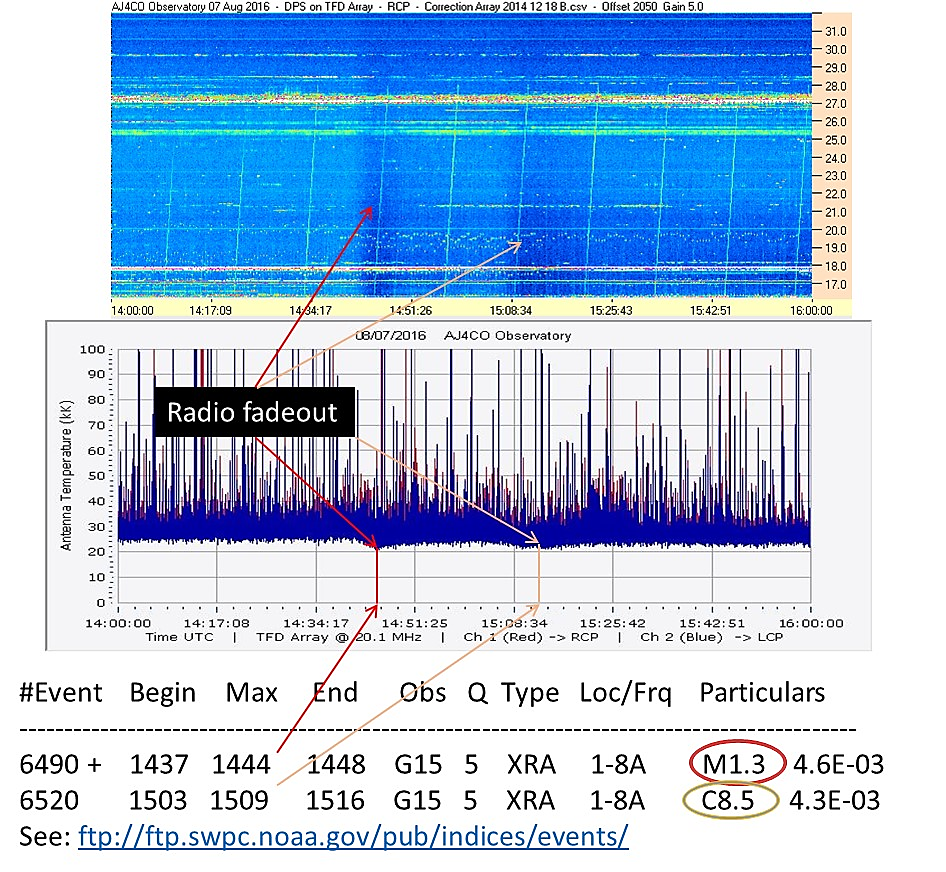 Solar 
bursts
Radio
Fadeouts
Solar bursts on a calibrated Radio JOVE 1.1 20 MHz receiver overlayed onto a Radio JOVE 2.0 frequency-time spectrogram (C. Higgins), and radio fadeout ionosphere disturbances associated with M- and C-class solar flares (D. Typinski).
23
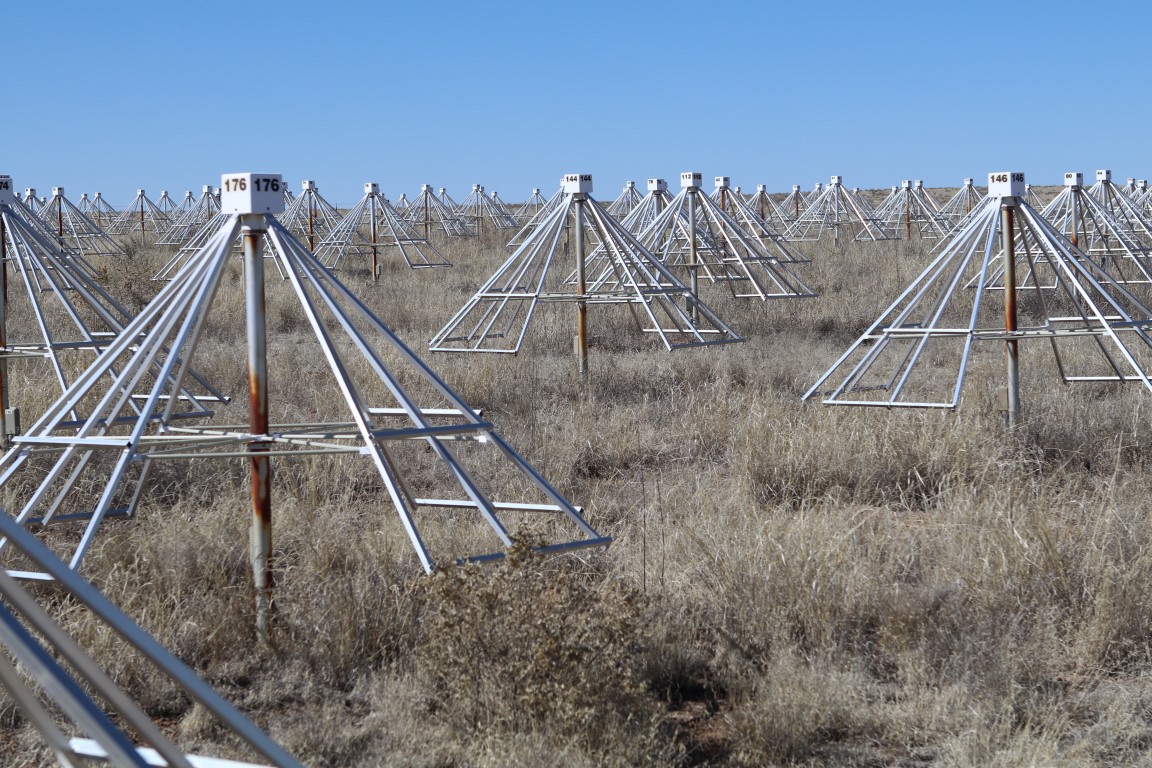 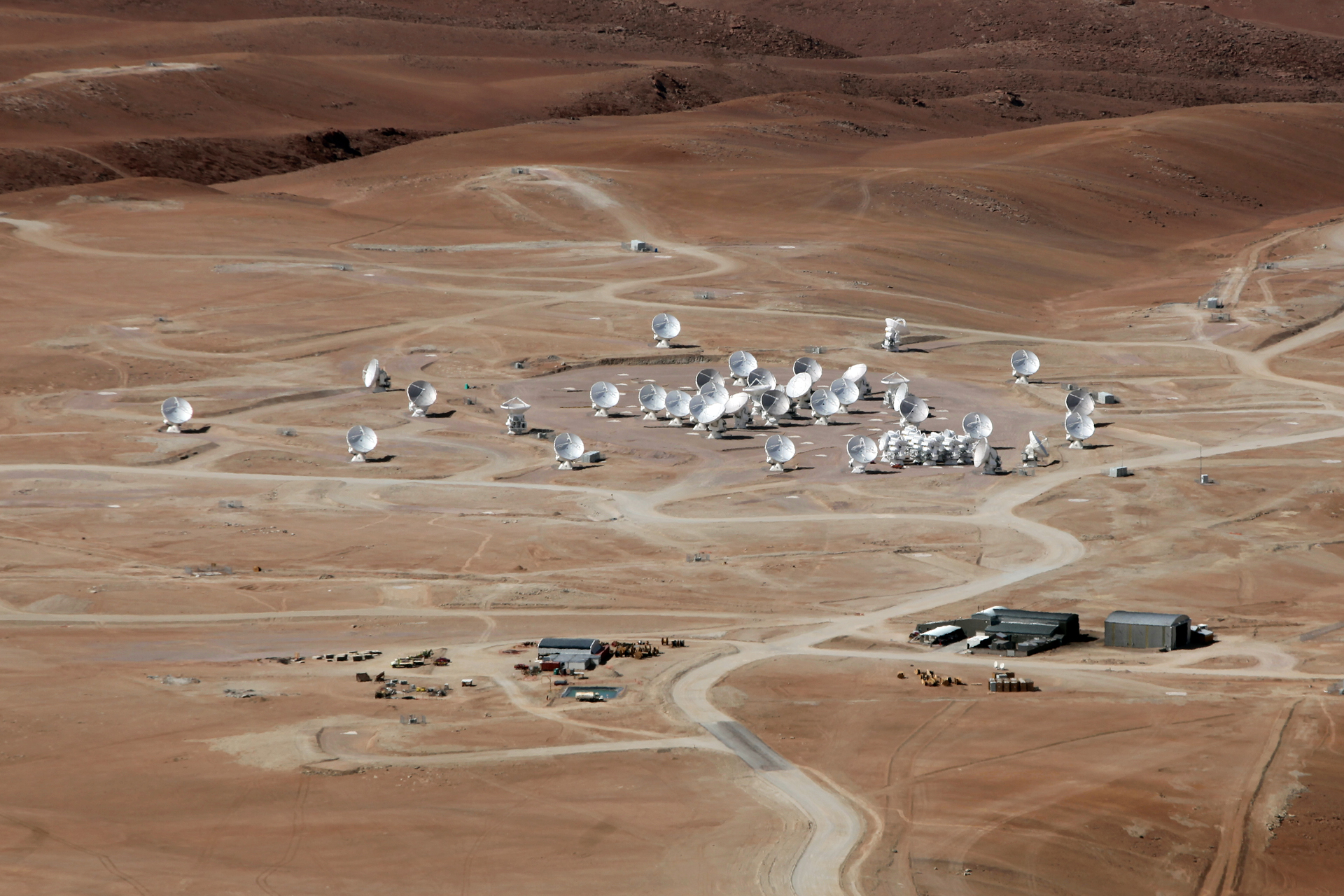 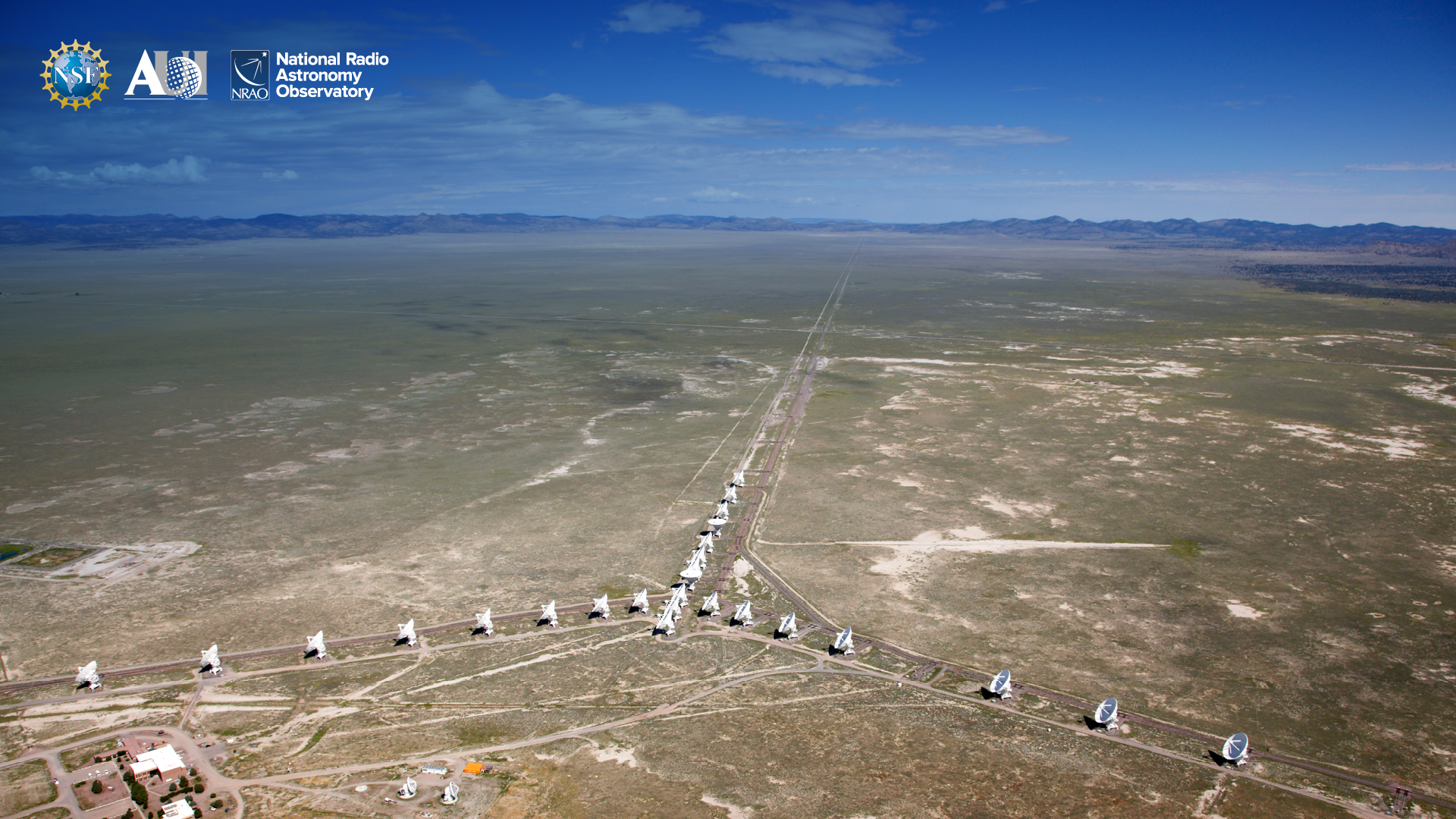 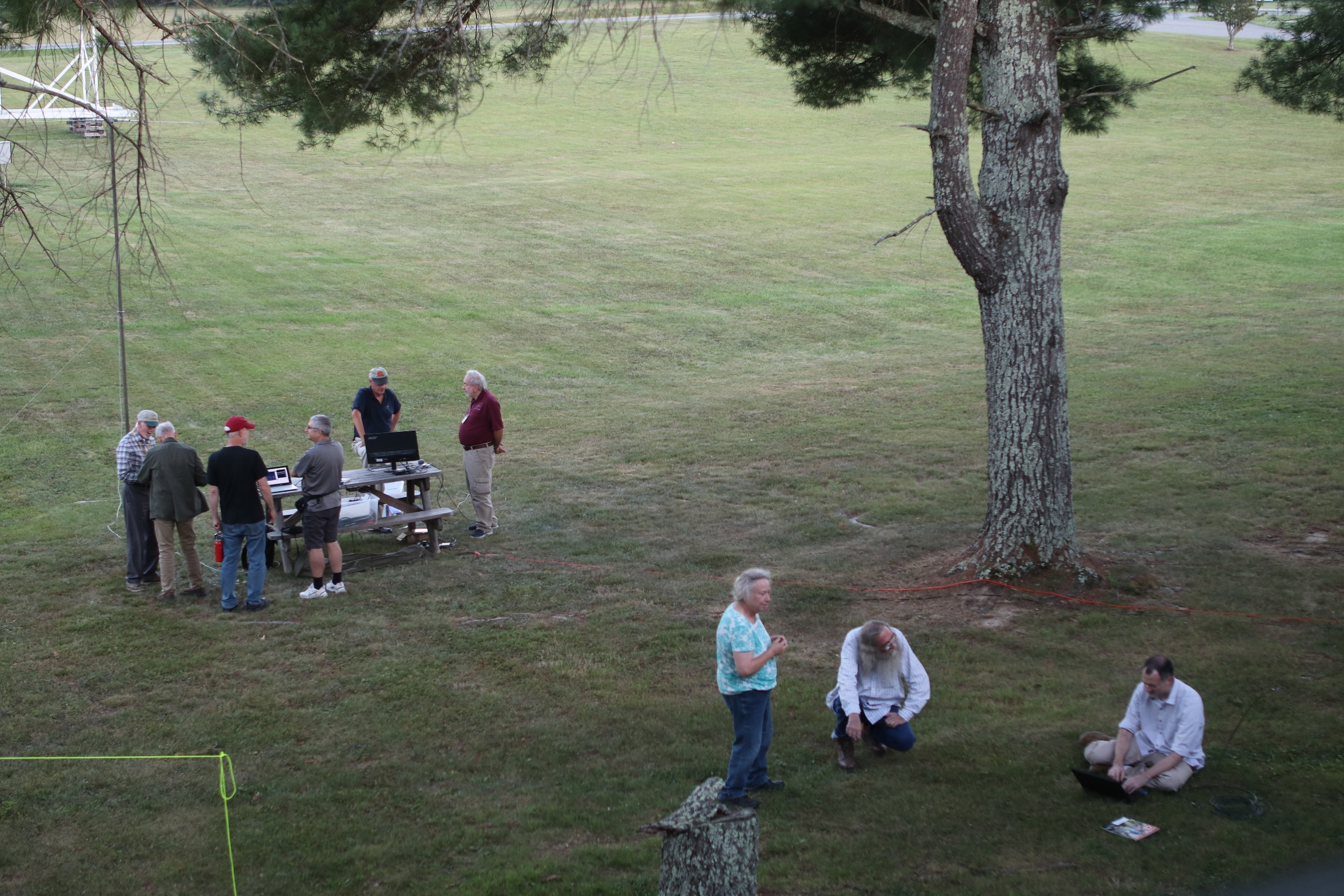 SARA
Society of Amateur Radio Astronomers
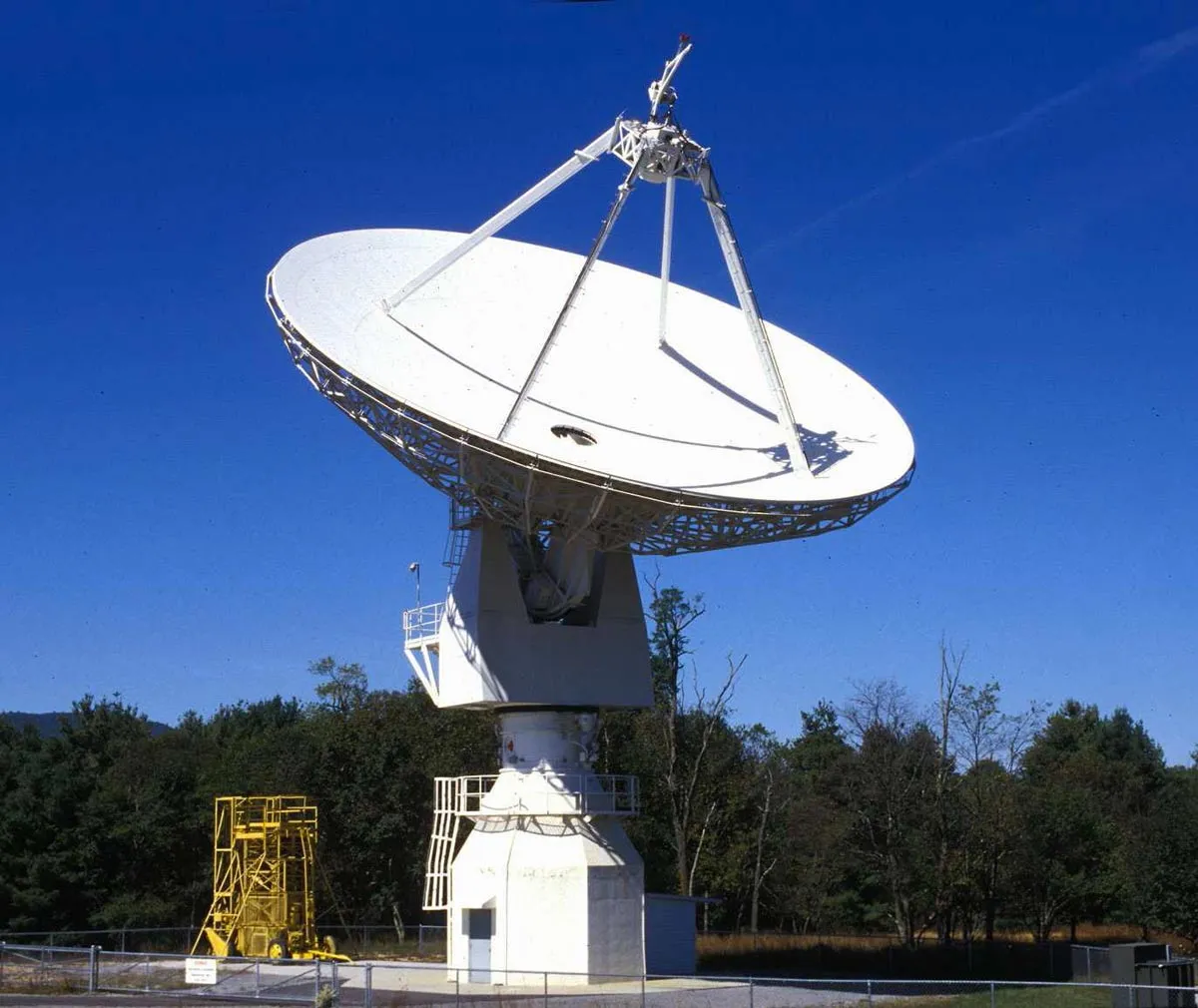 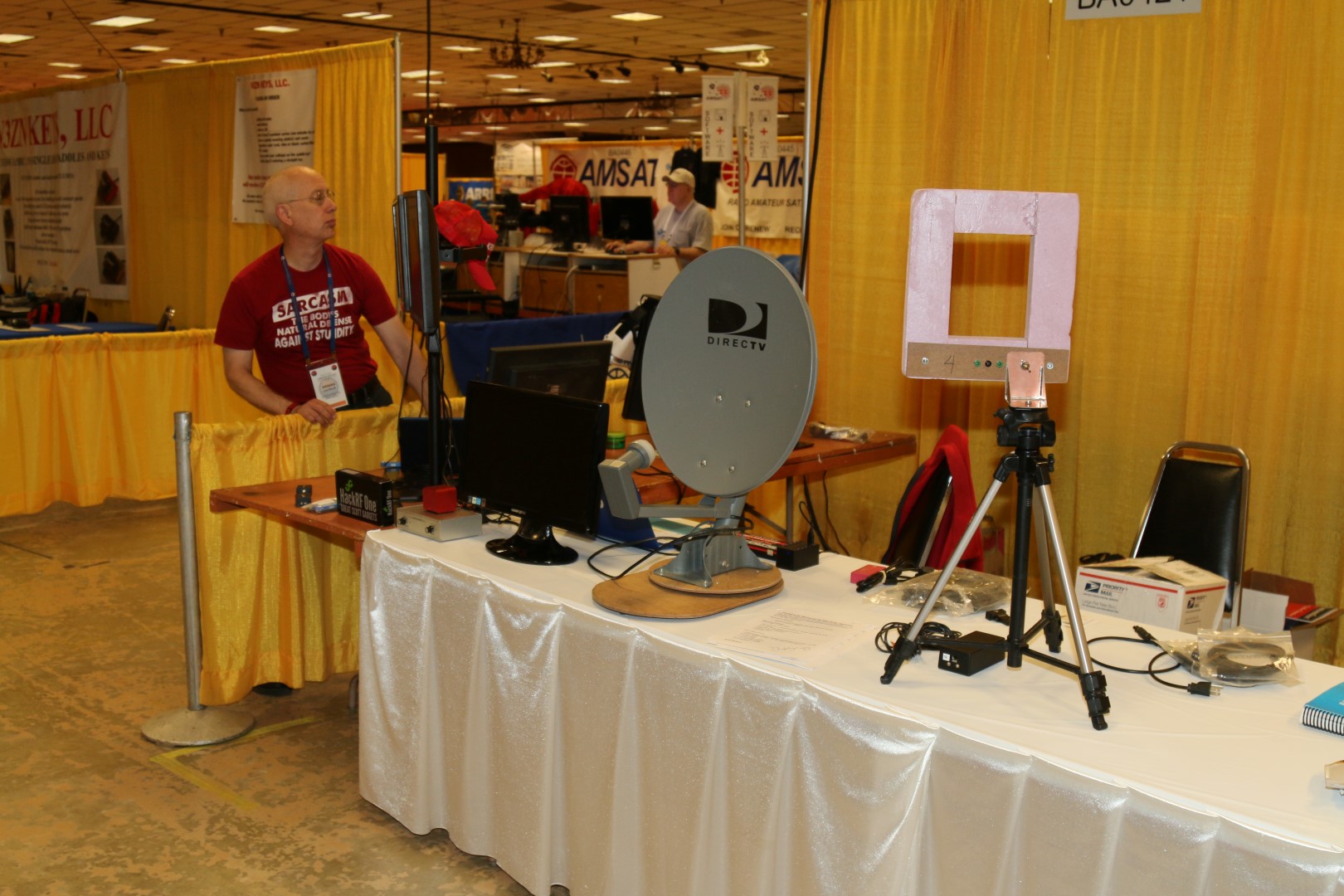 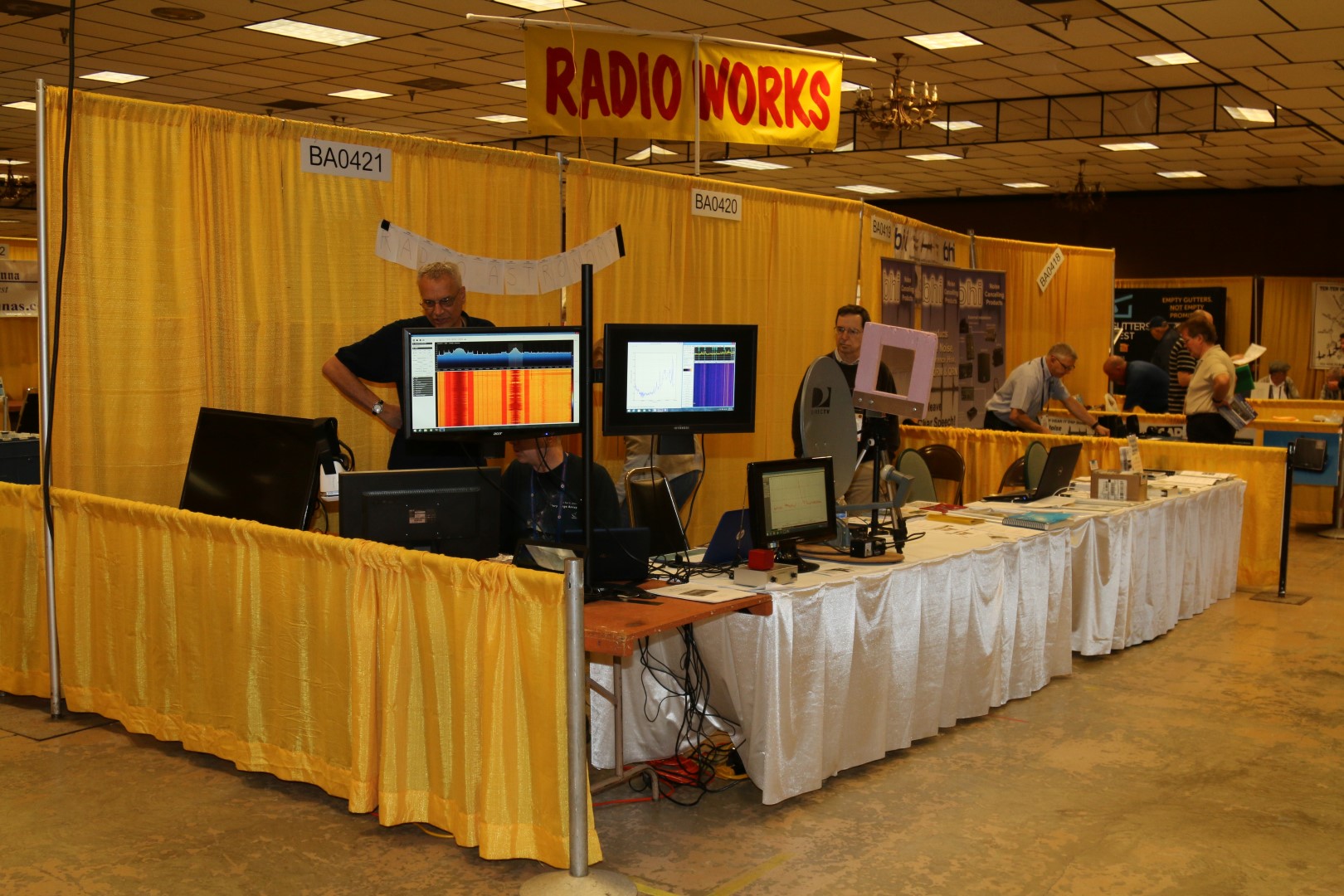 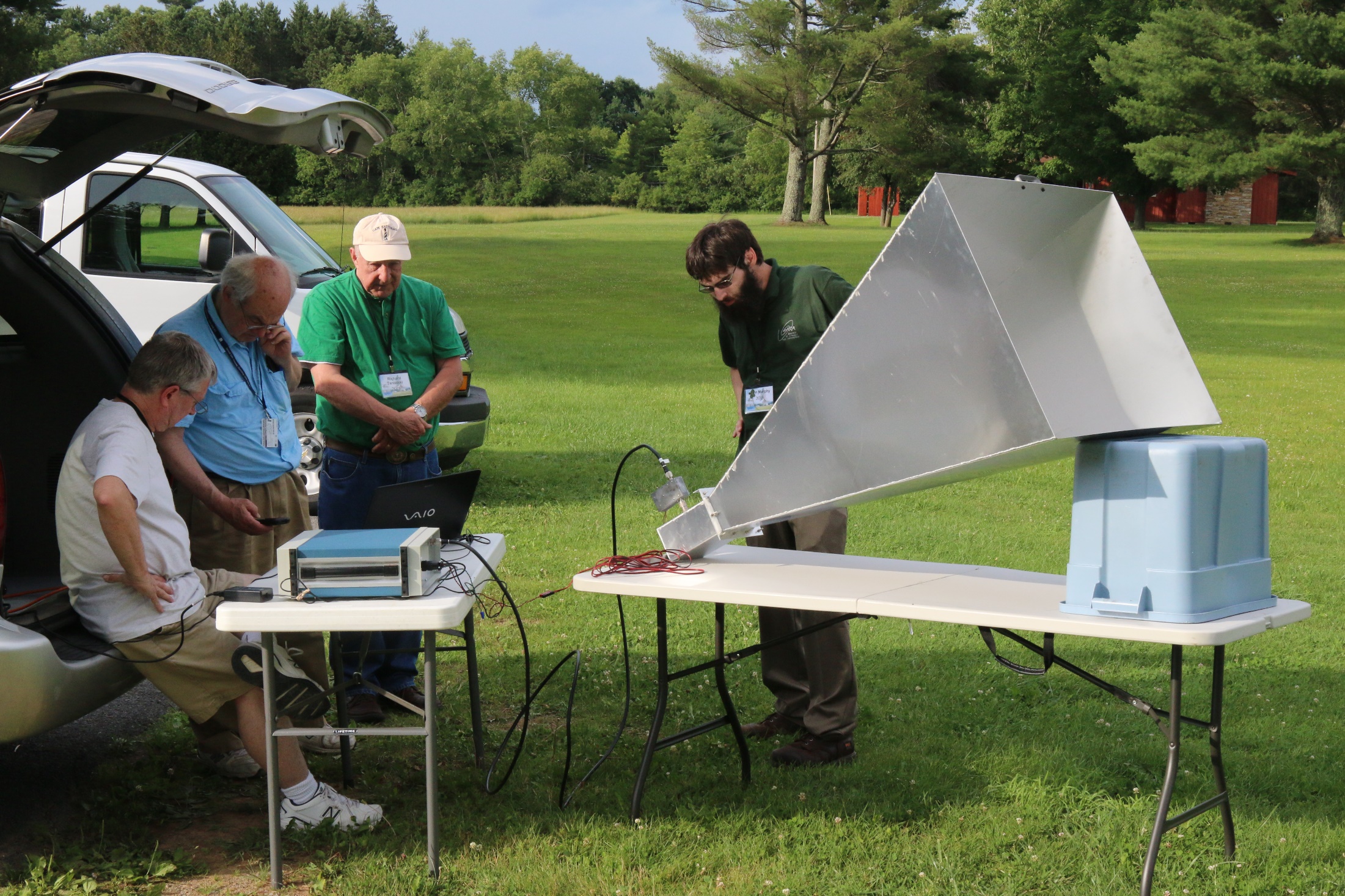 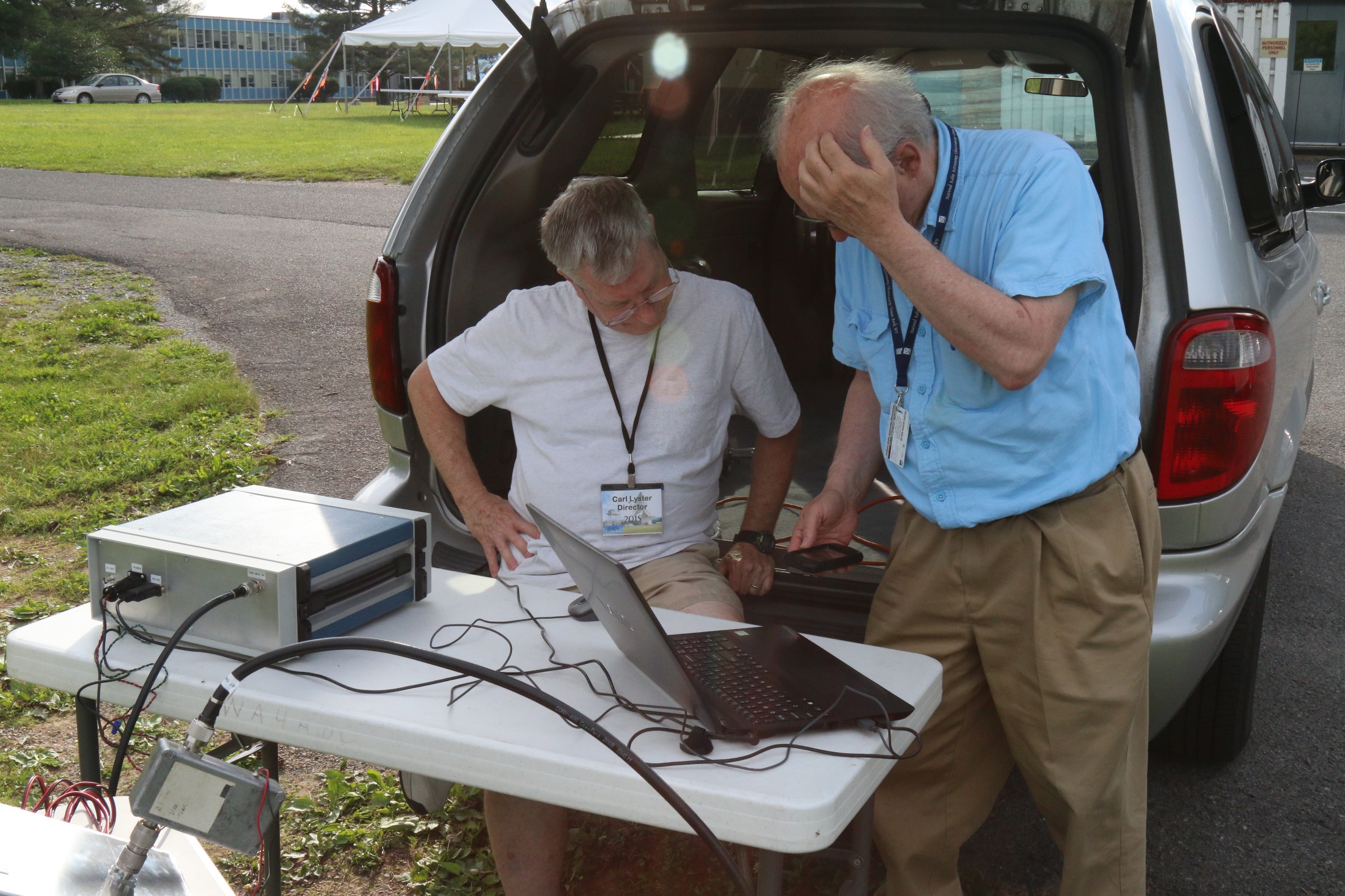 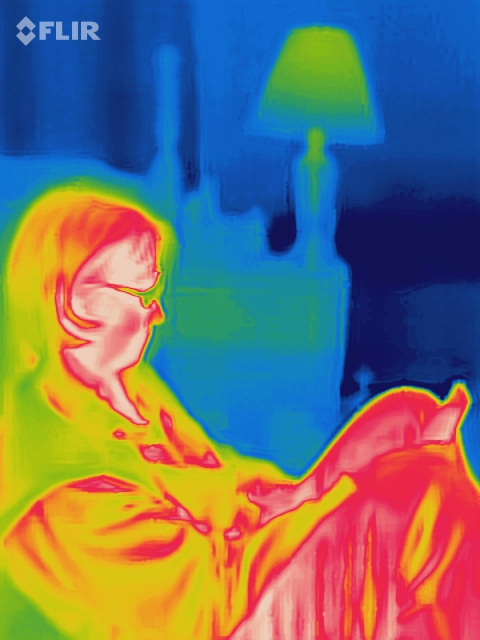 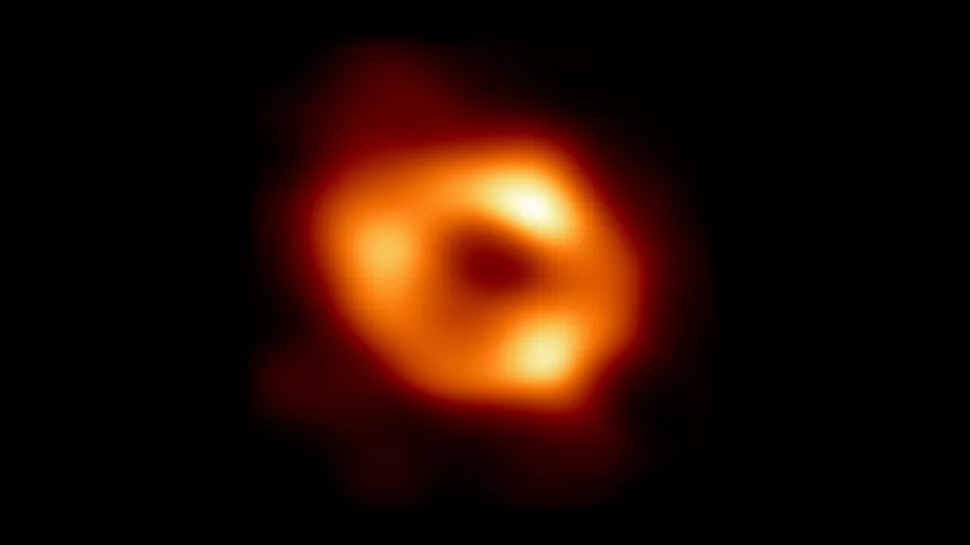 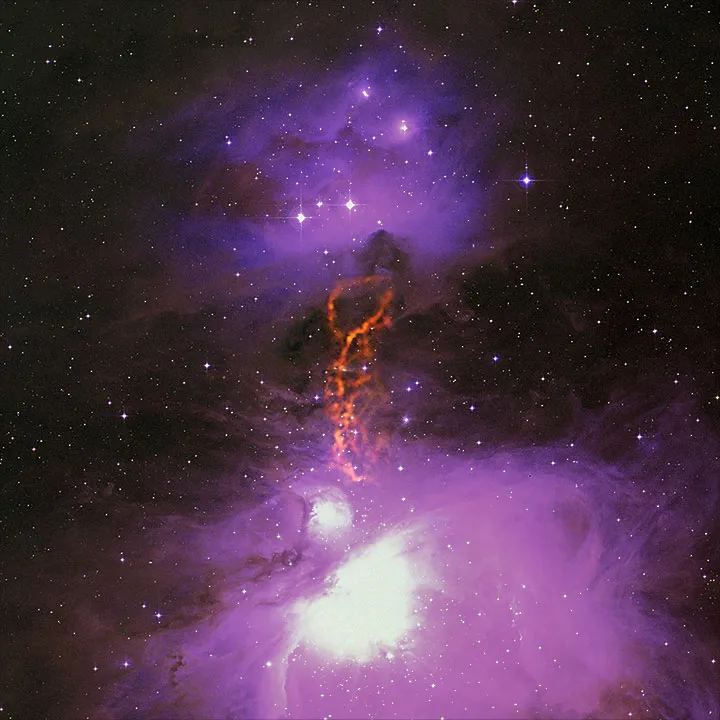 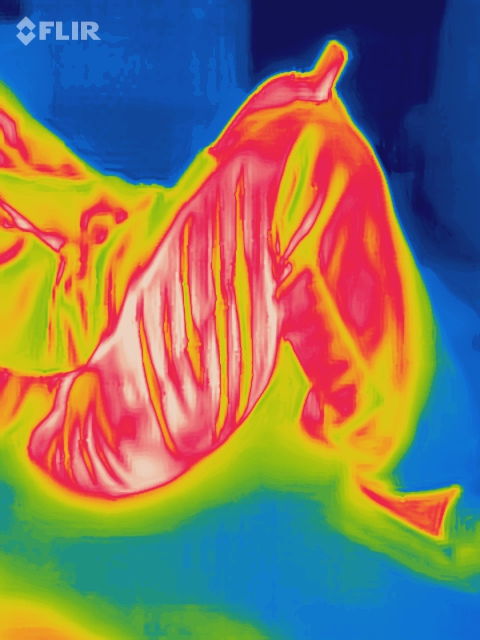 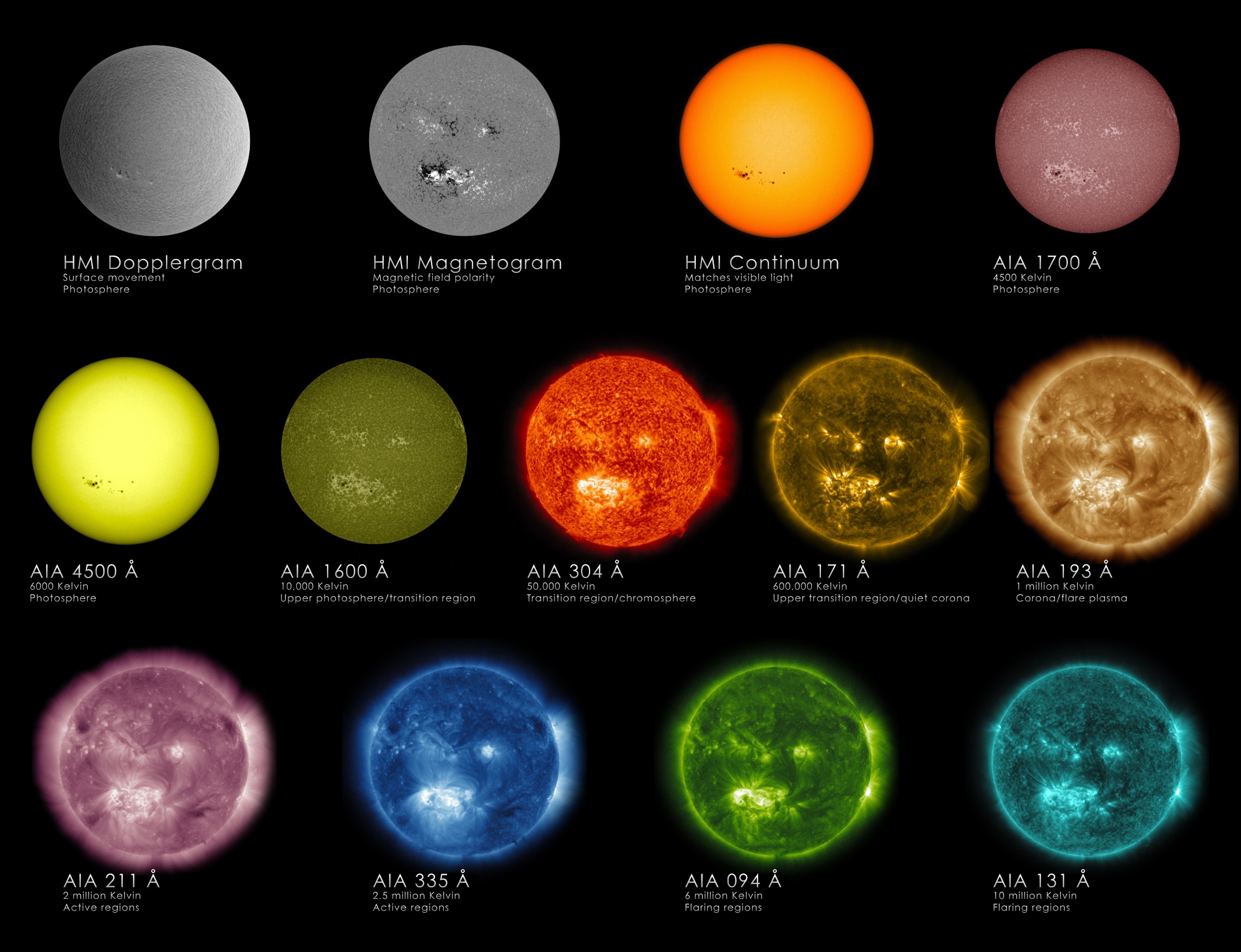 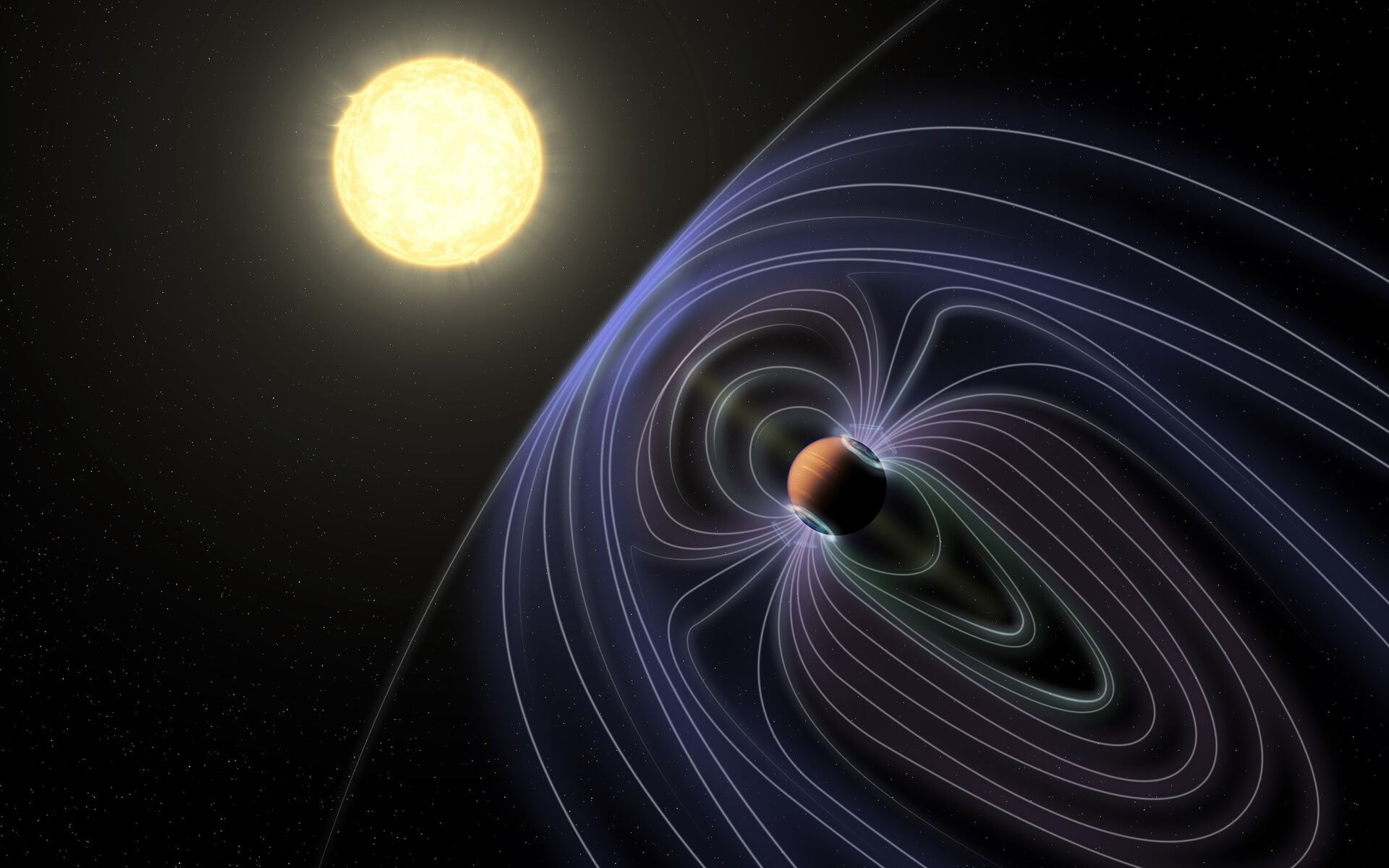 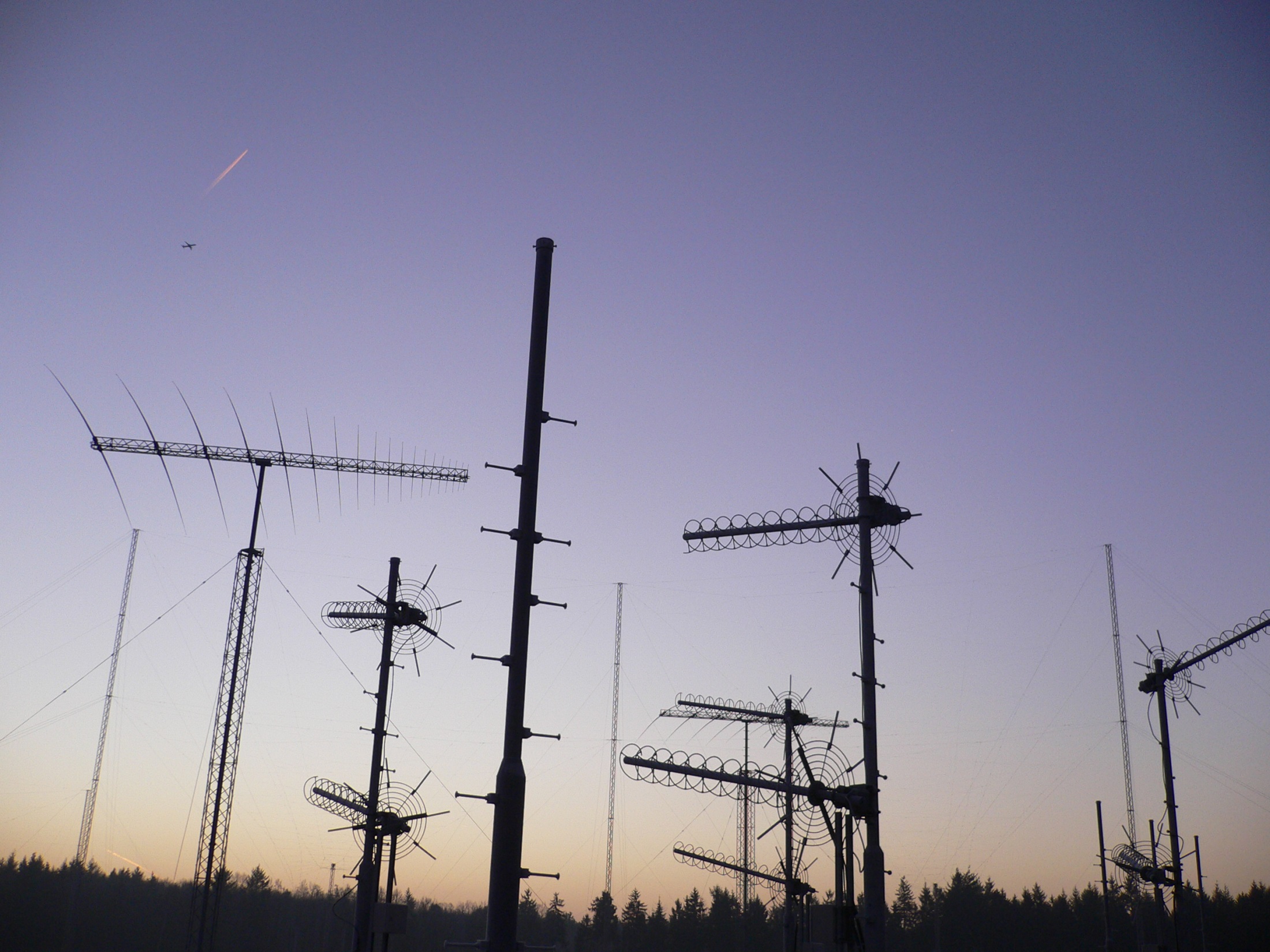 C-BAND Radio Astronomy
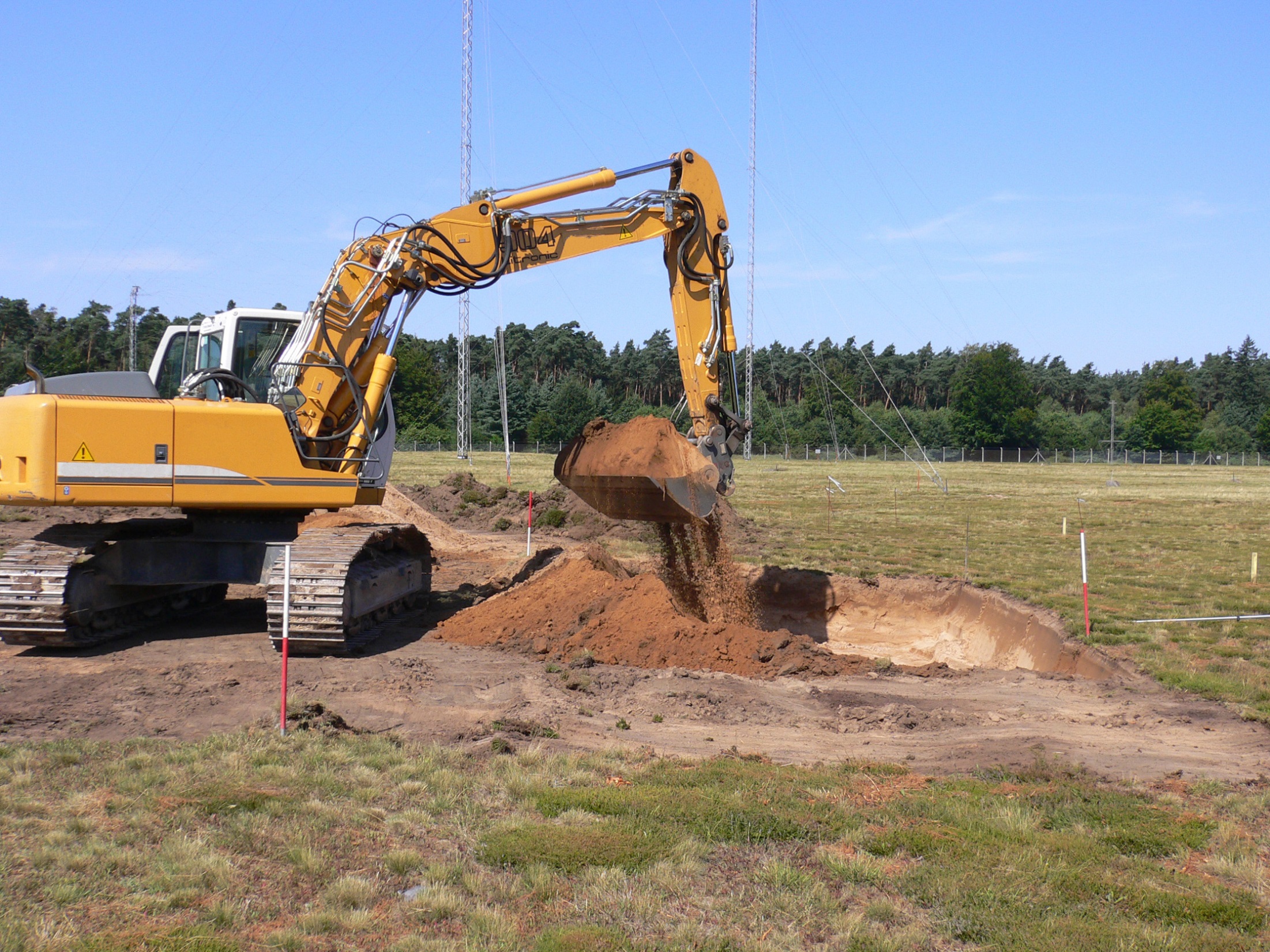 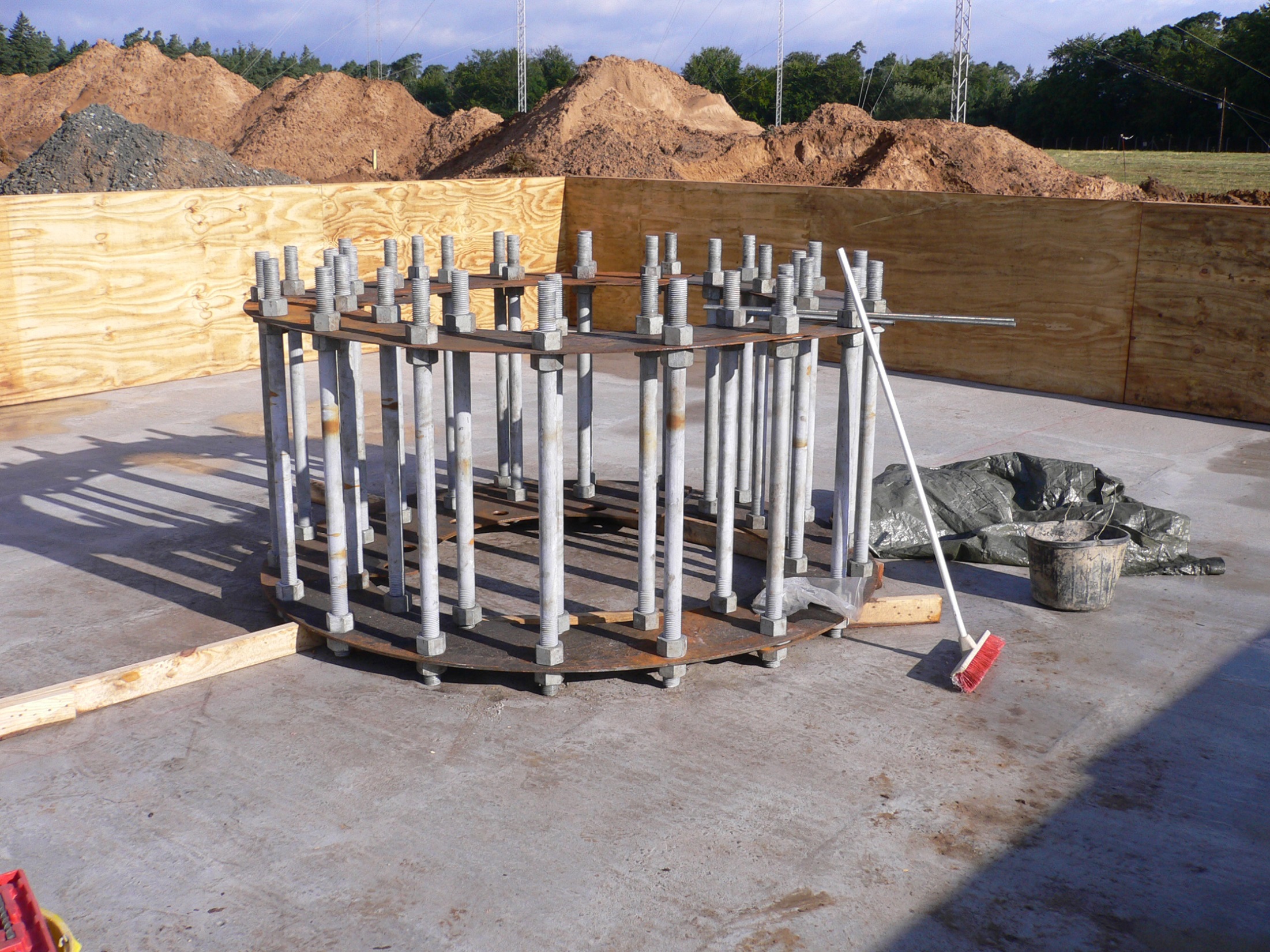 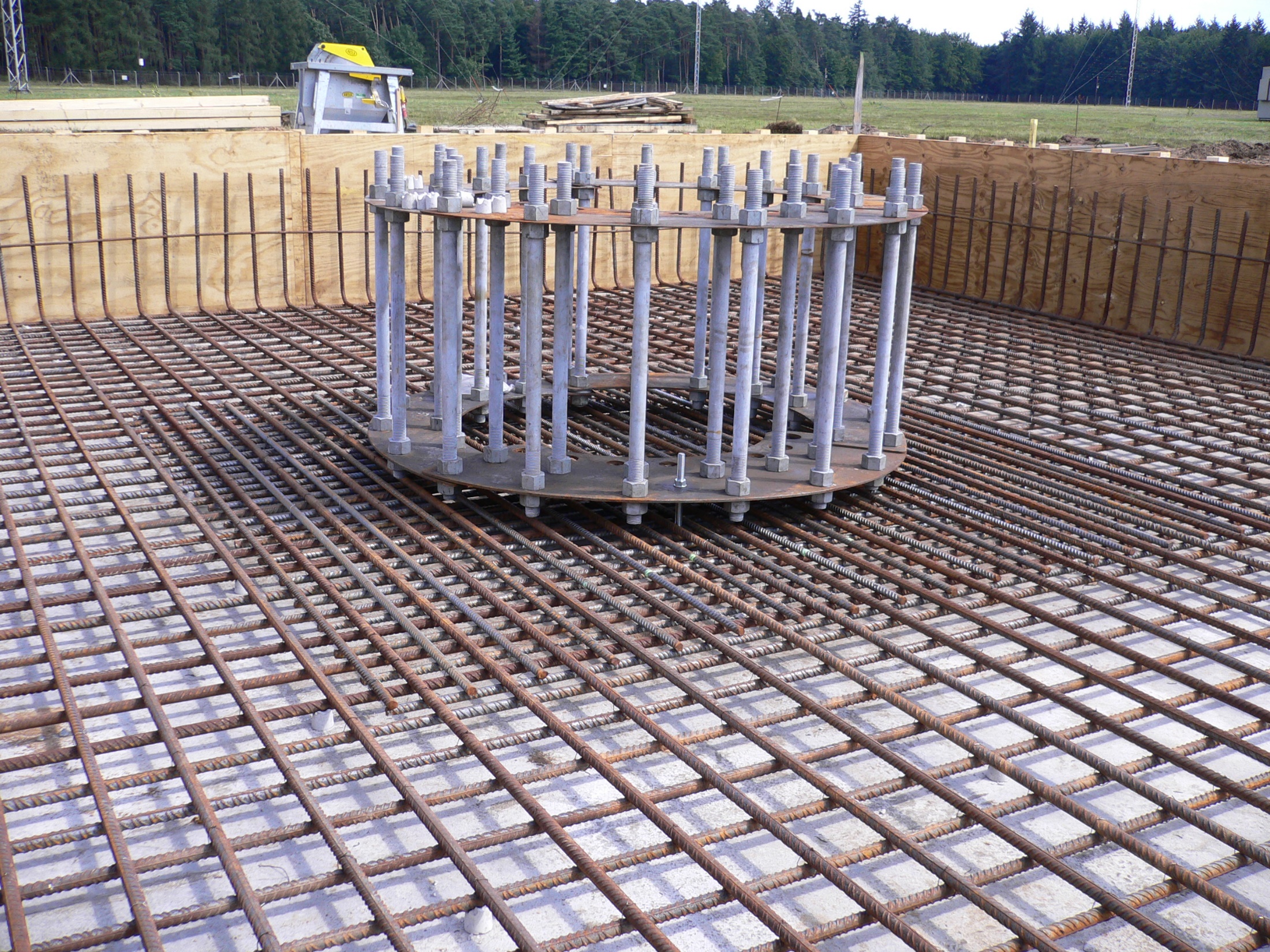 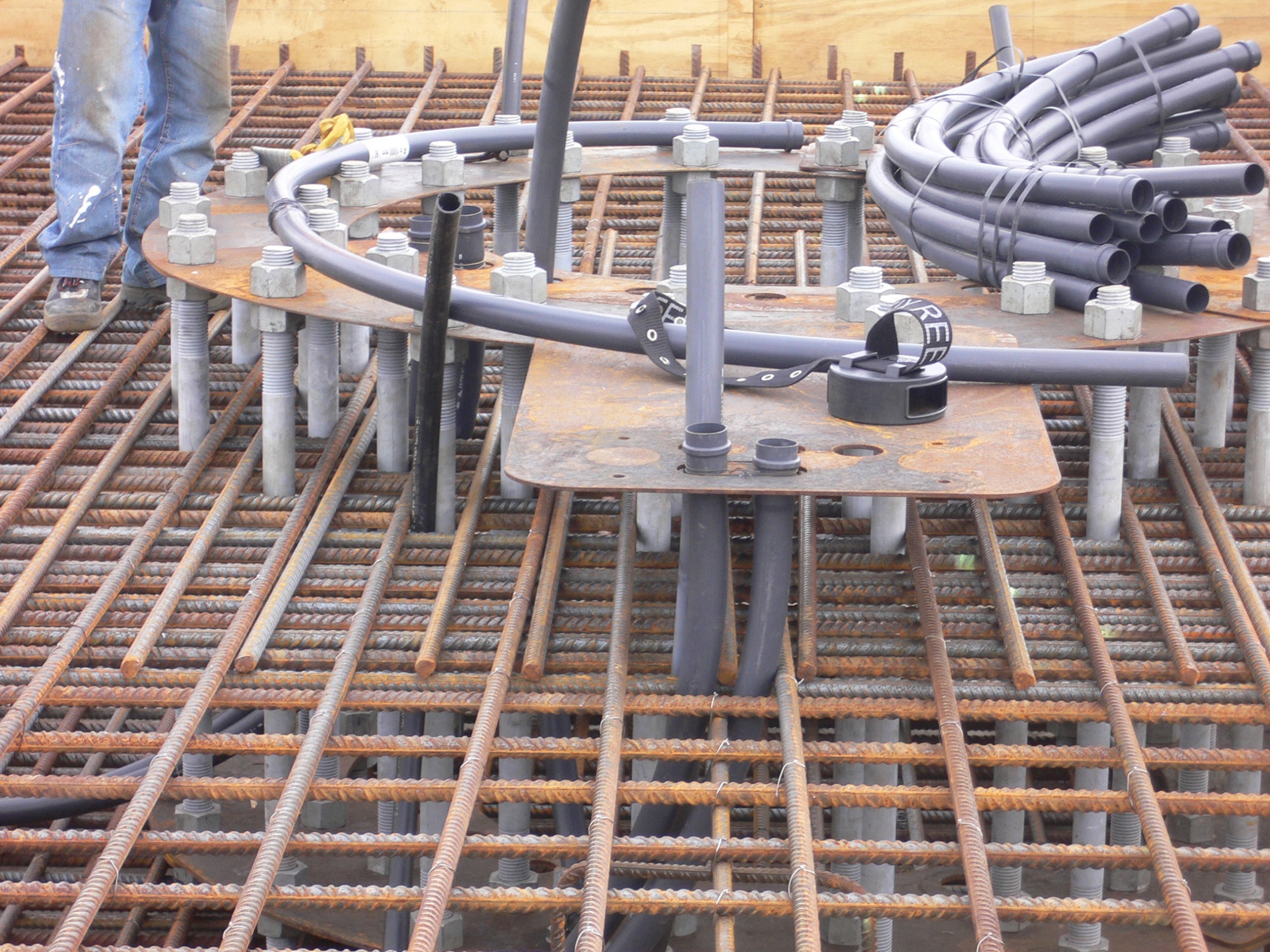 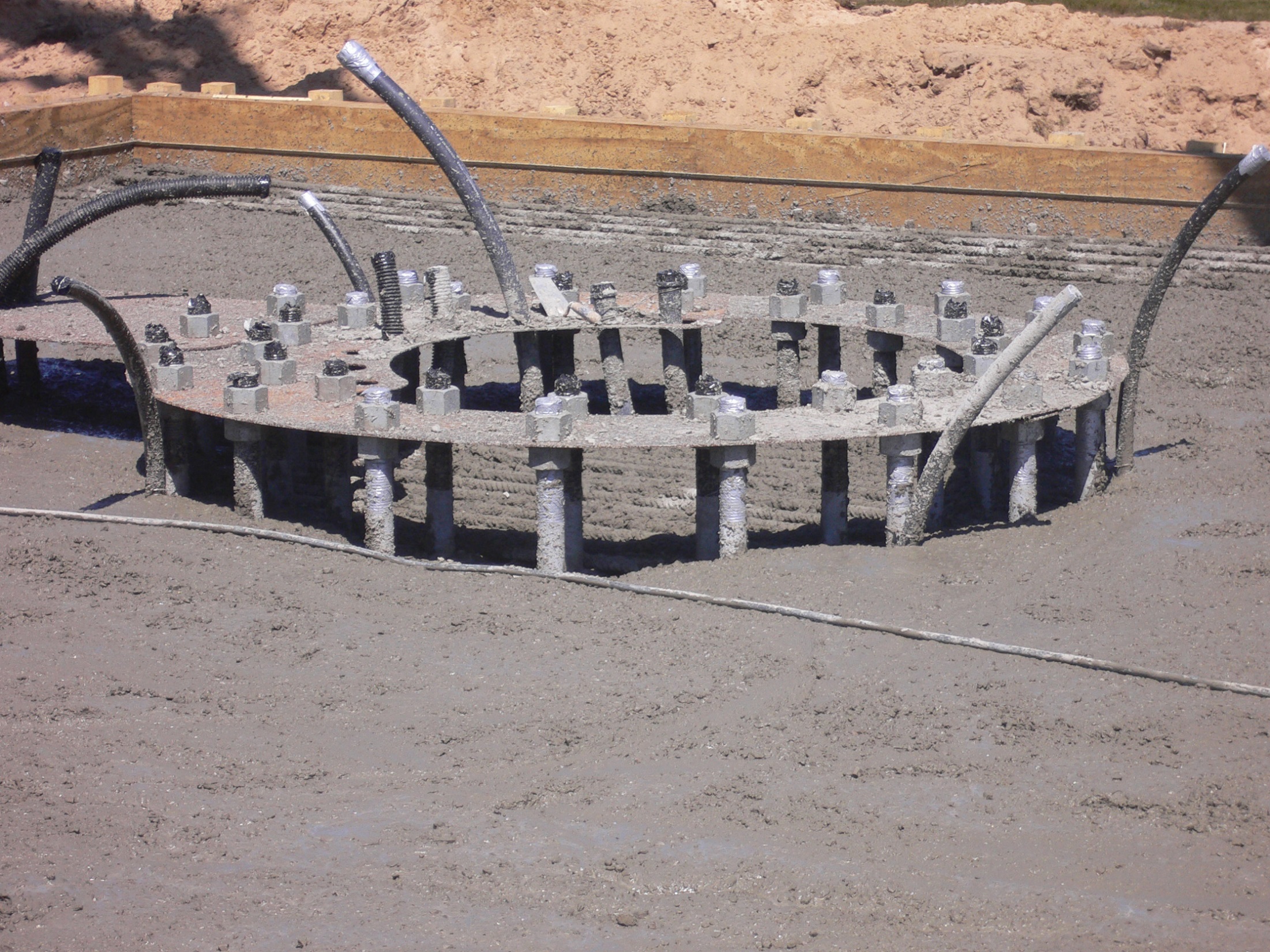 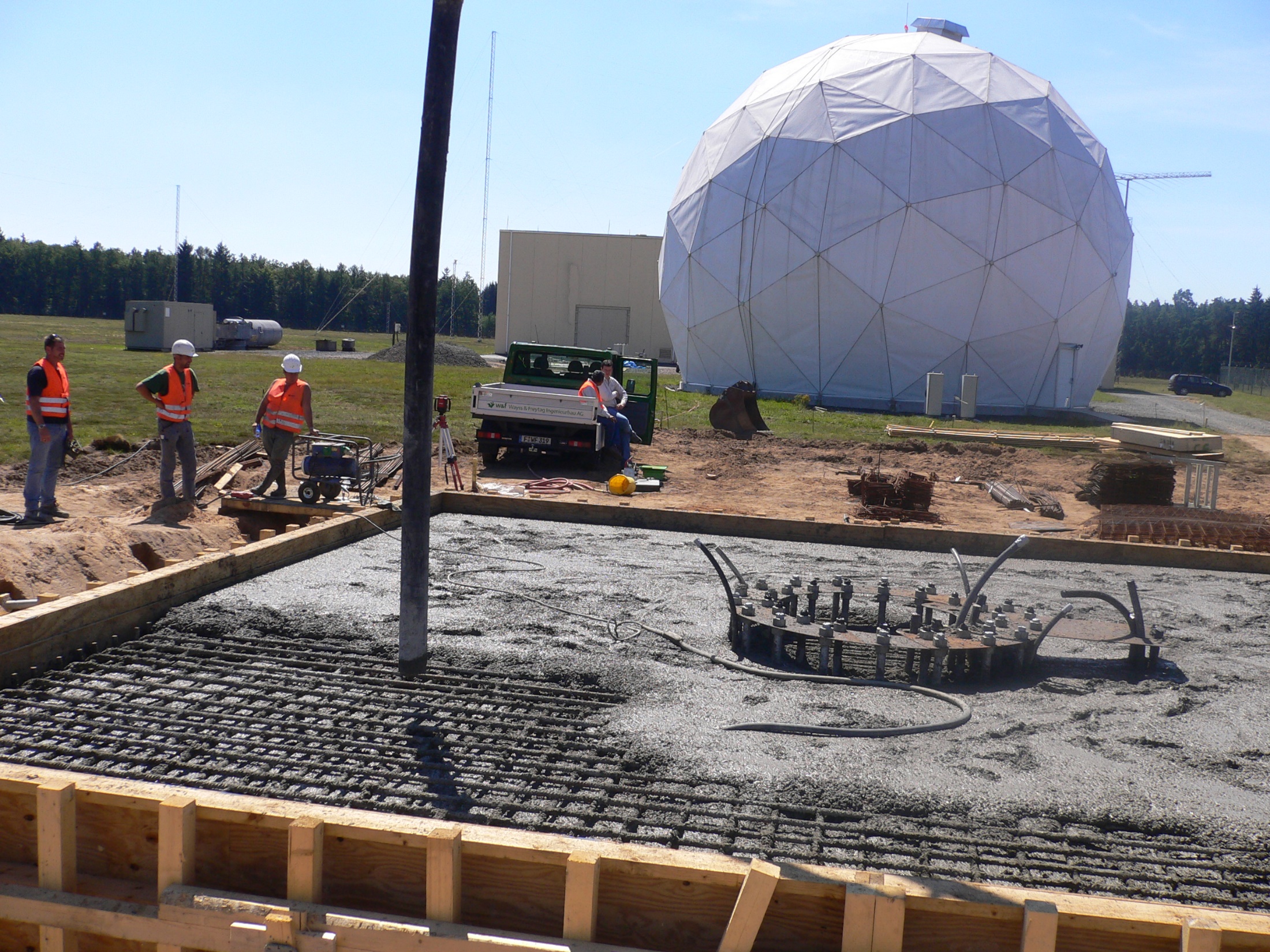 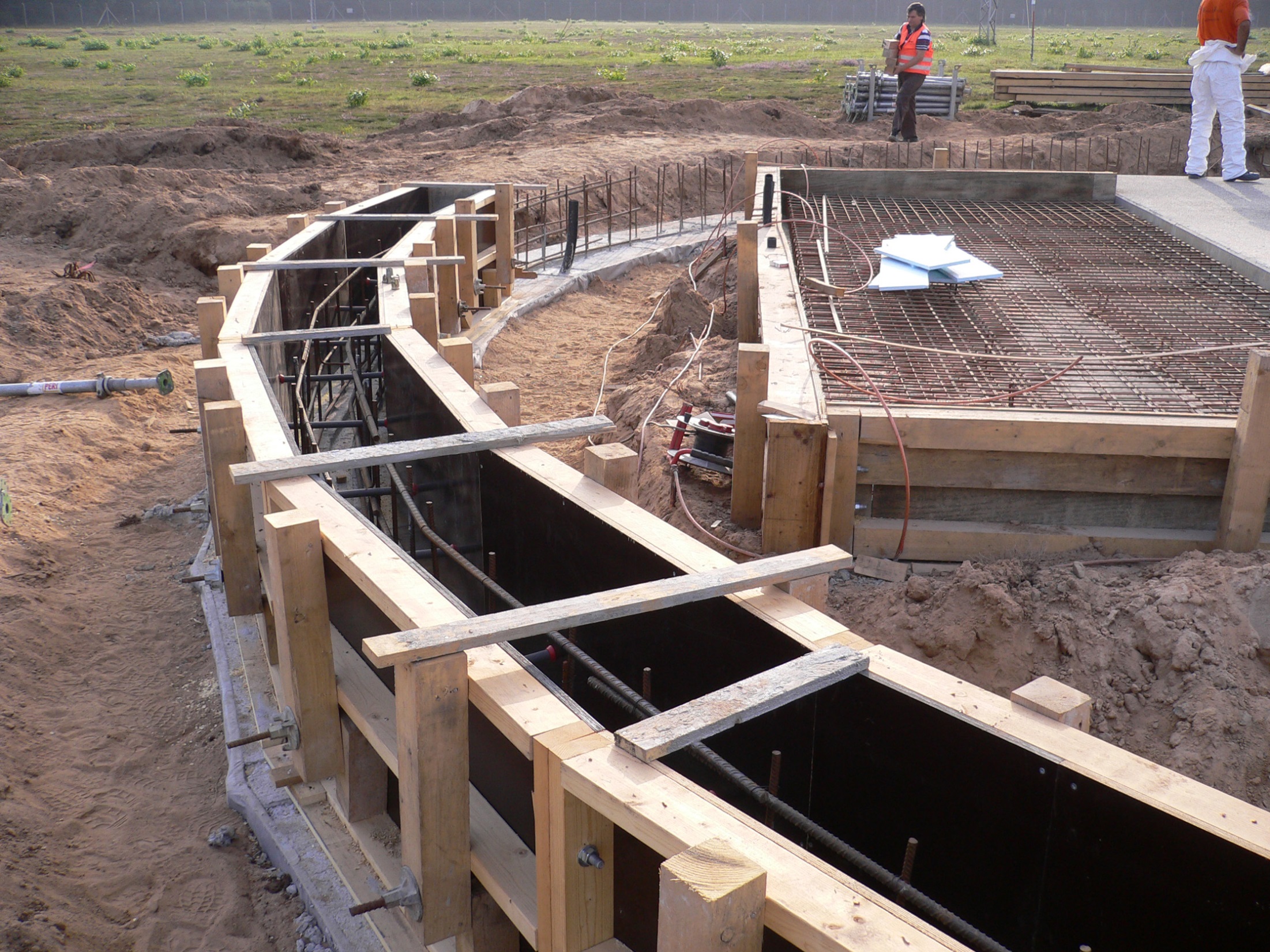 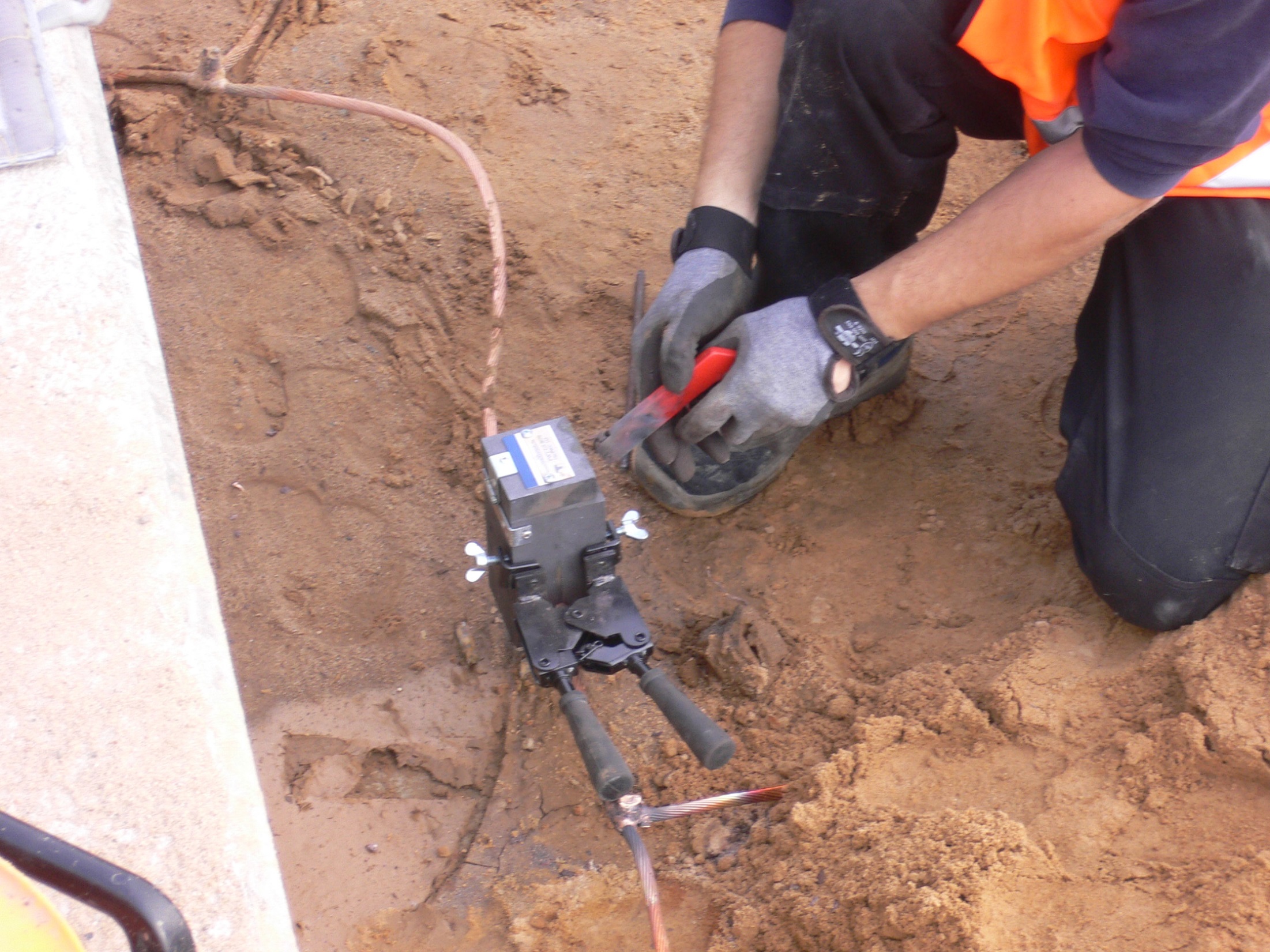 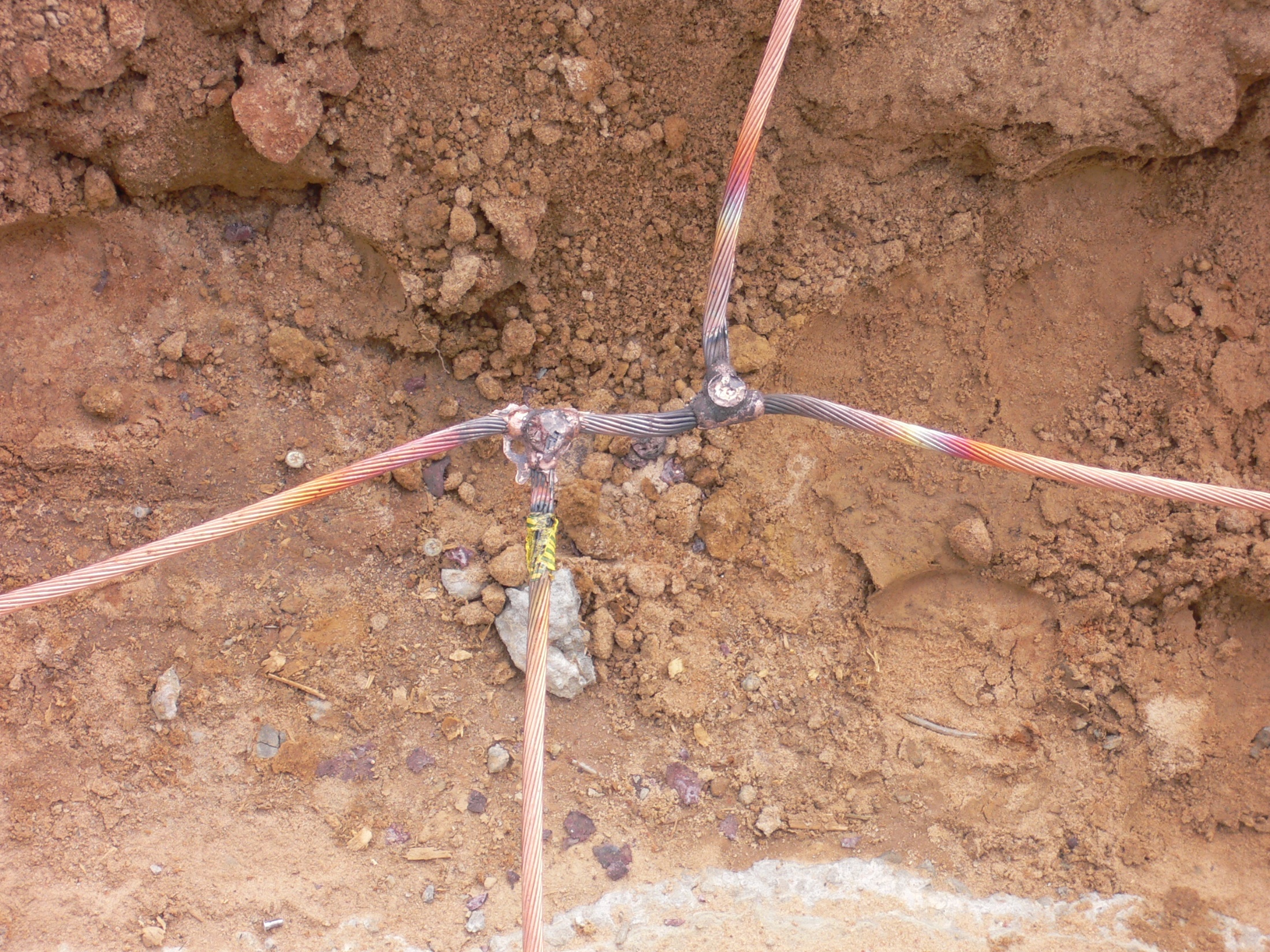 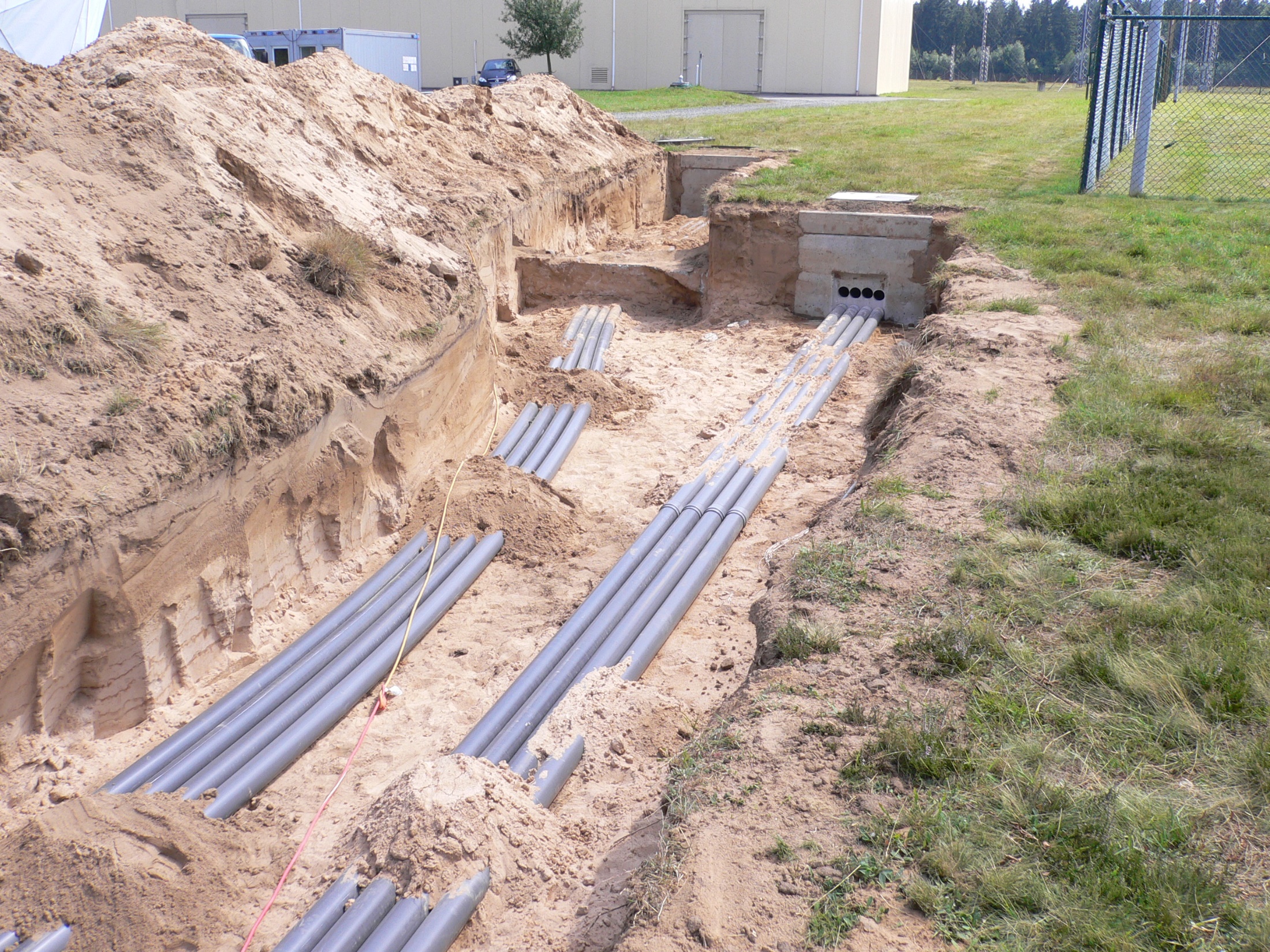 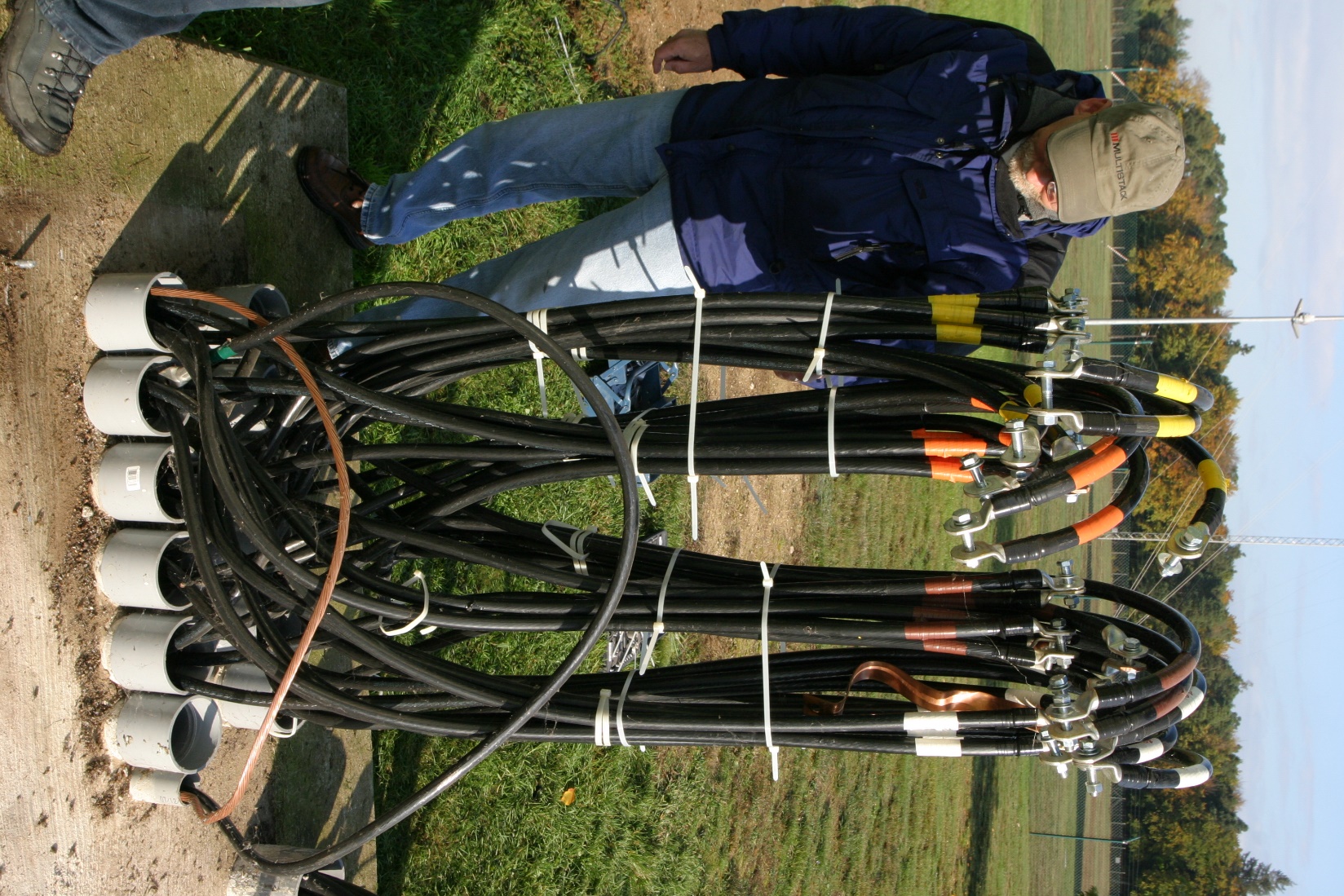 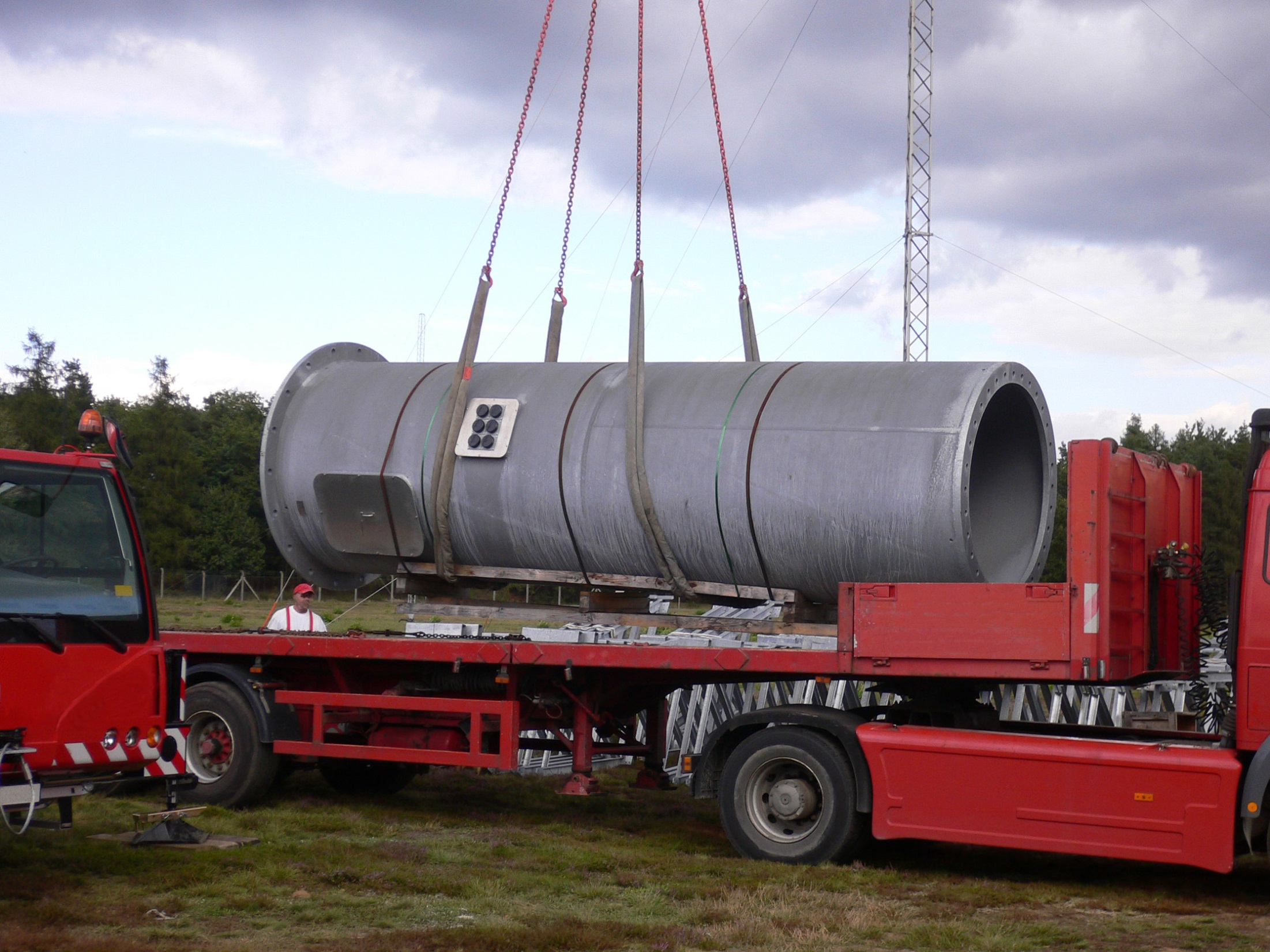 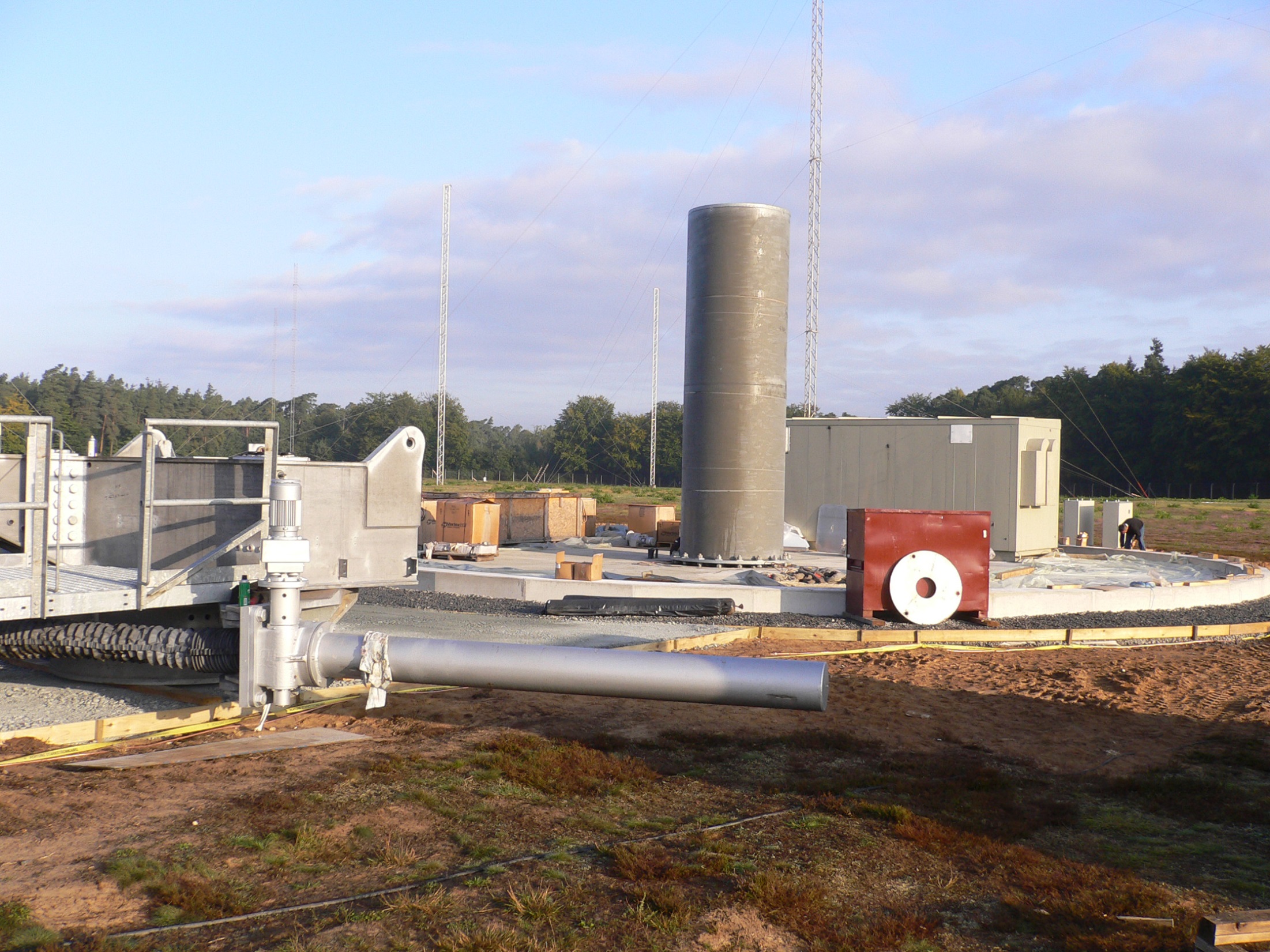 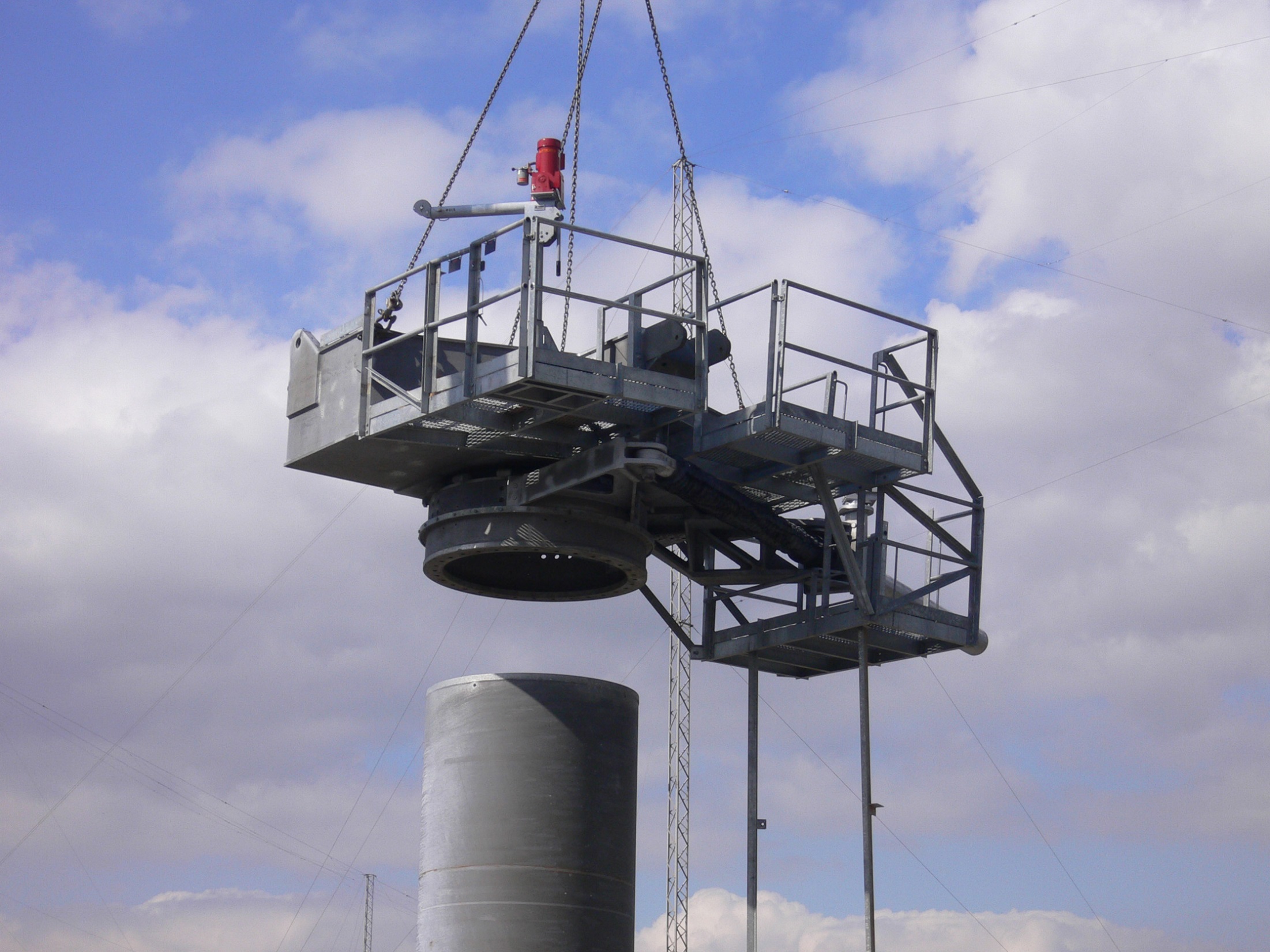 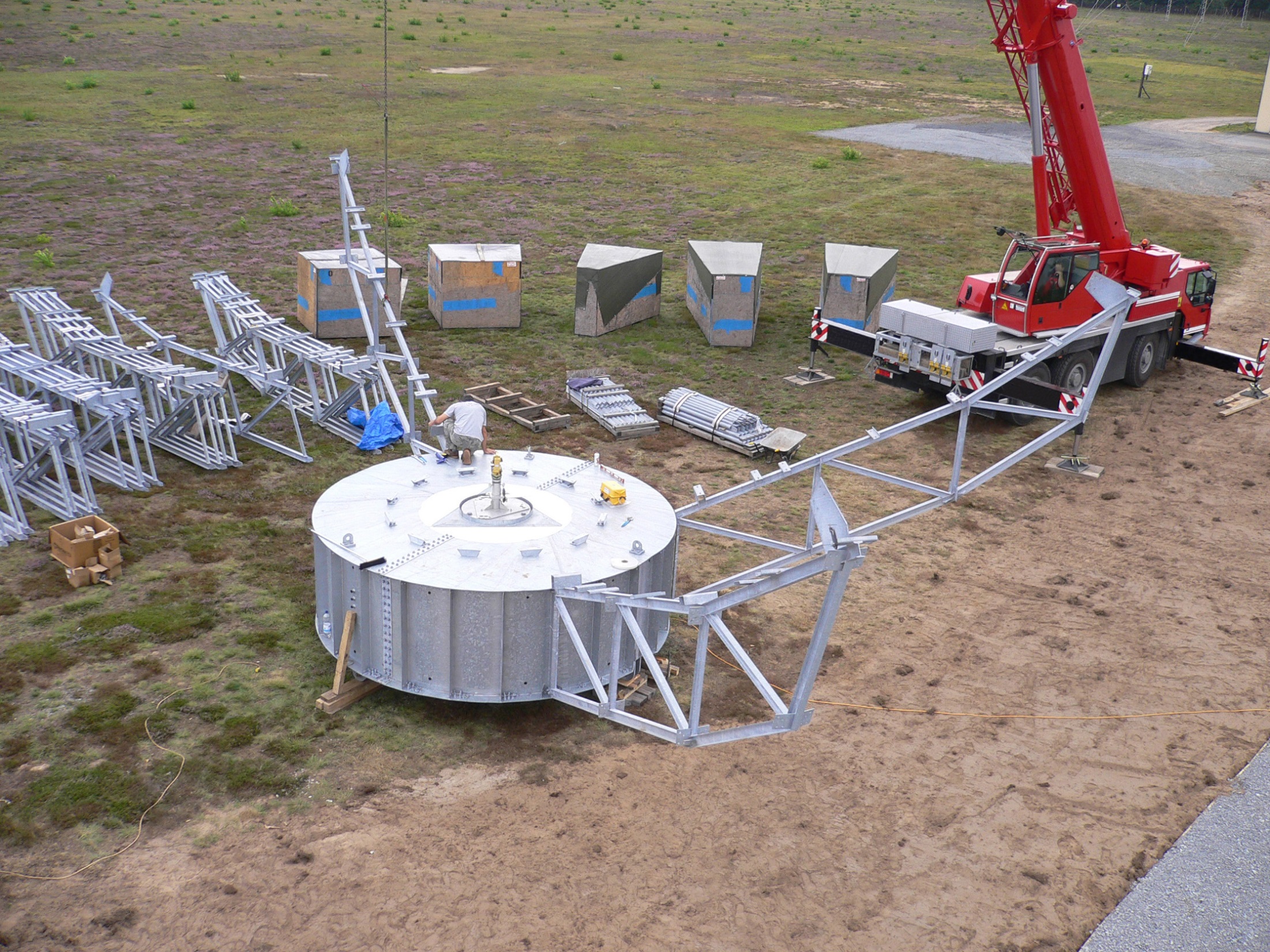 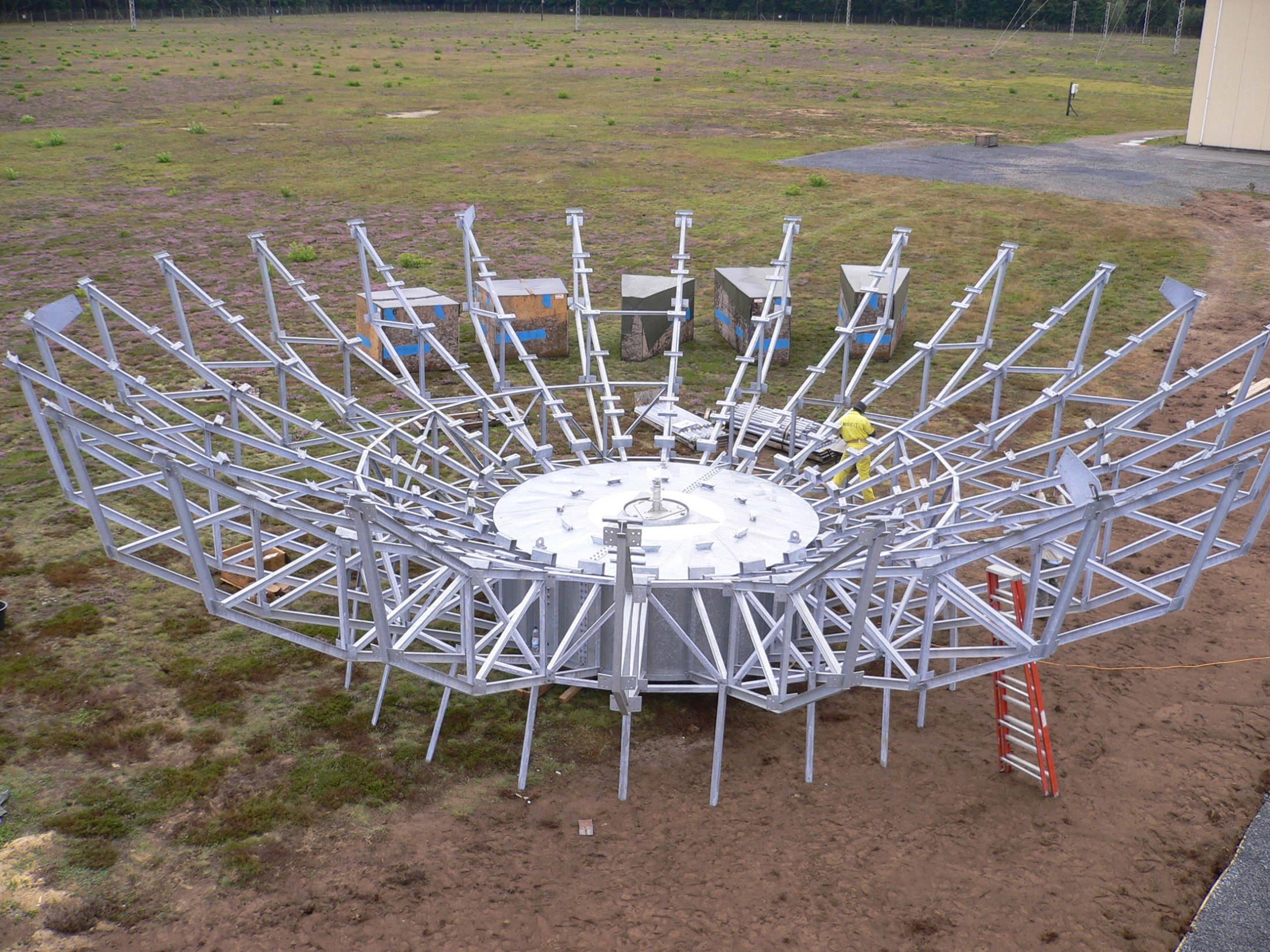 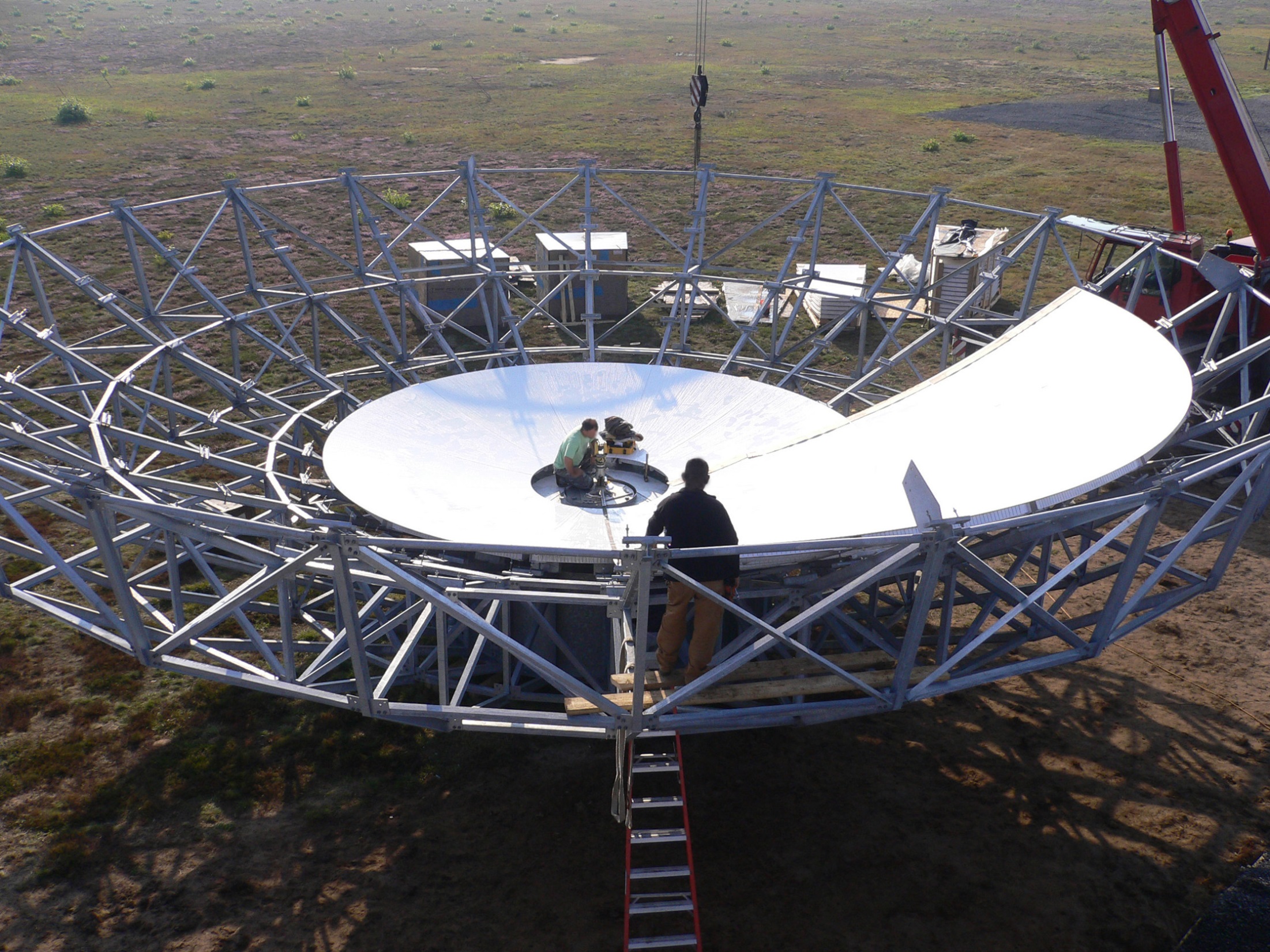 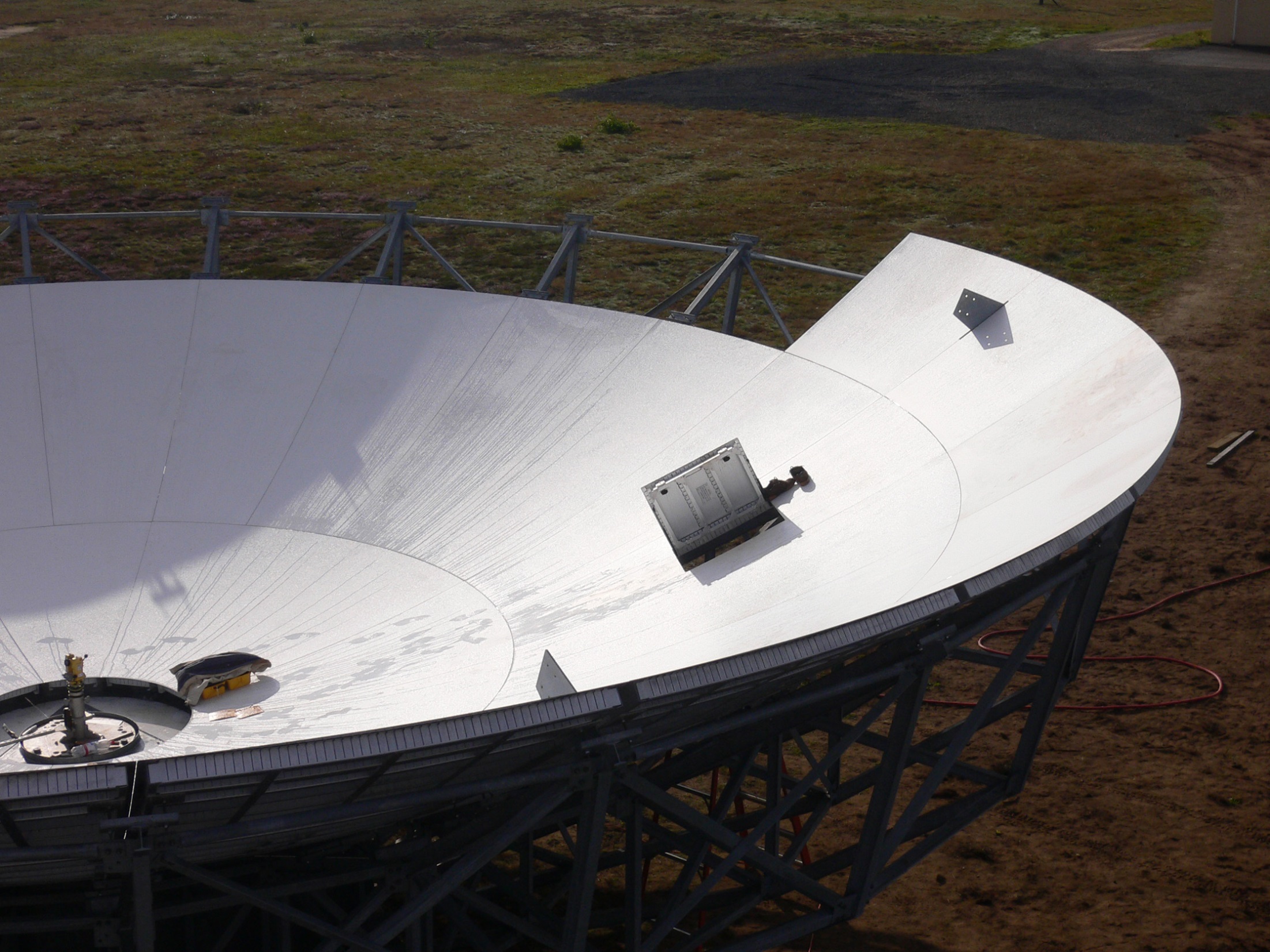 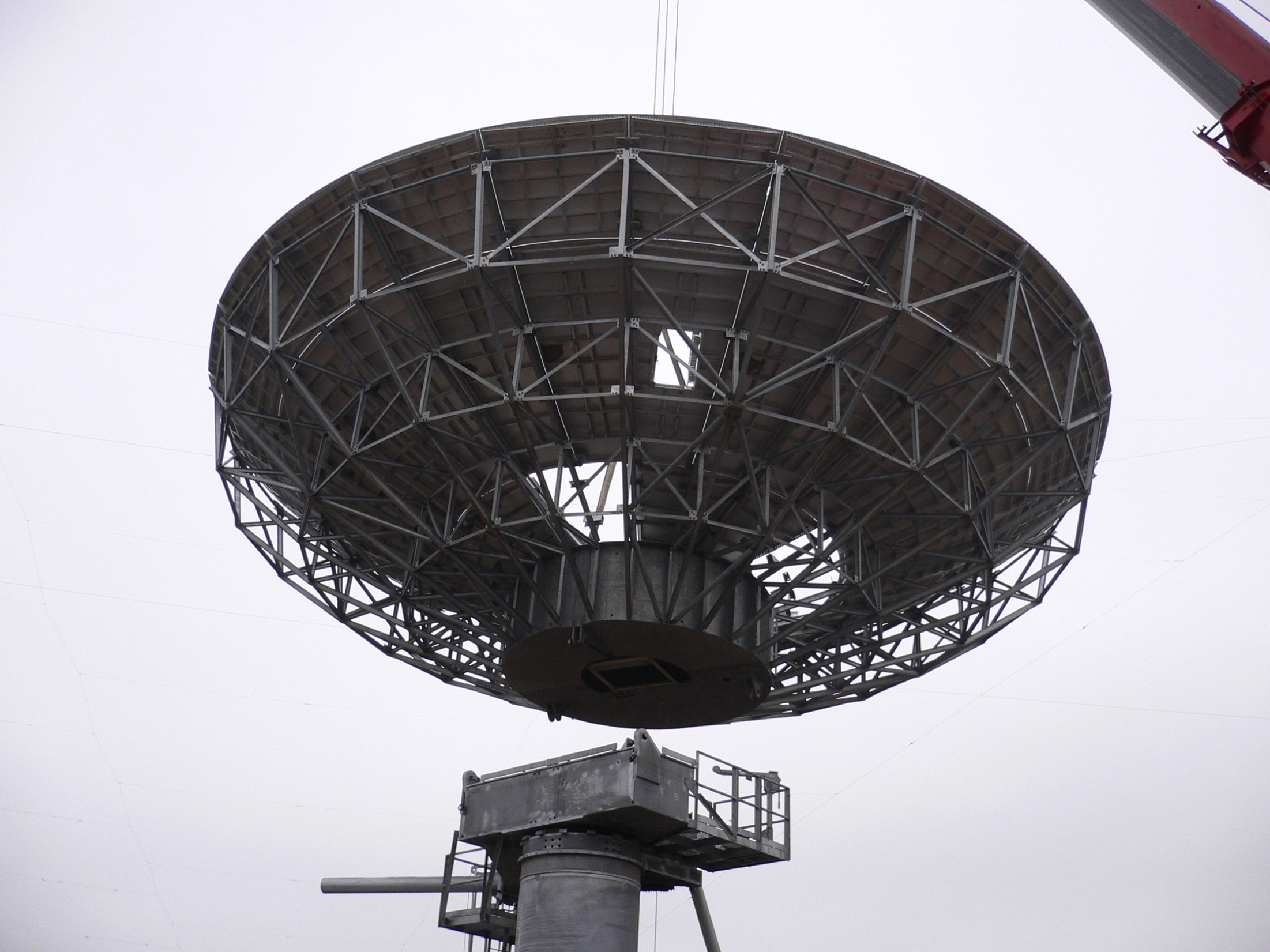 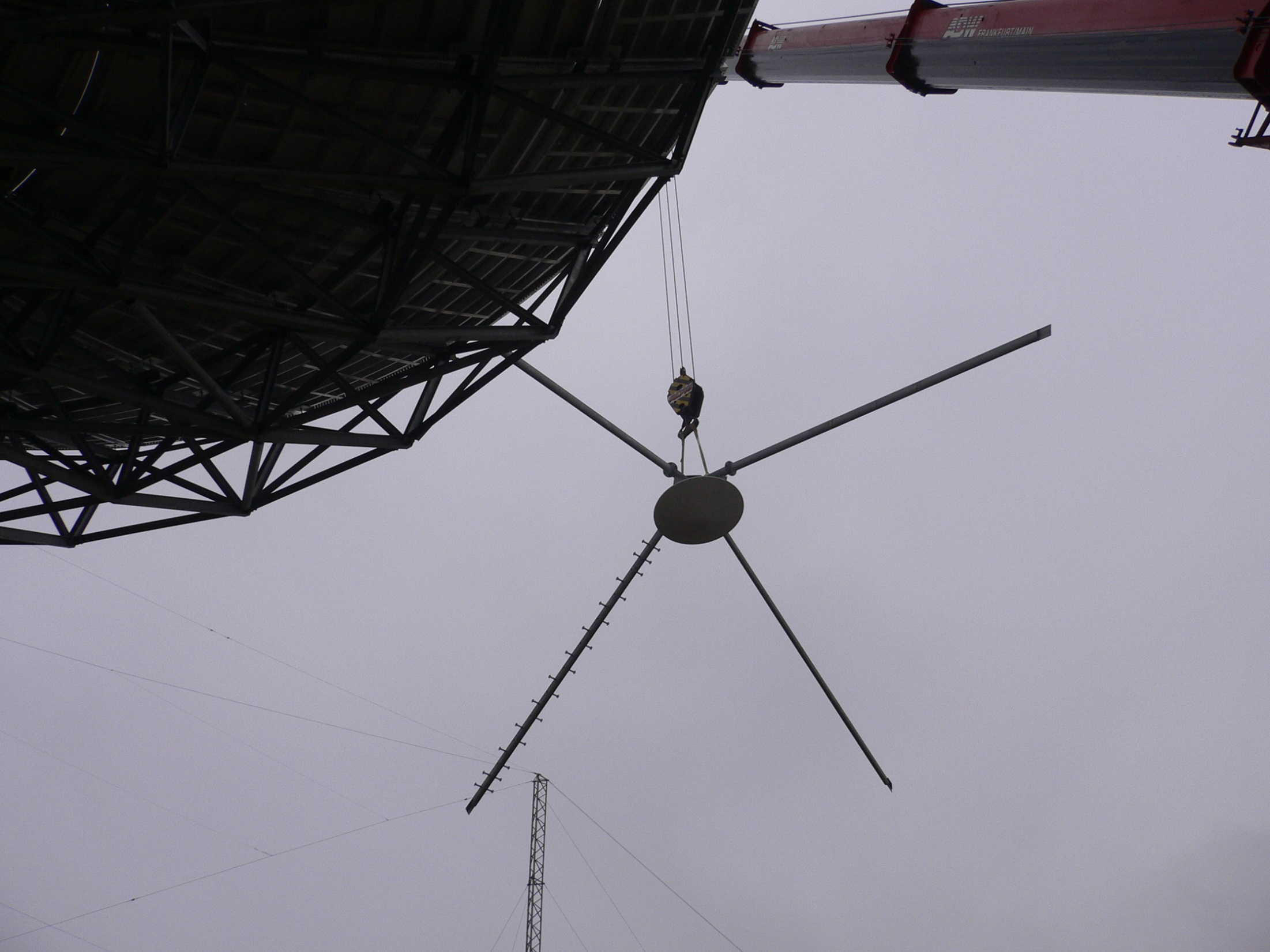 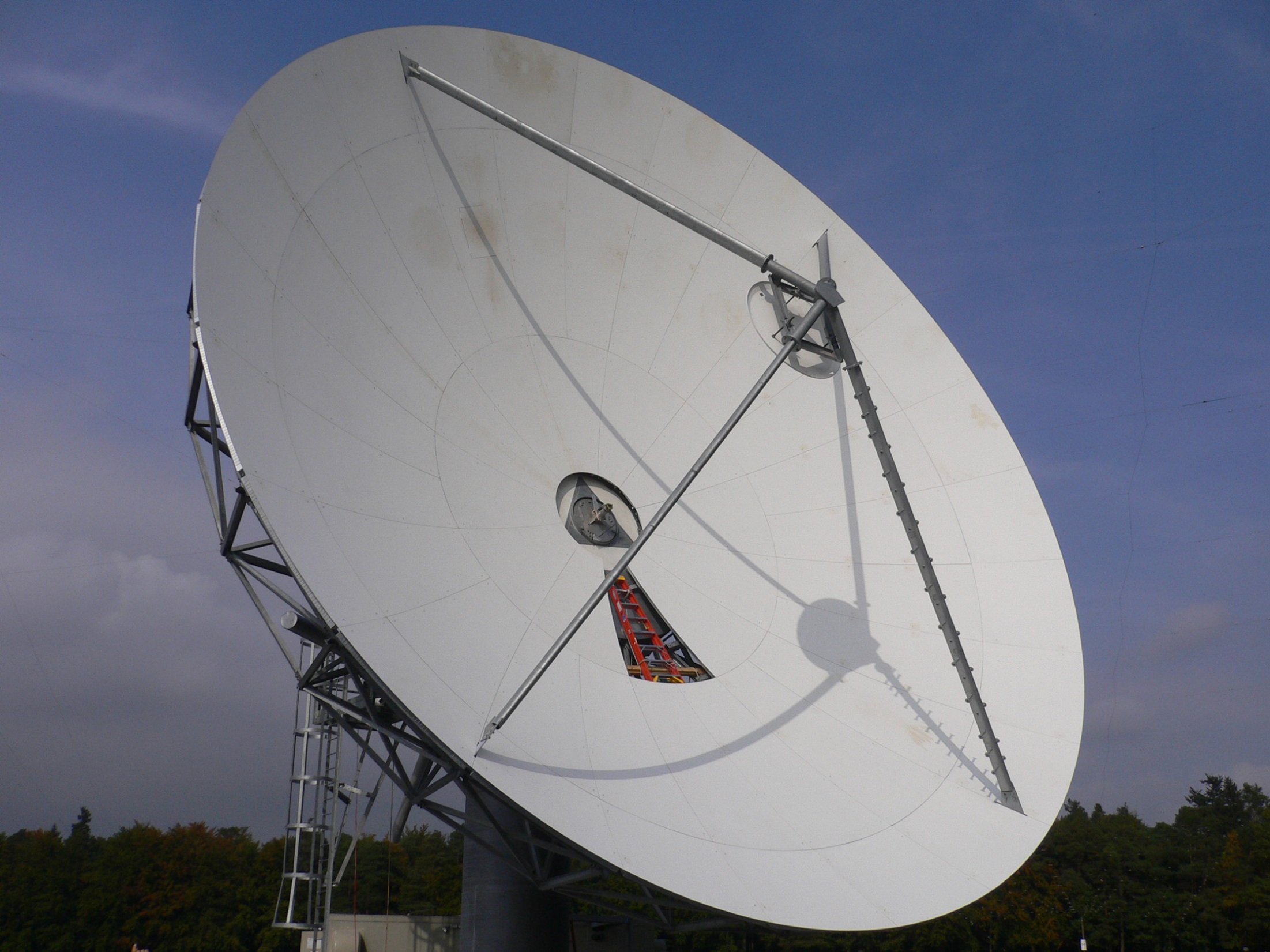 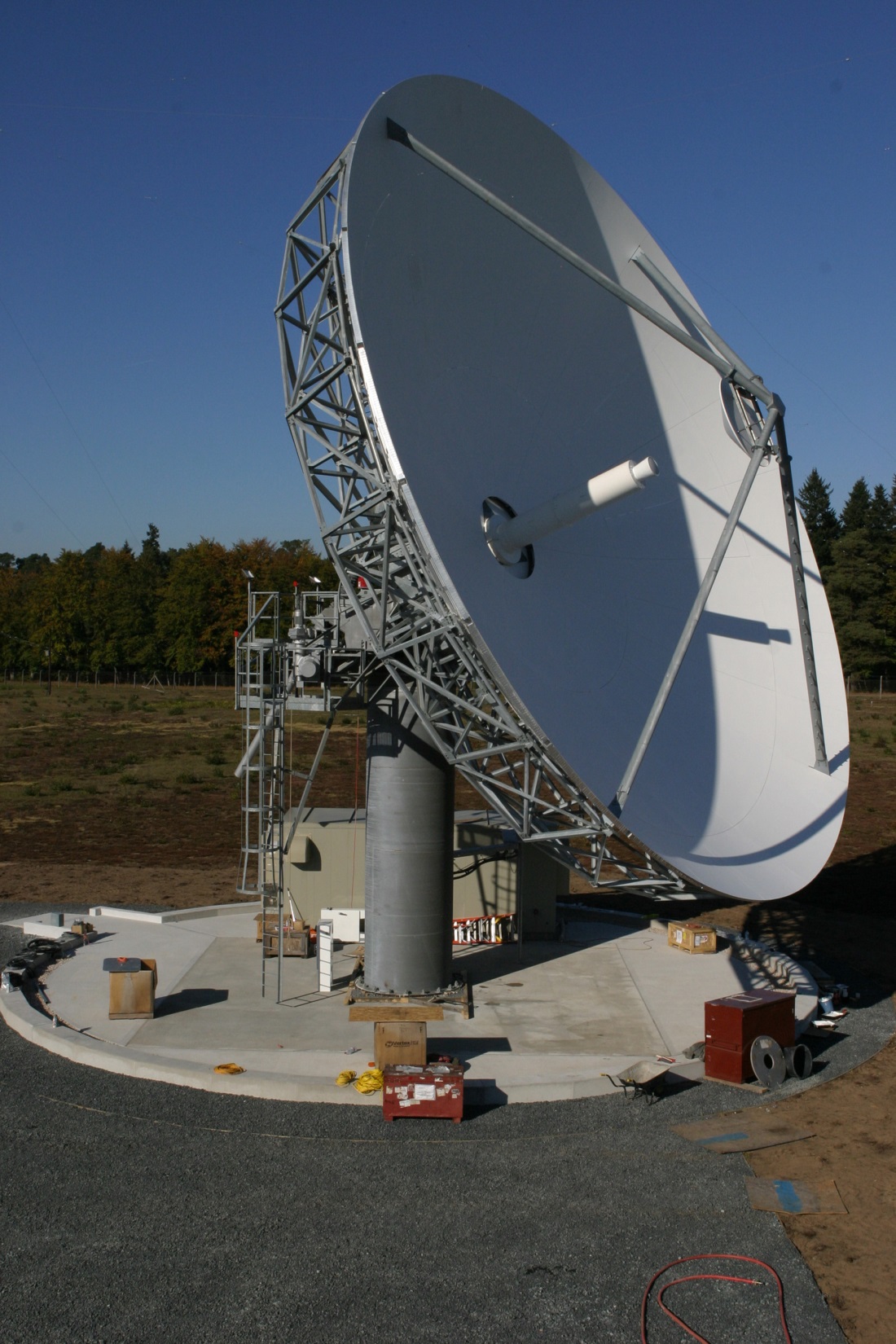 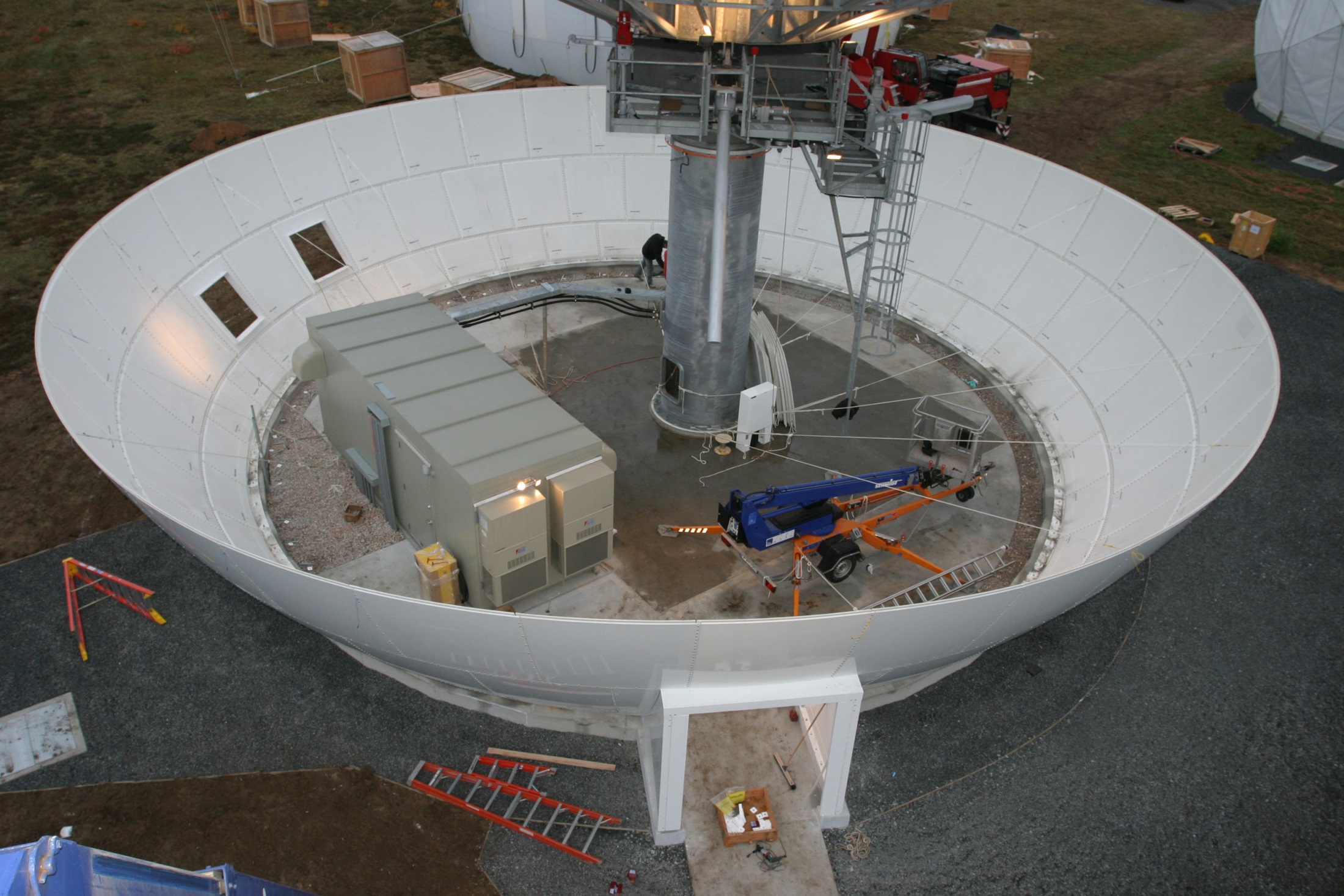 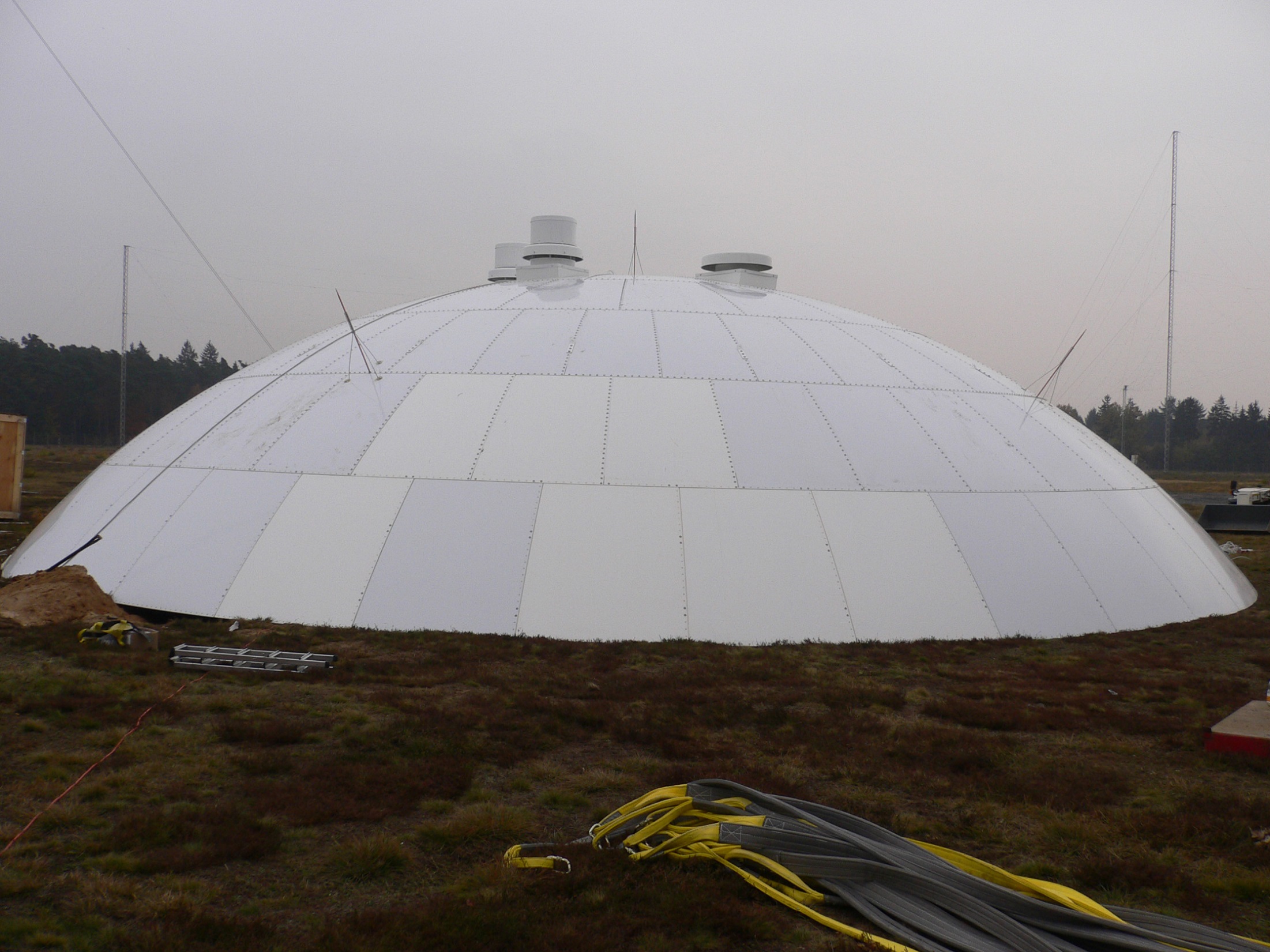 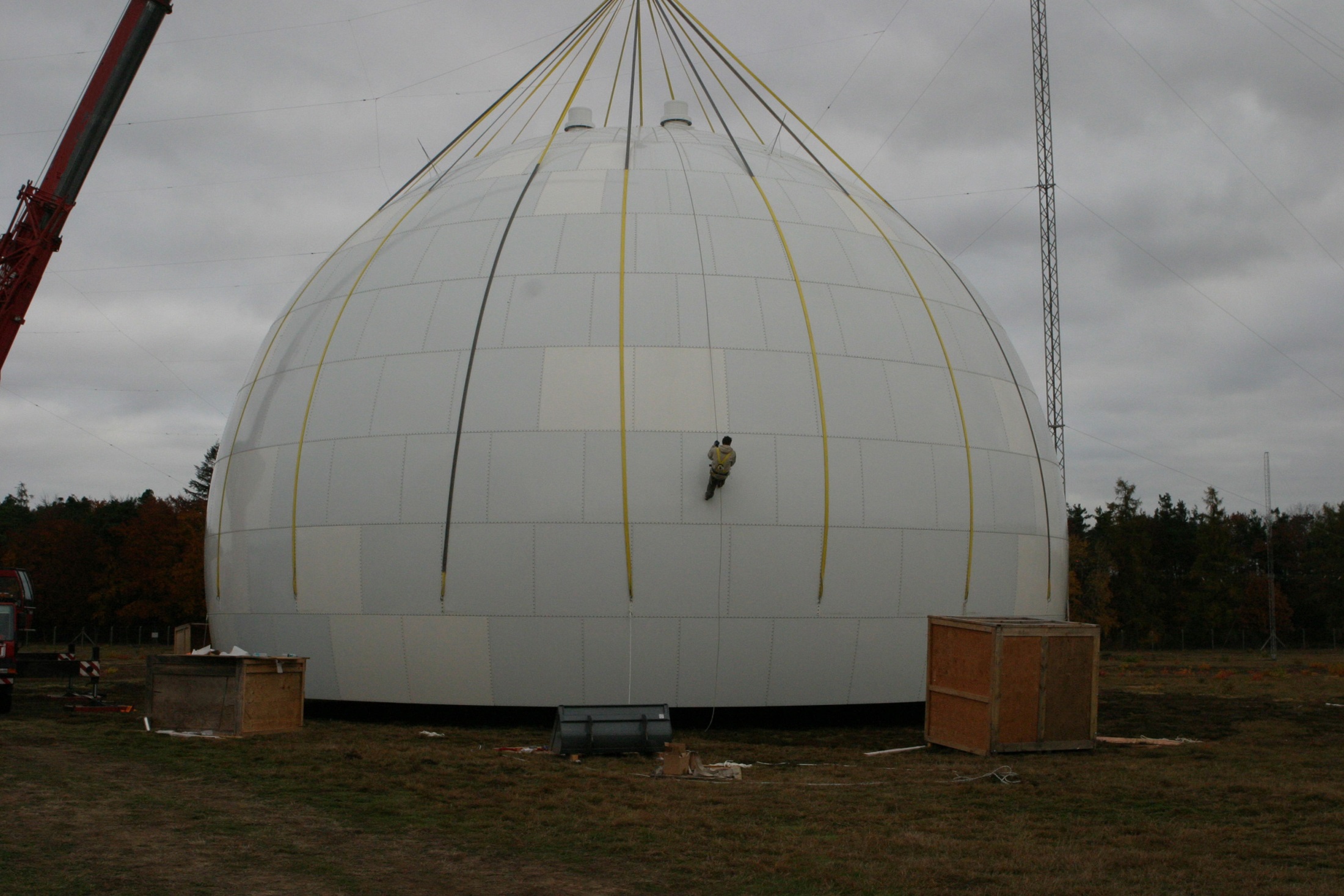 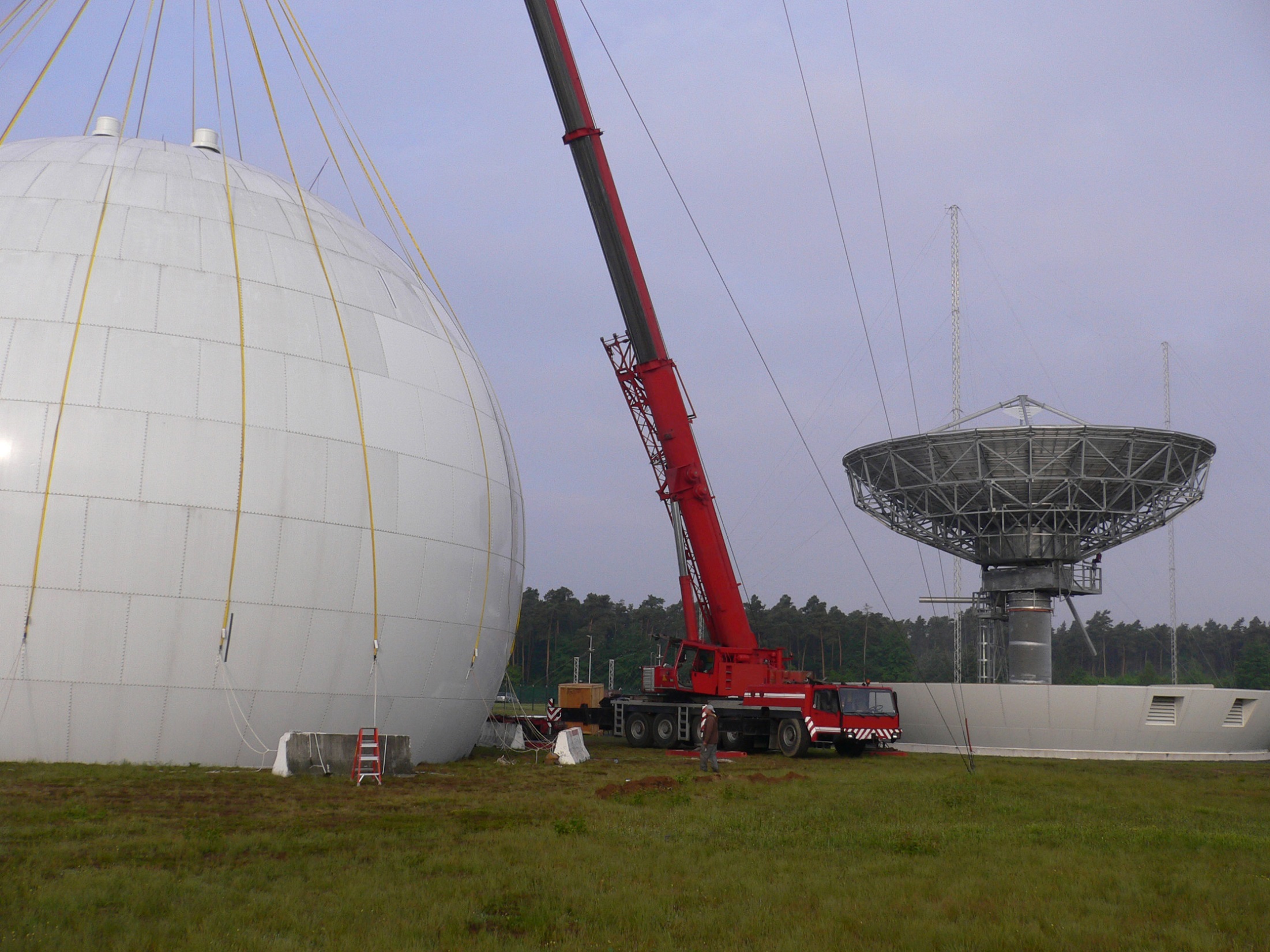 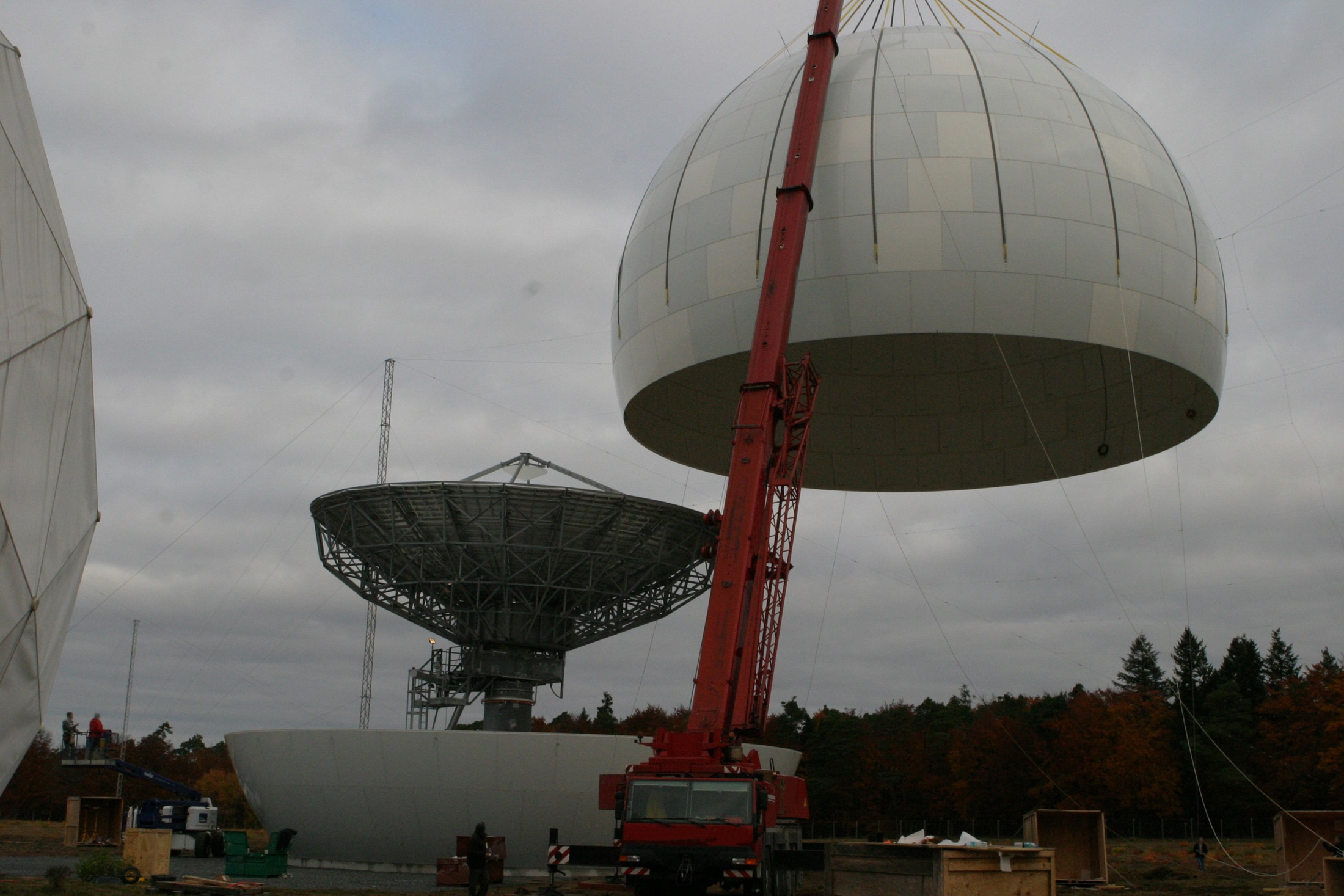 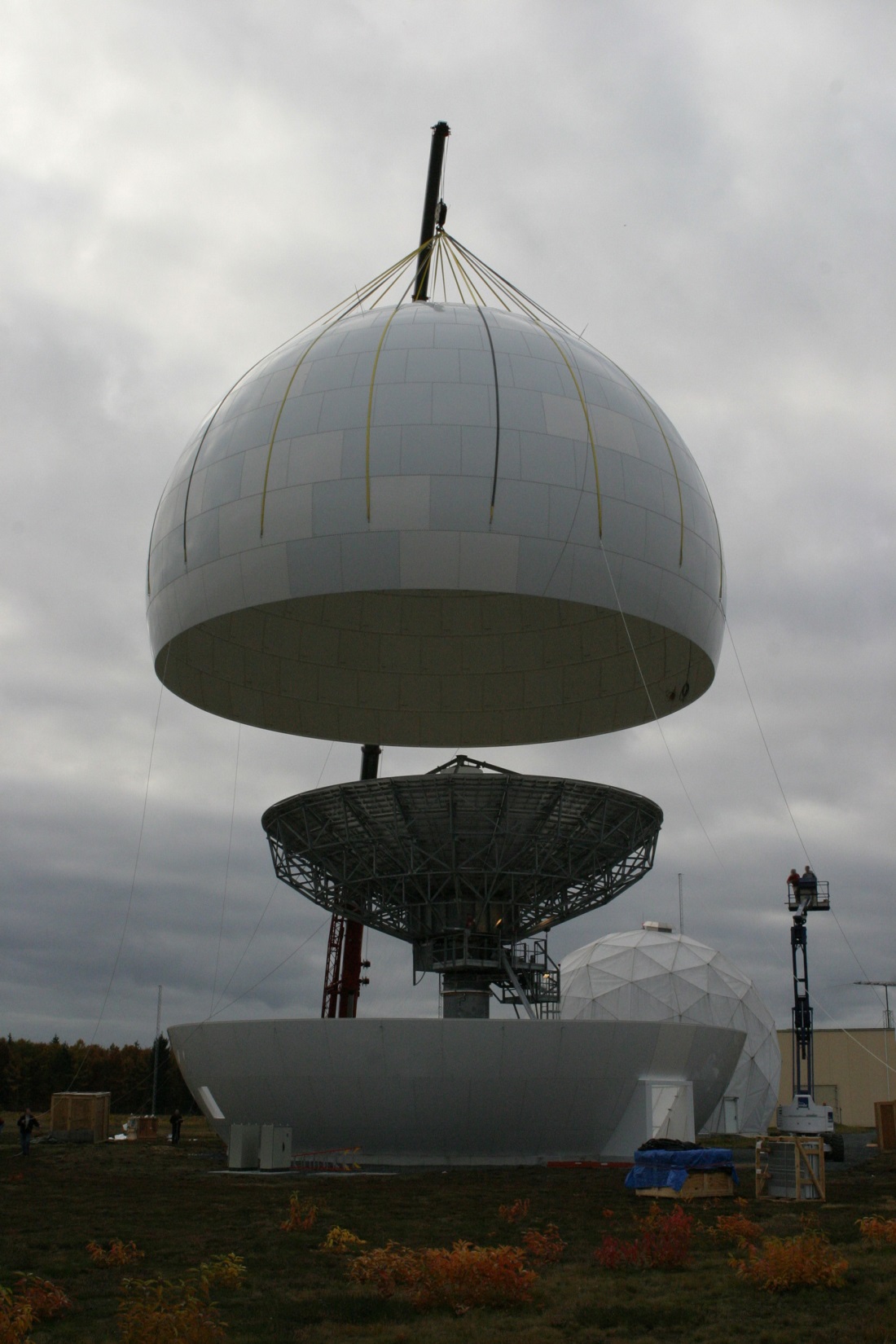 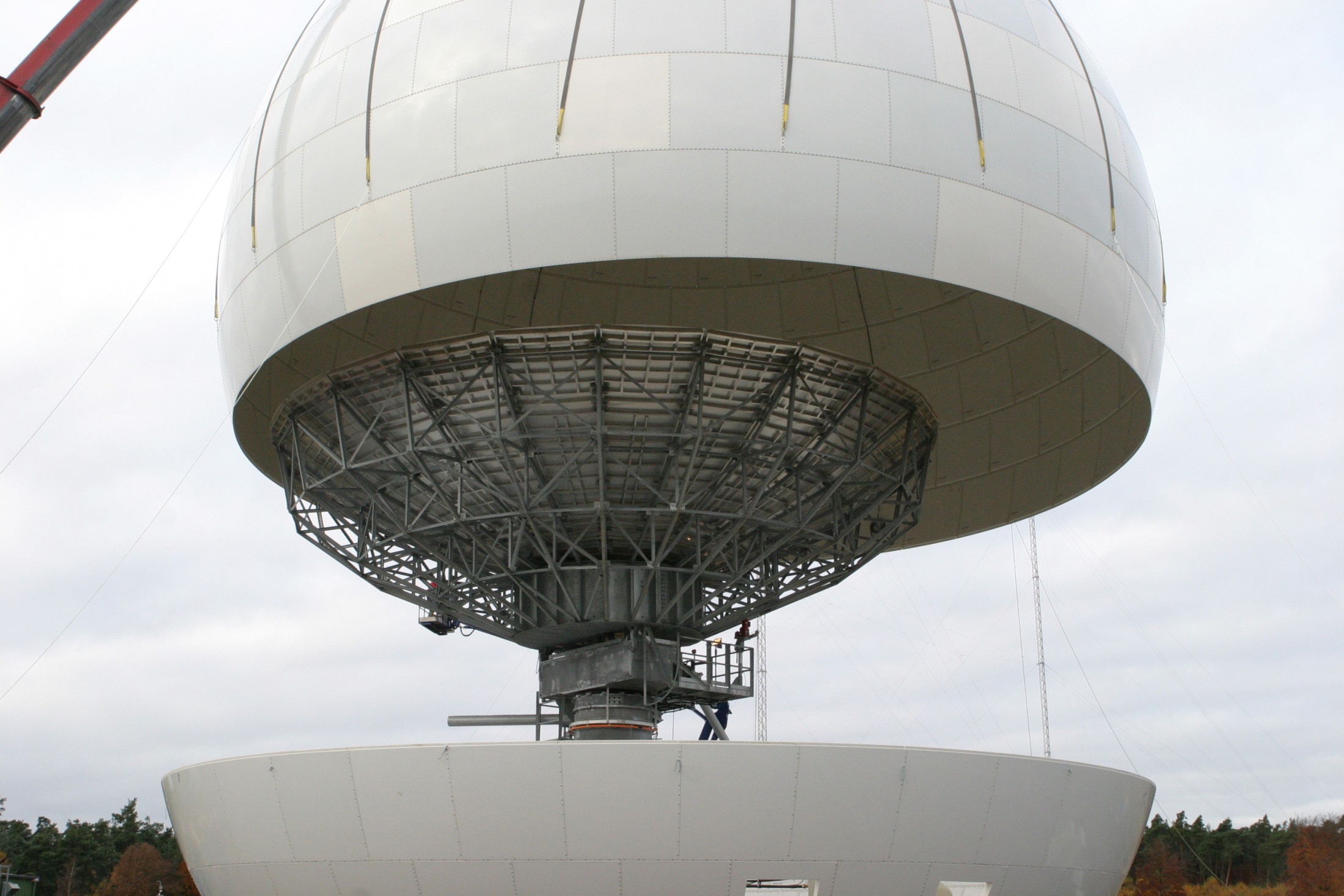 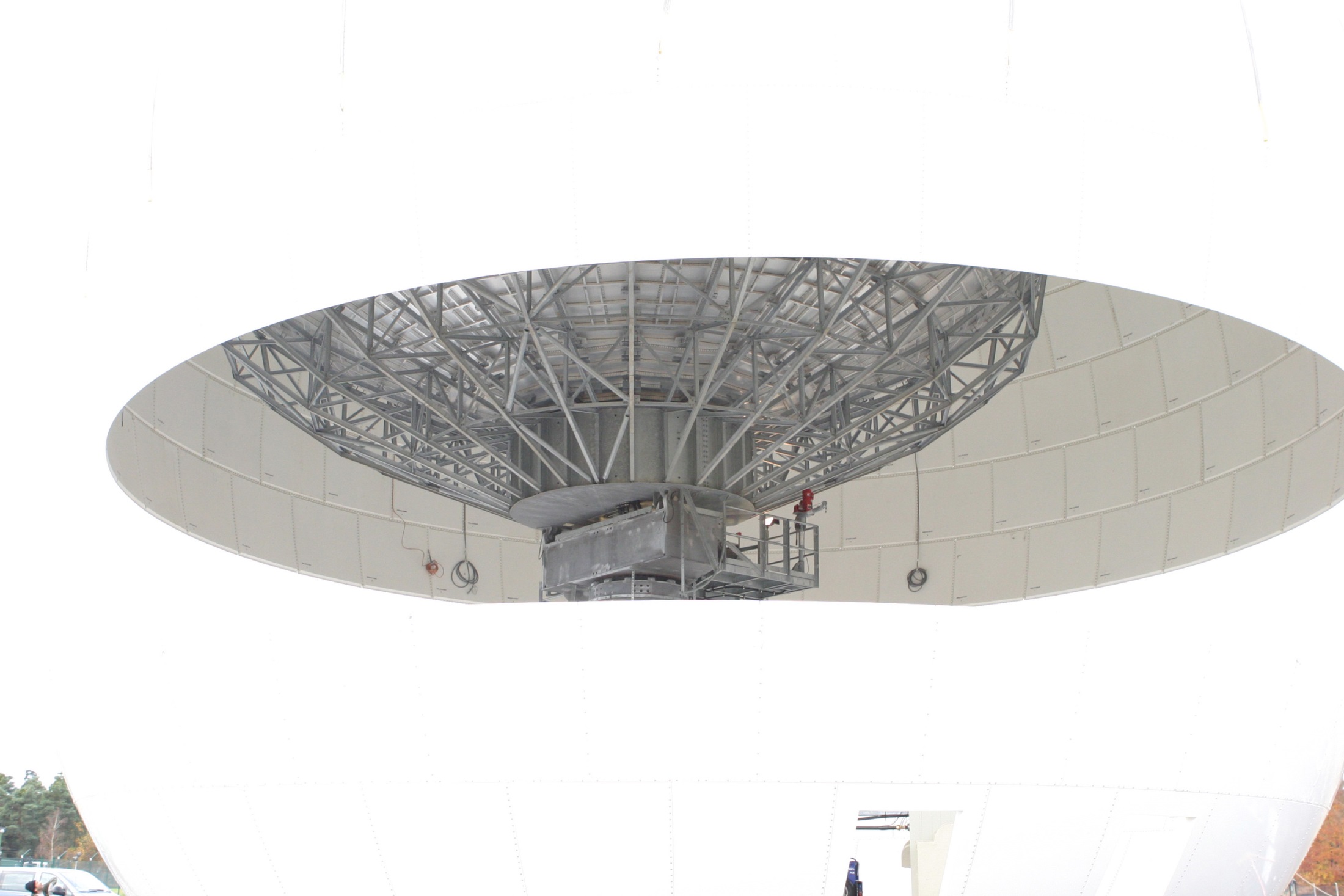 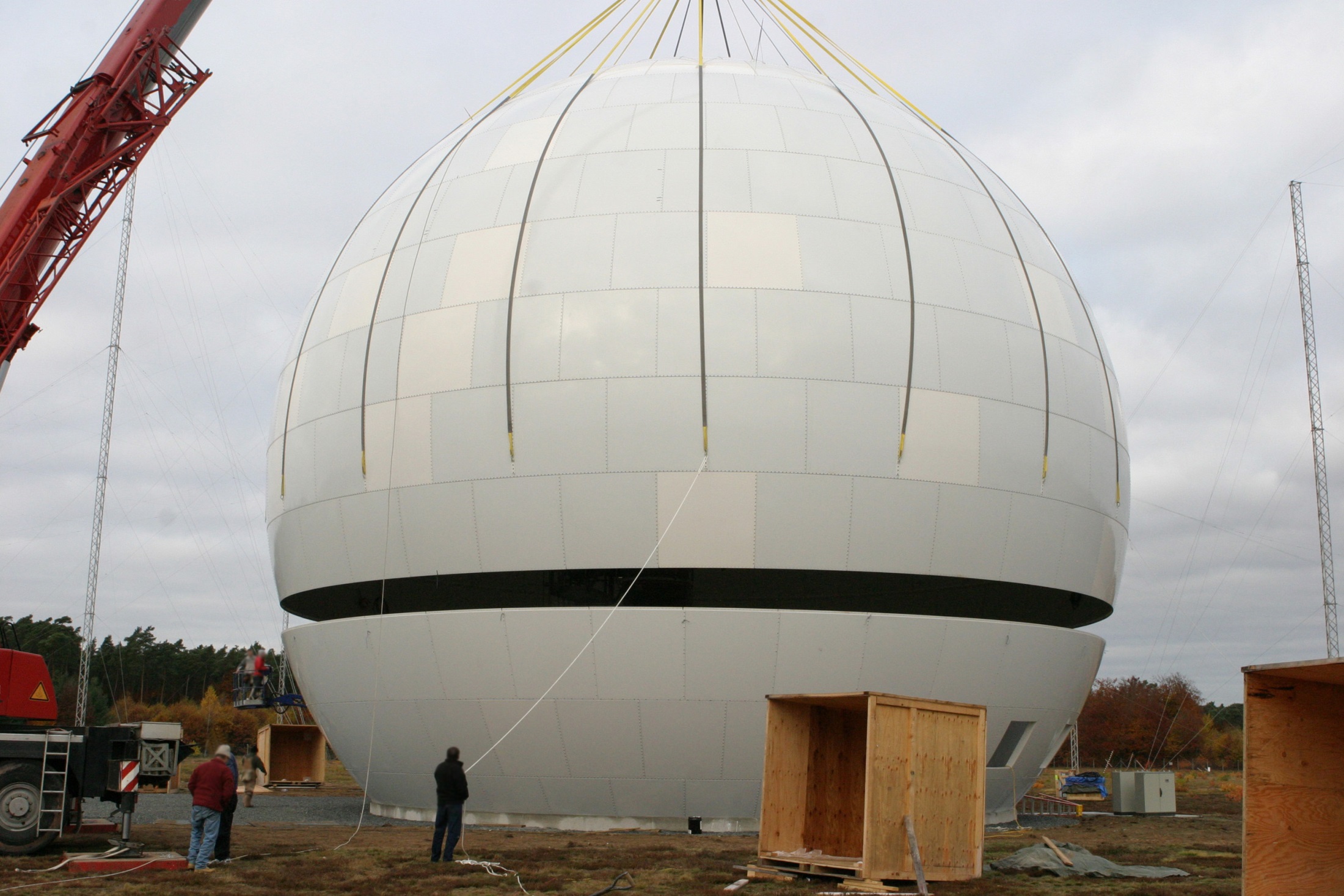 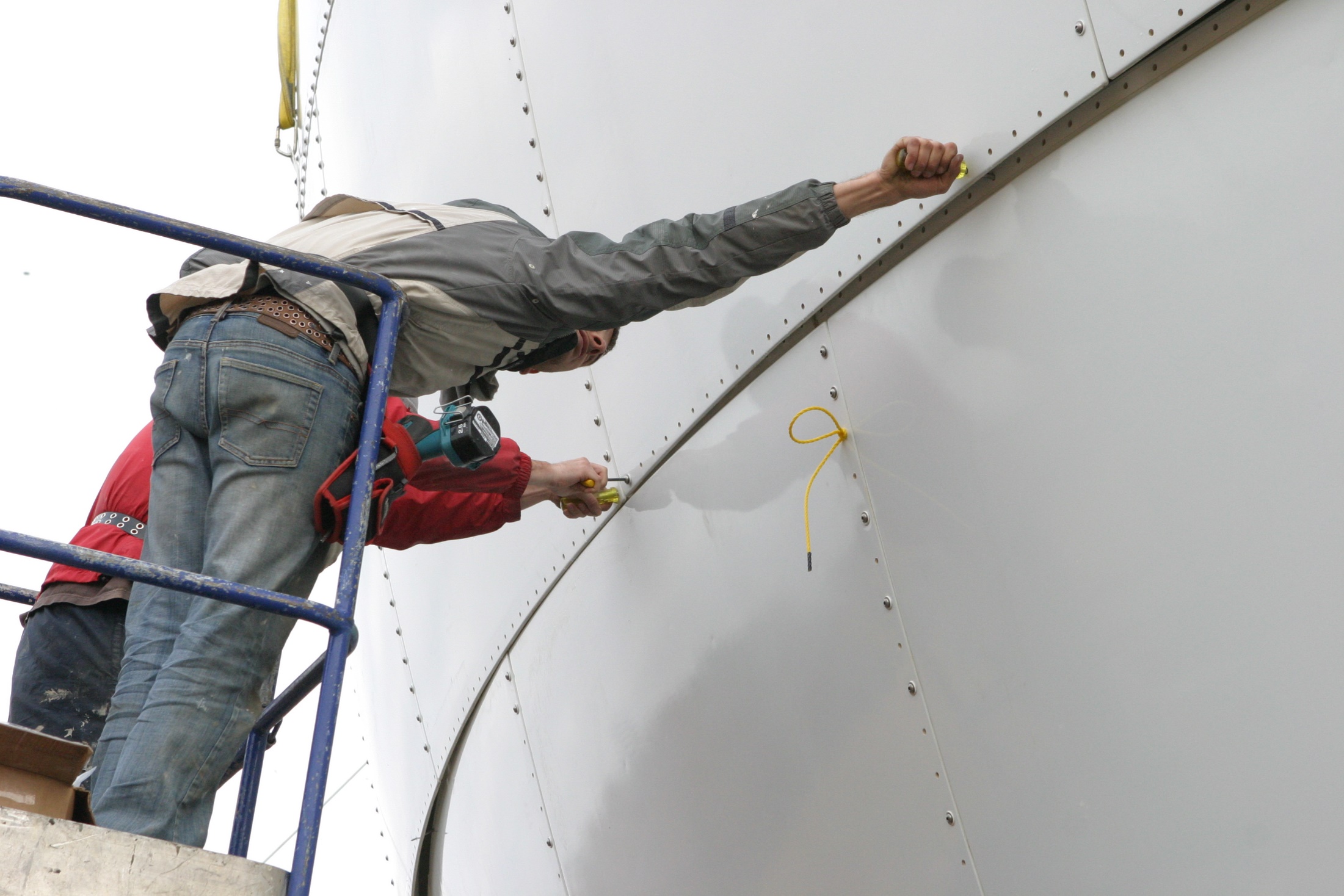 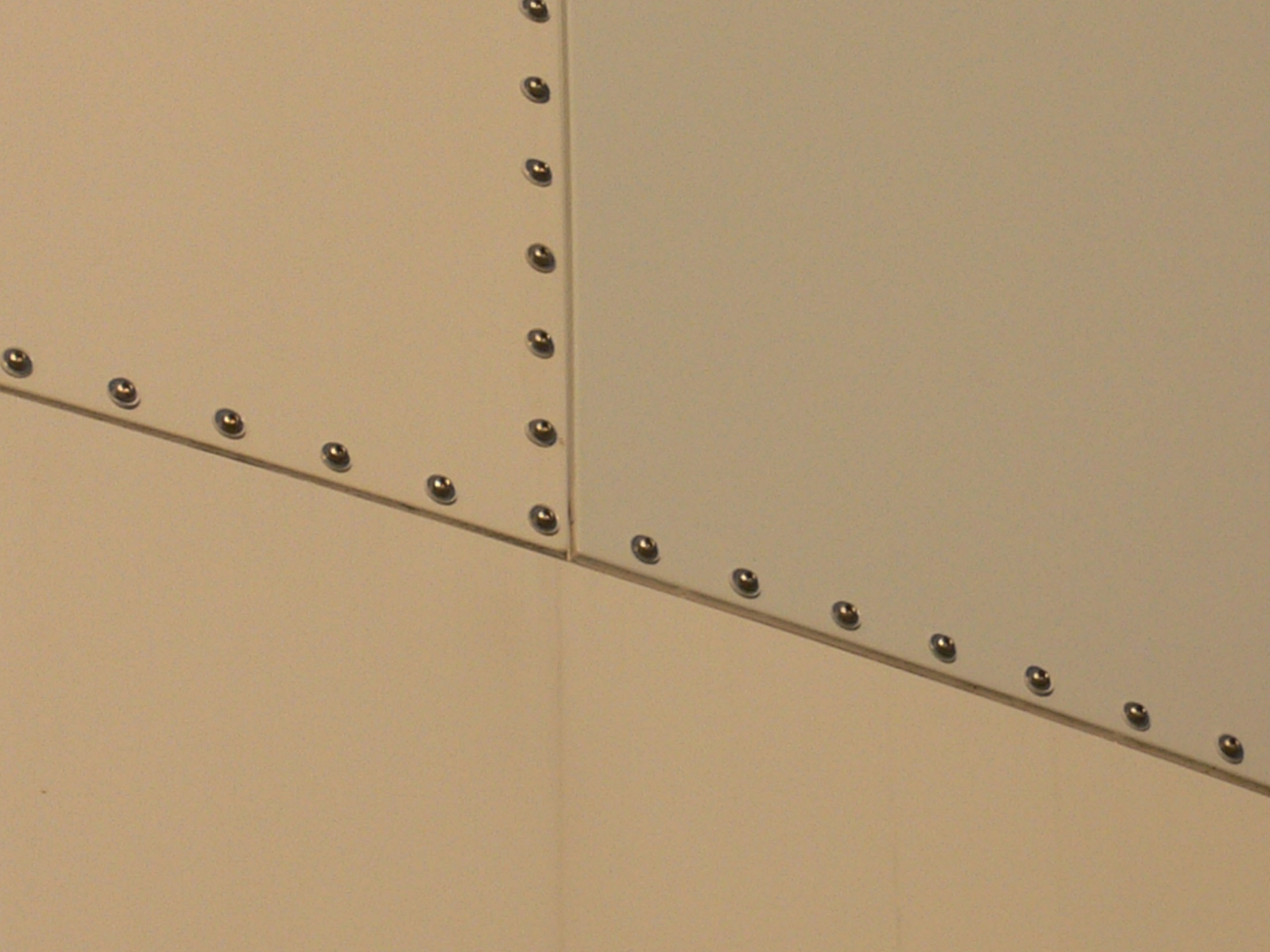 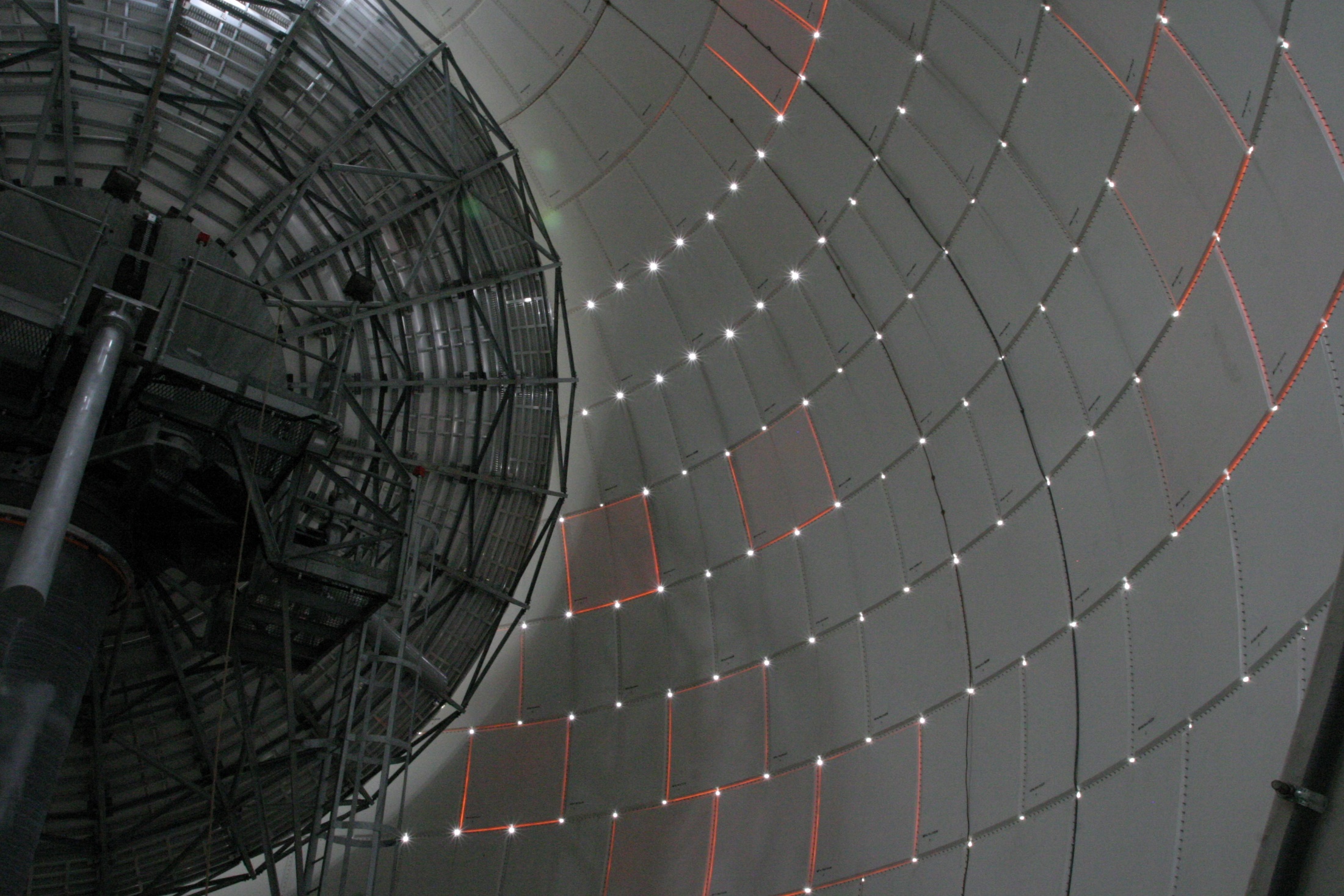 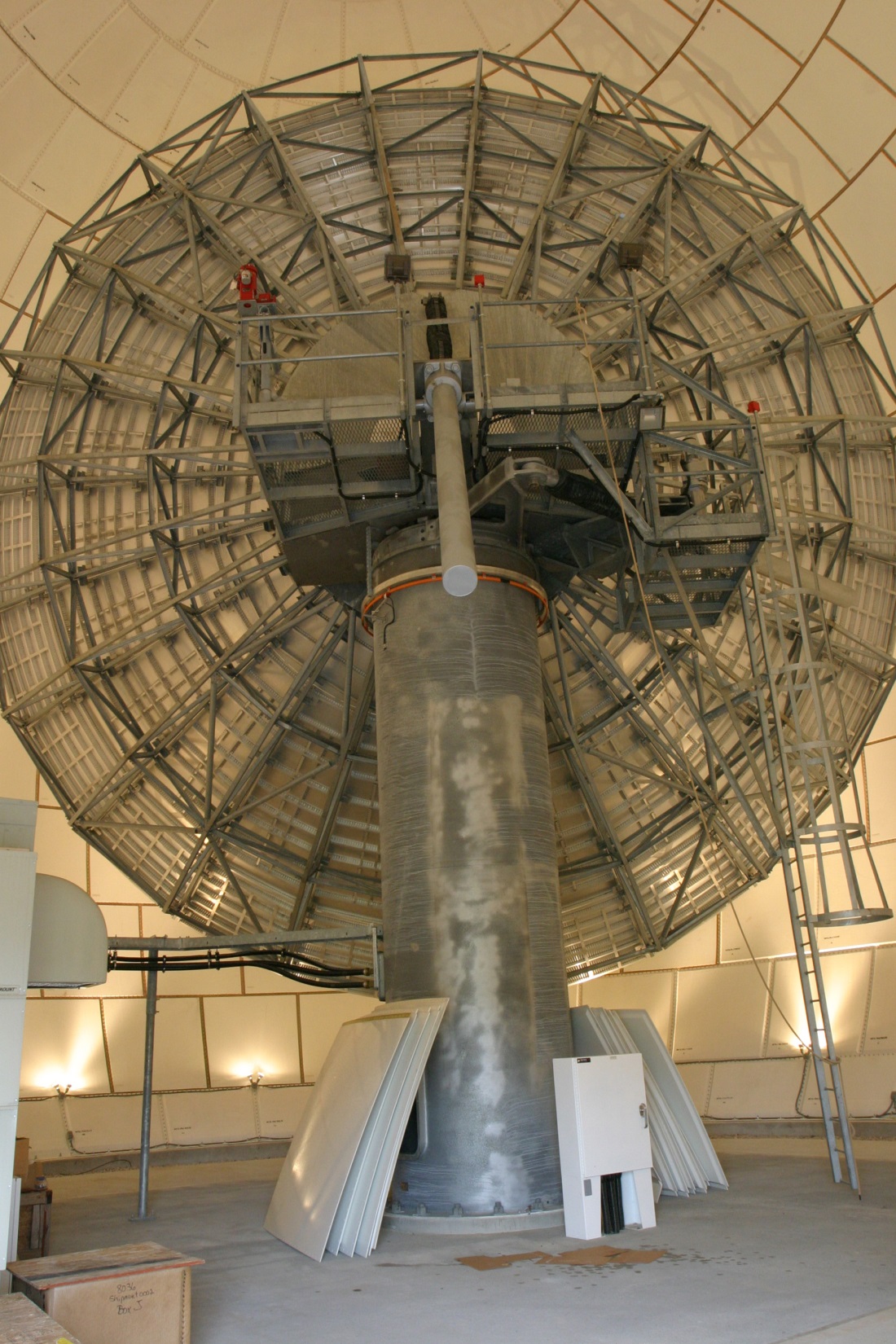 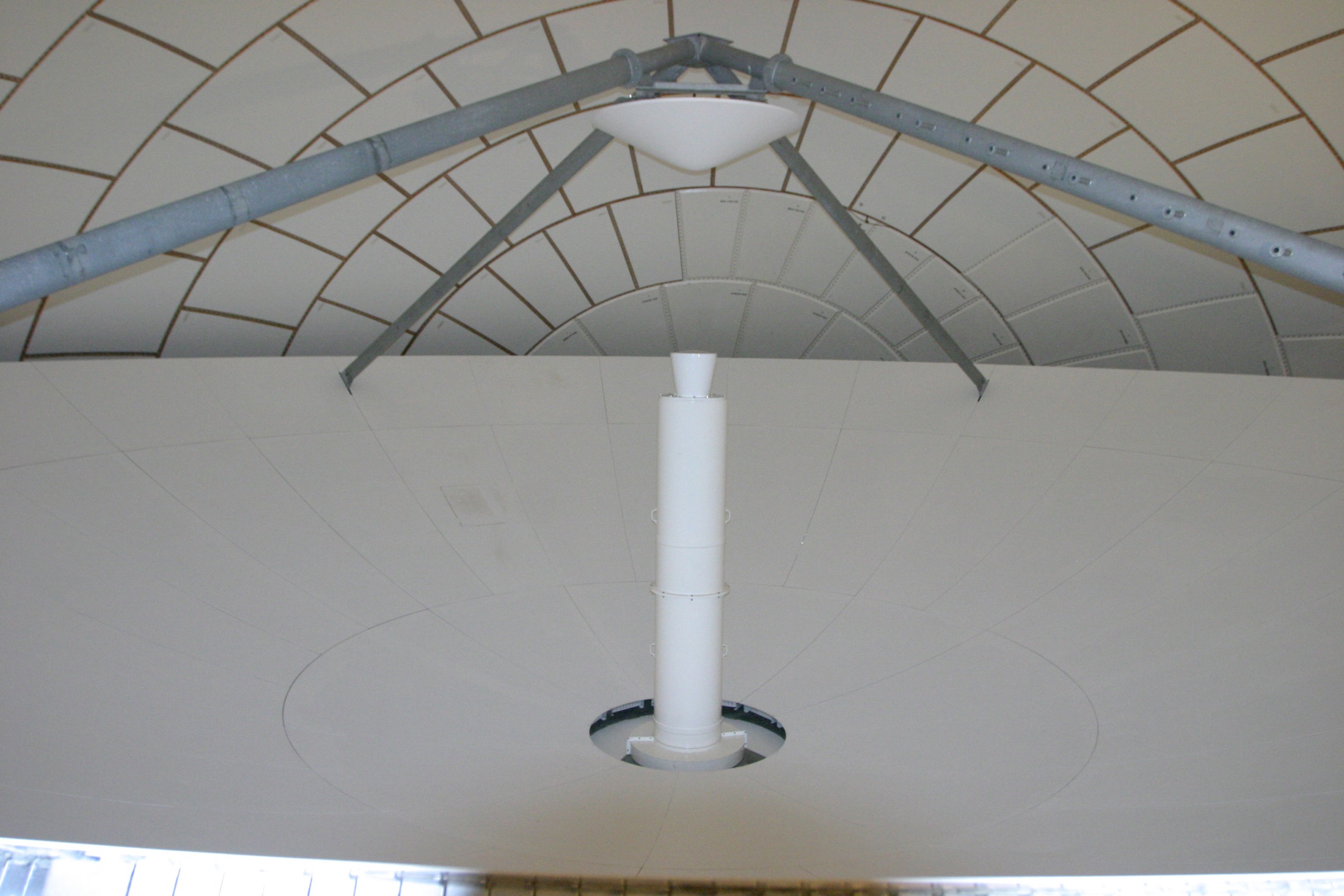 ~7.4 cm
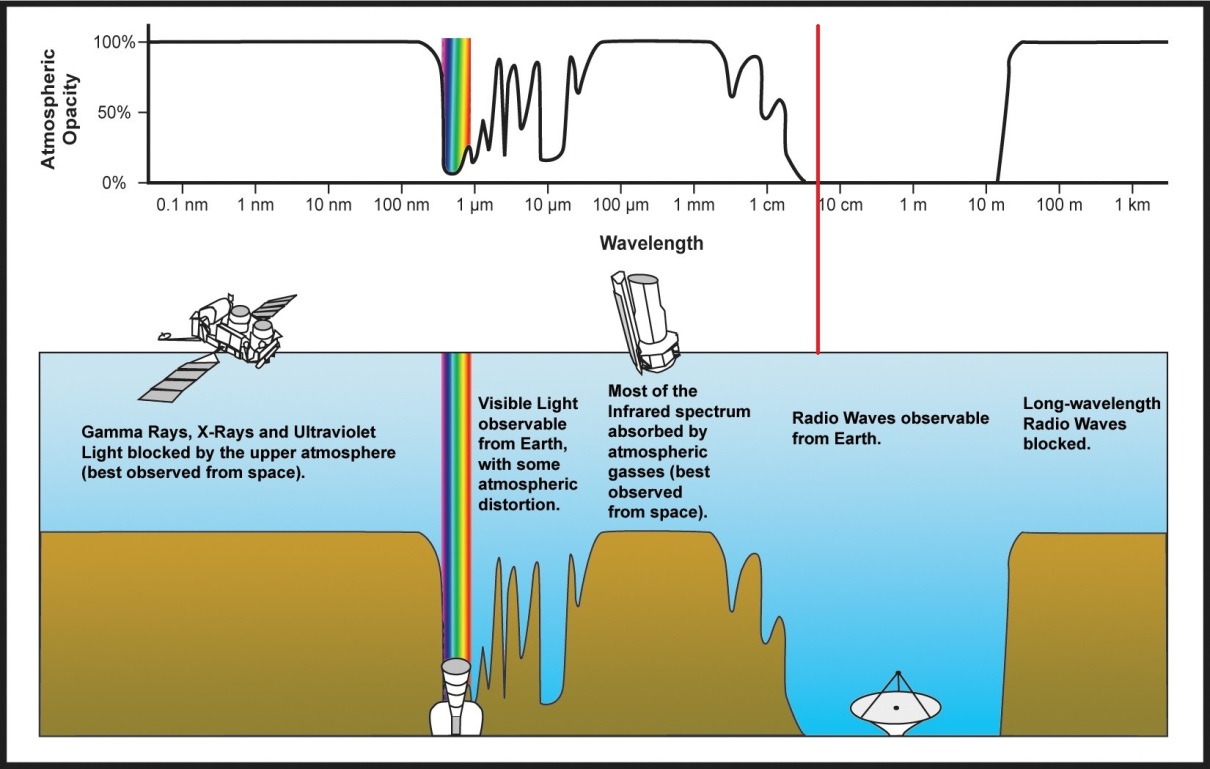 EQUIPMENT SETUP LIST

DISH LNA – Heliax to equipment shed @ C-BAND
Broadband commercial comm receiver tuned to C-BAND
Receiver IF output Centered 125 MHz – 200 MHz BW
Boonton model 92EA millivolt meter – Rear DC/Analog output
1 MHz to 1.2 GHz BW probe
DATAQ DI-158/U A/D conversion/interface
DATAQ WINDAQ software – recording and analysis

Toughbook Laptop
Audio recording/processing – Adobe Audition
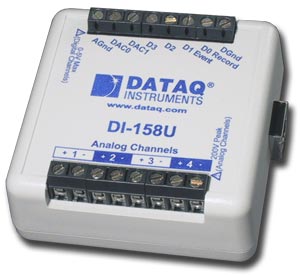 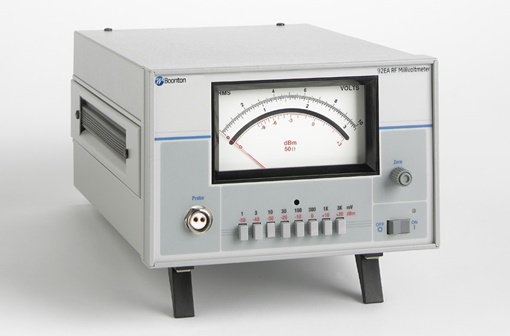 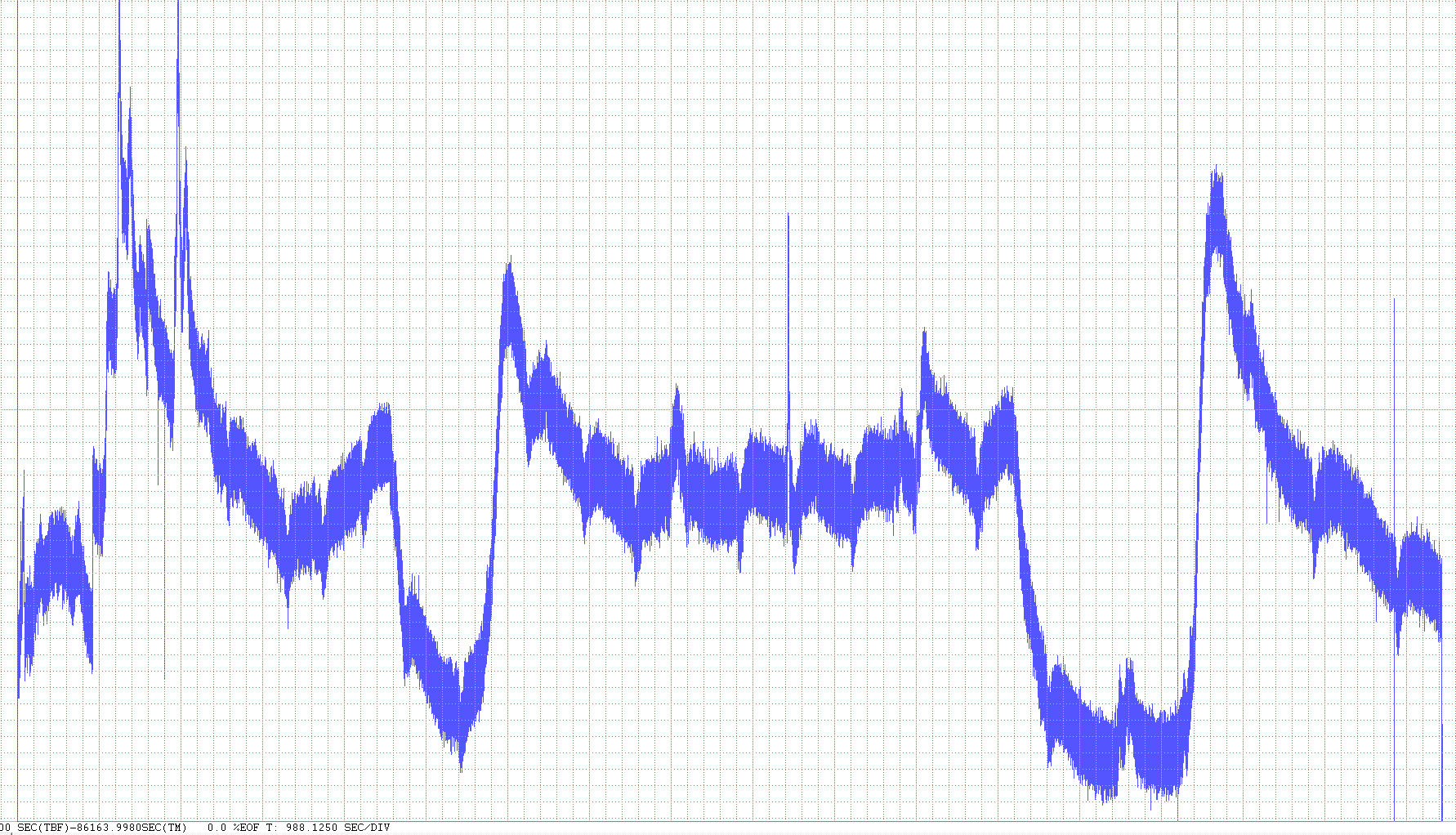 File:	123007 1343 125 4025 34 29 L 1
Start:  	12/30/2007	08:43:15
End:	12/31/2007	08:39:21
Target:	12/30/2007	21:40:37
Duration:		23:56:06
File Time:		12/31/2007 7:39 AM
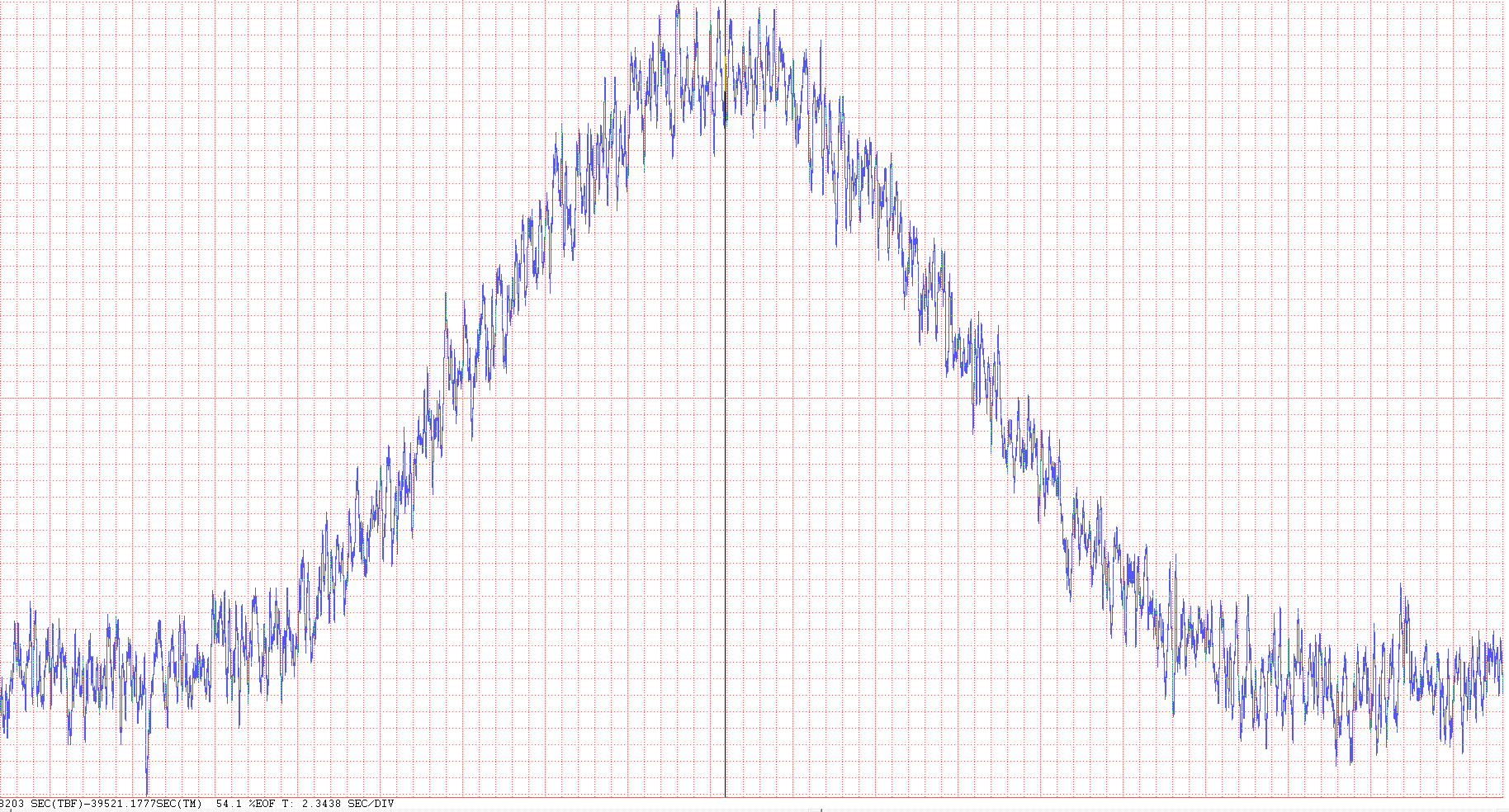 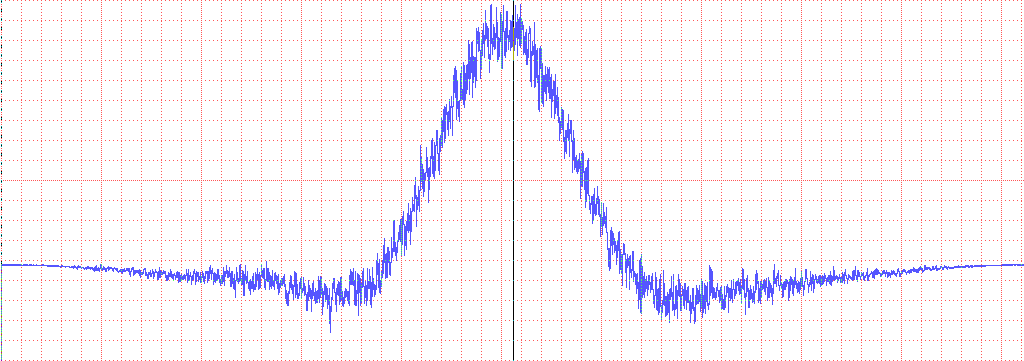 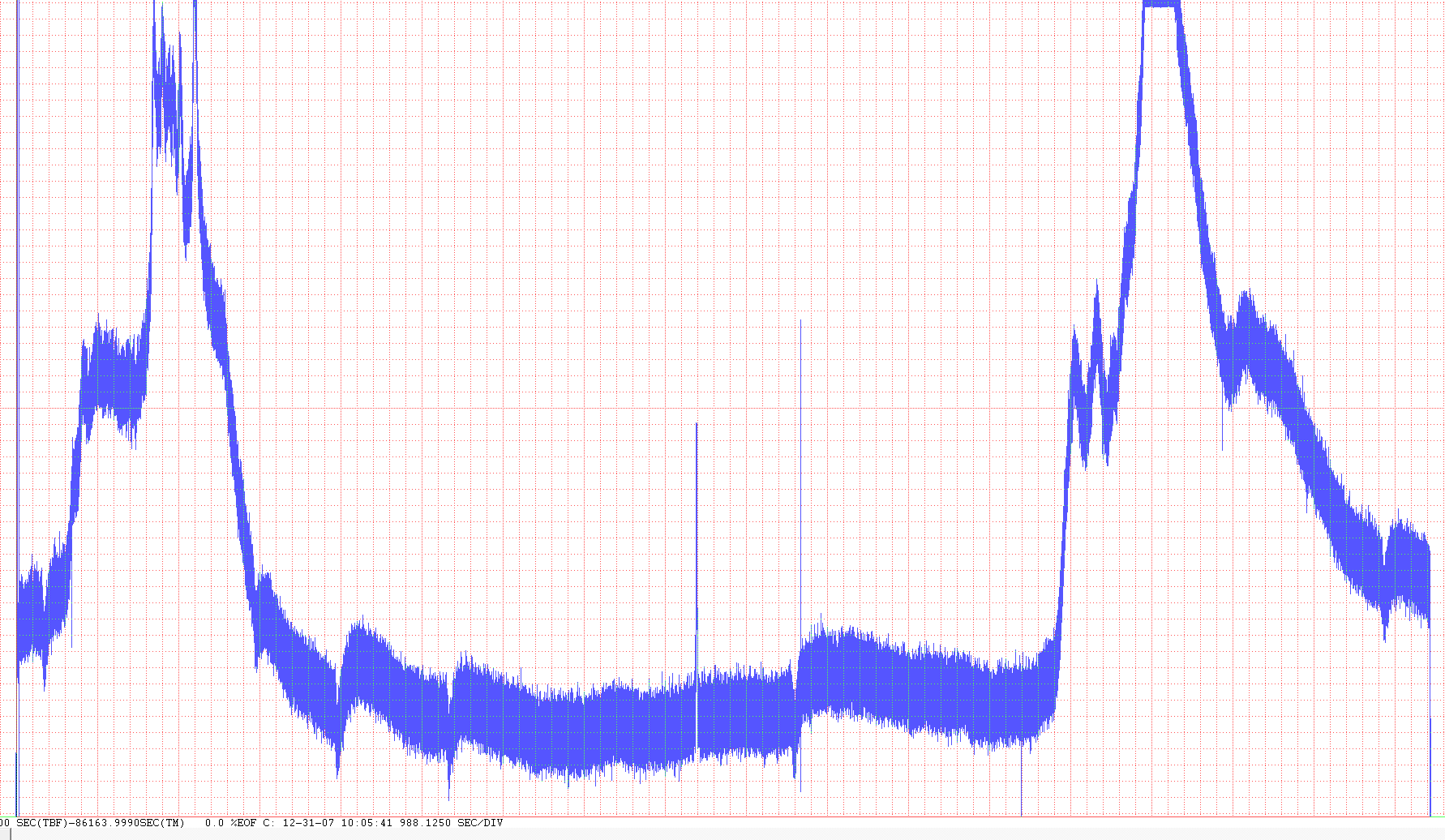 File:	123107 1507 125 4020 34 29 L 1
Start:  	12/31/2007	10:05:41
End:	01/01/2008	10:01:47
Target:	12/31/2007	21:36:35
Duration:		23:56:06
File Time:		1/1/2008 9:01 AM
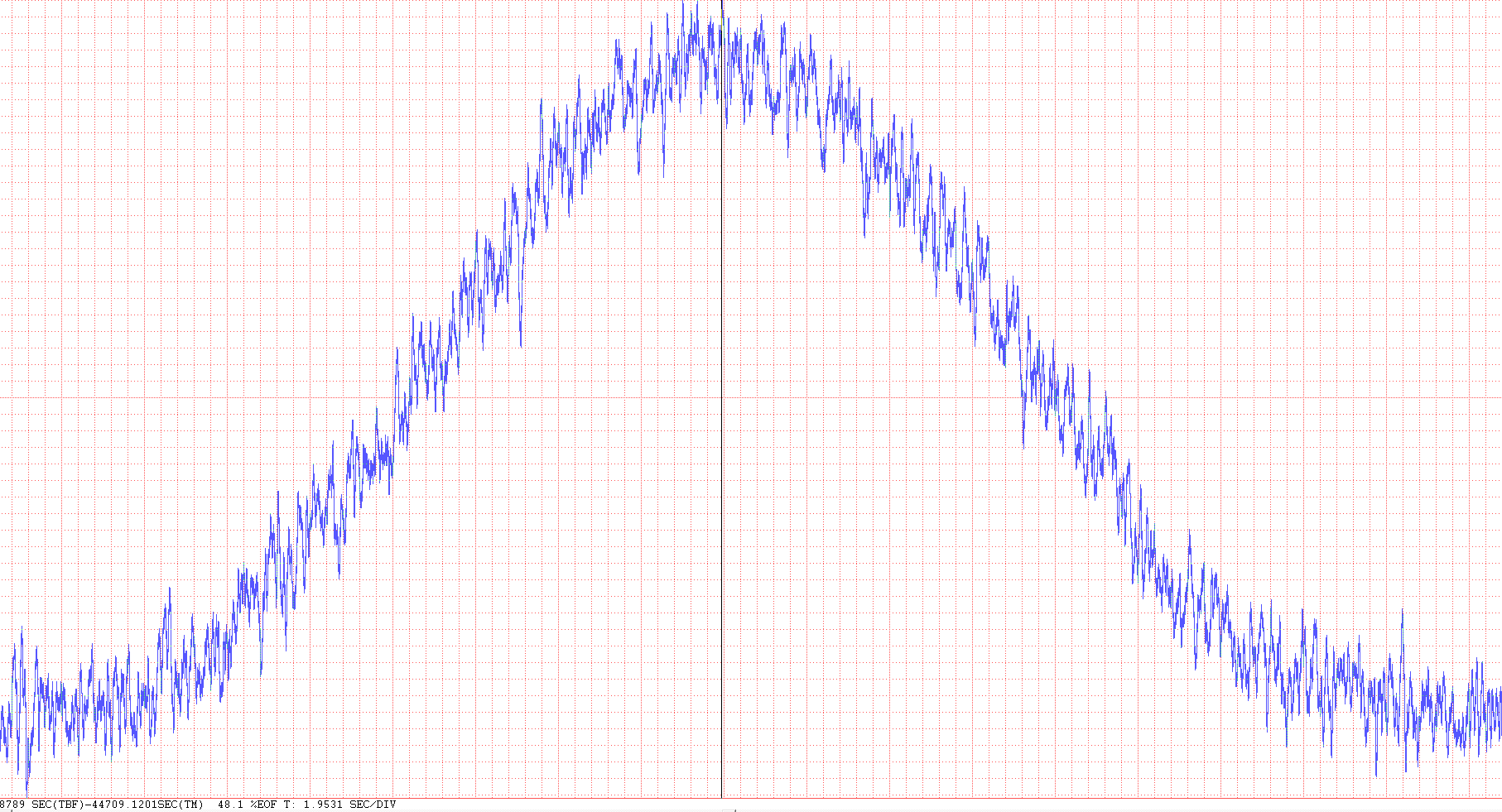 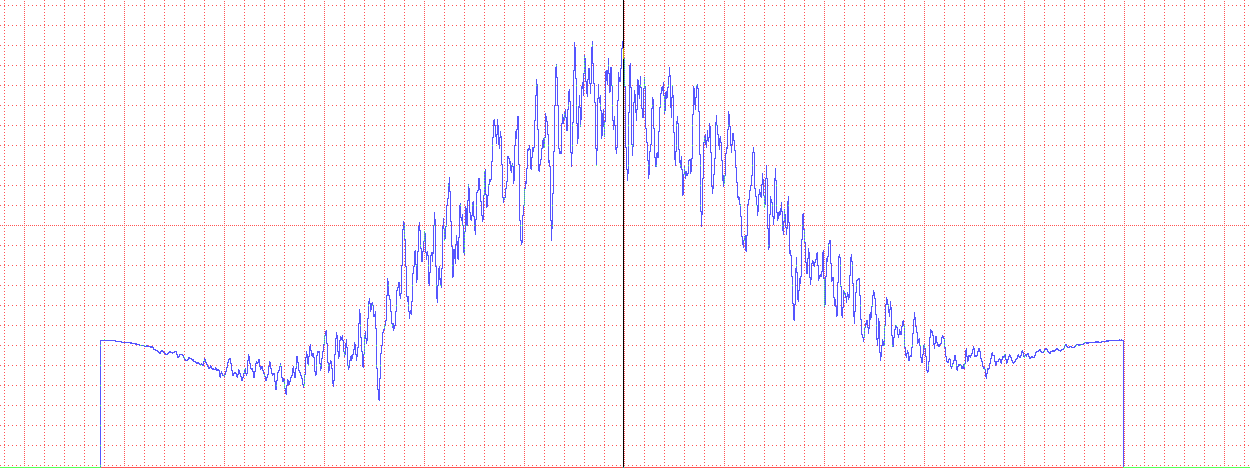 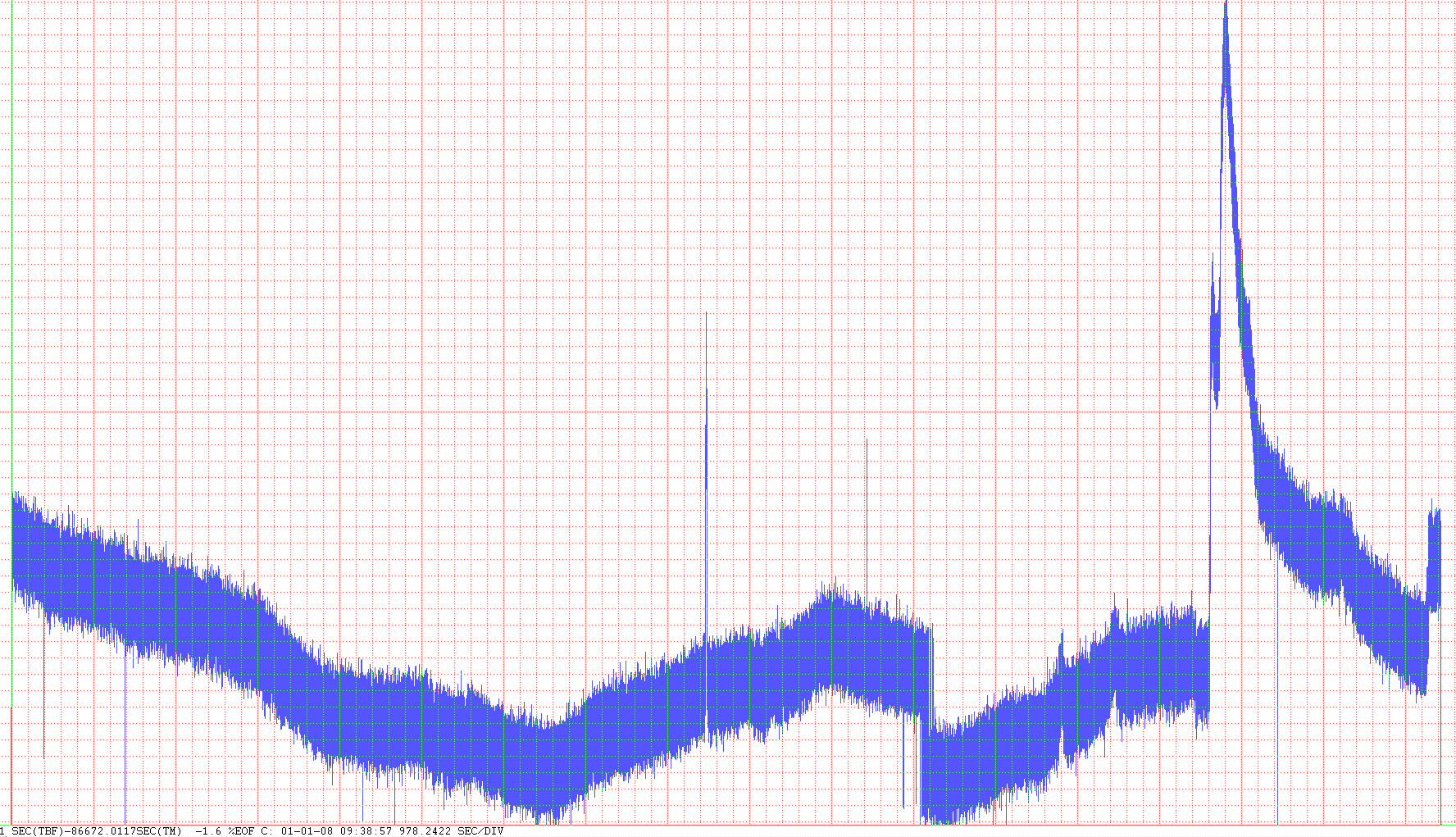 File:	123107 1507 125 4020 34 29 L 2
Start:  	01/01/2008	10:01:47
End:	01/02/2008	09:43:32
Target:	01/01/2008	21:32:42
Duration			23:41:45
File Time:		1/2/2008 8:43 AM
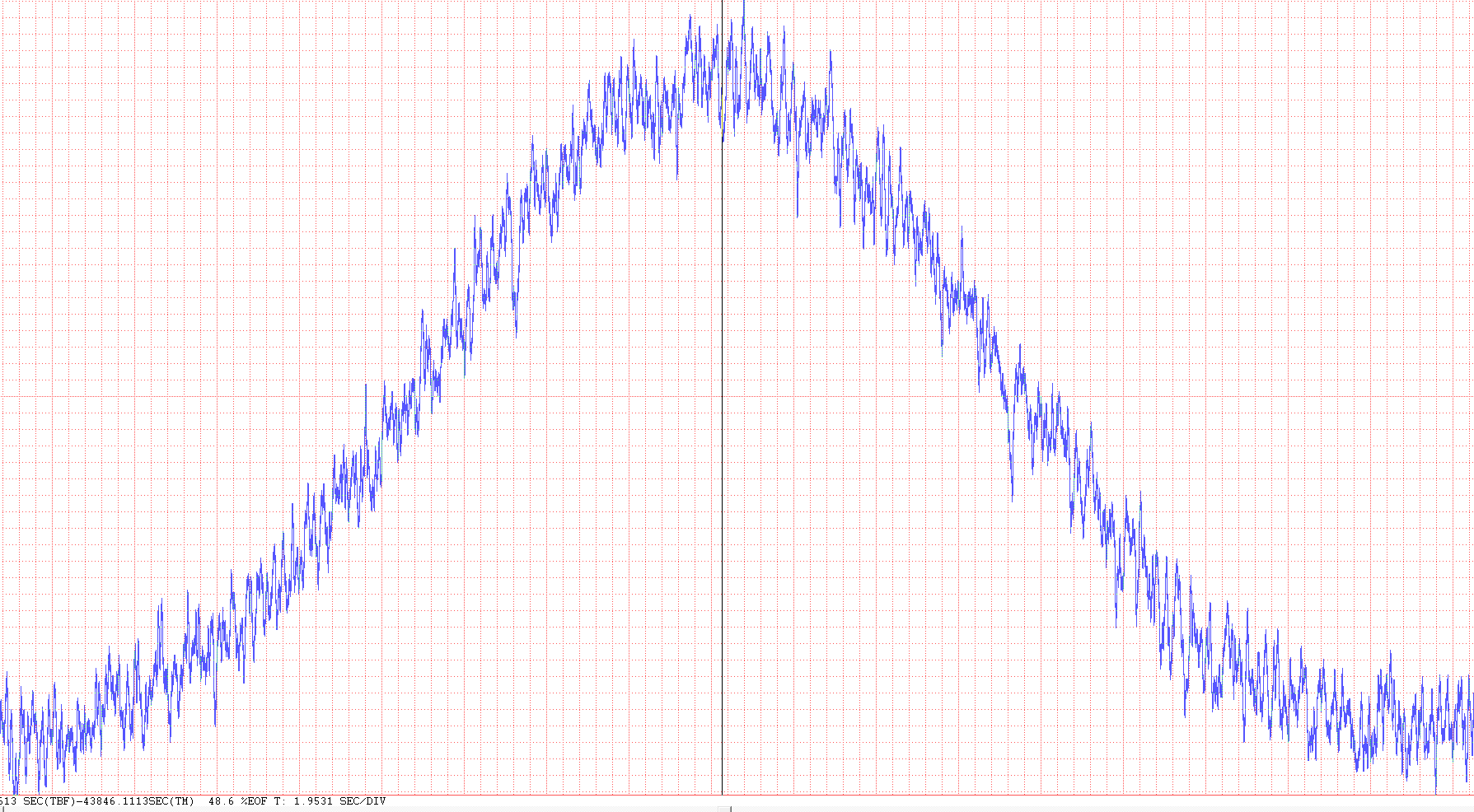 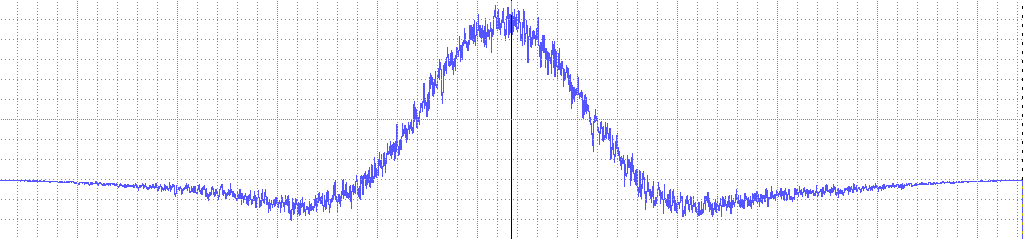 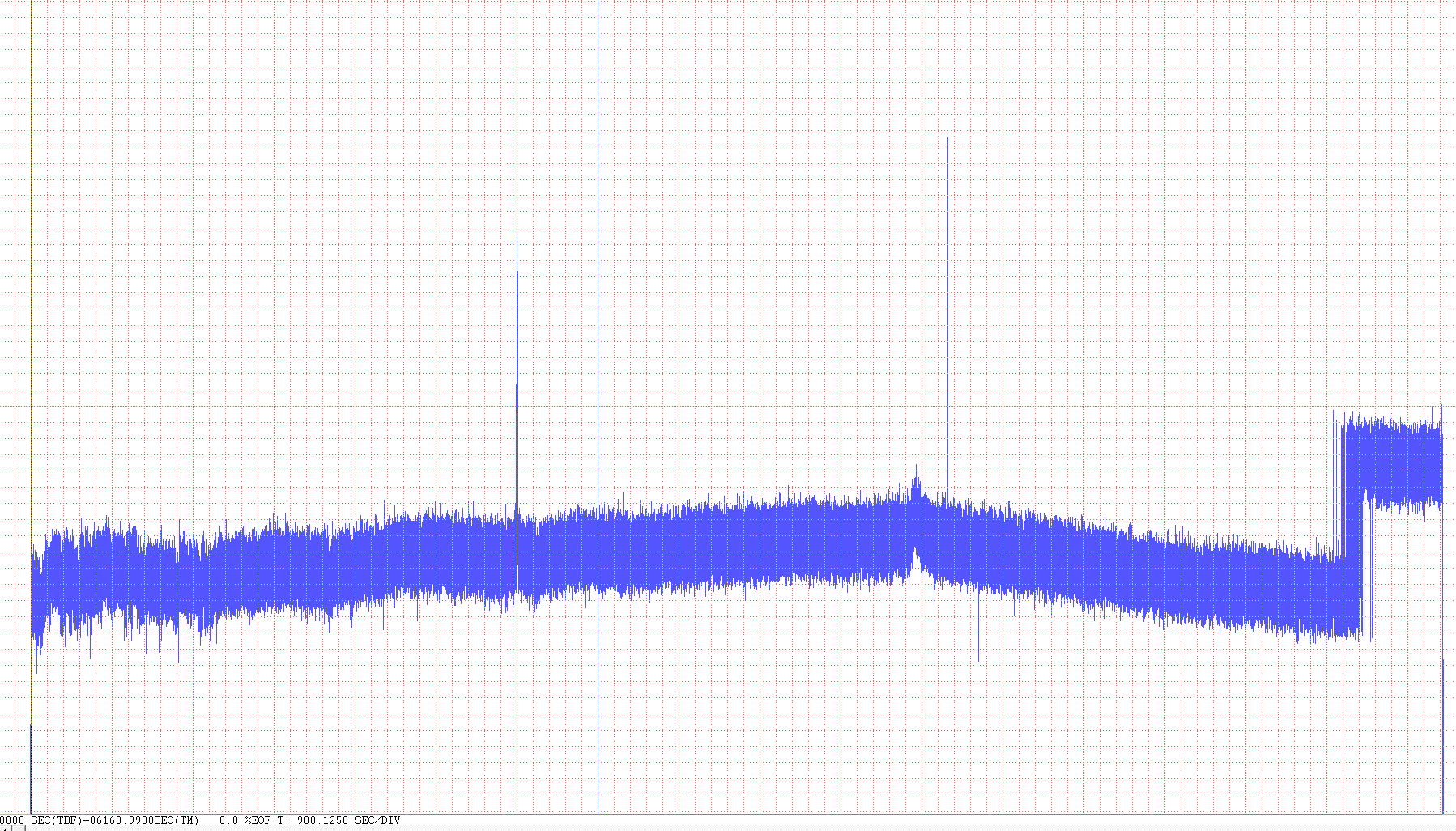 File:	122307 1853 125 4020 34 29 L 1
Start:	12/23/2007	13:53:24
End:	12/24/2007	13:49:30
Target:	12/23/2007	22:08:03
Duration:		23:56:06
File Time:		12/24/2007 1:49 PM
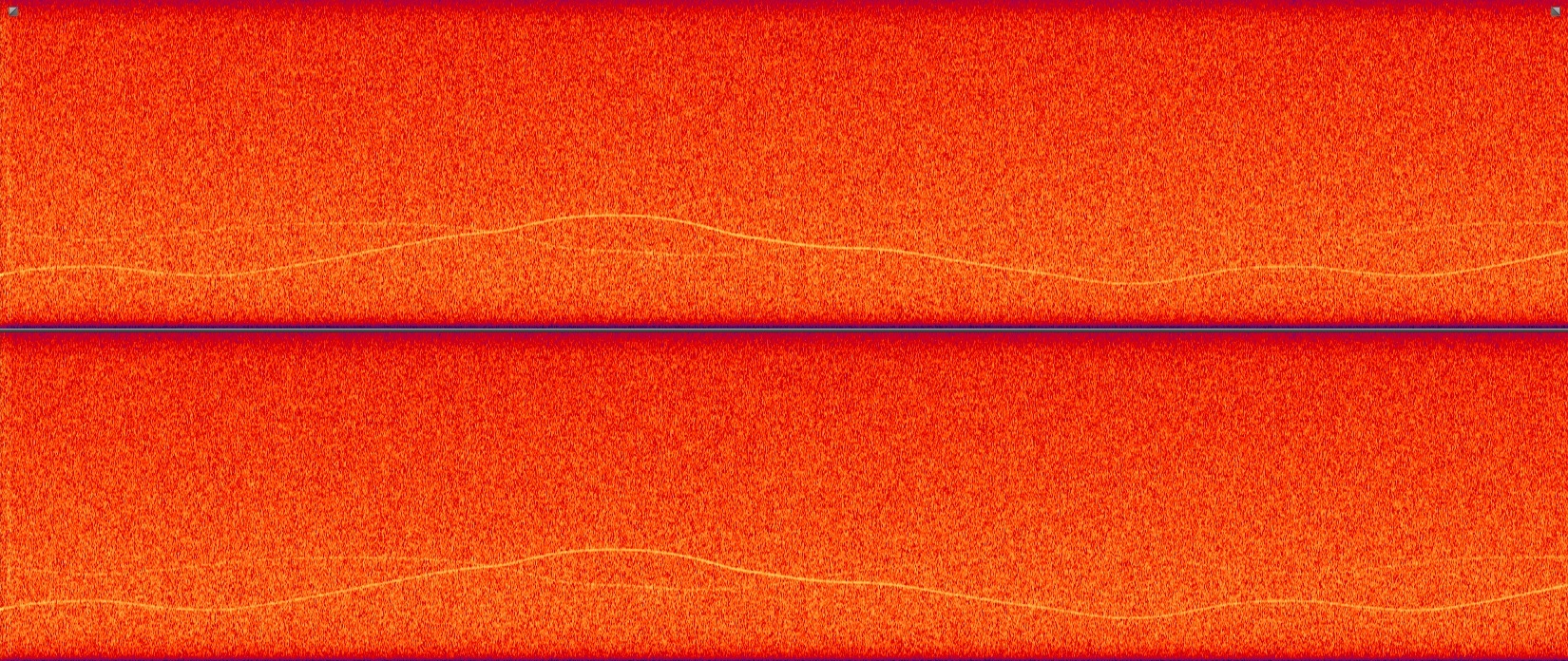 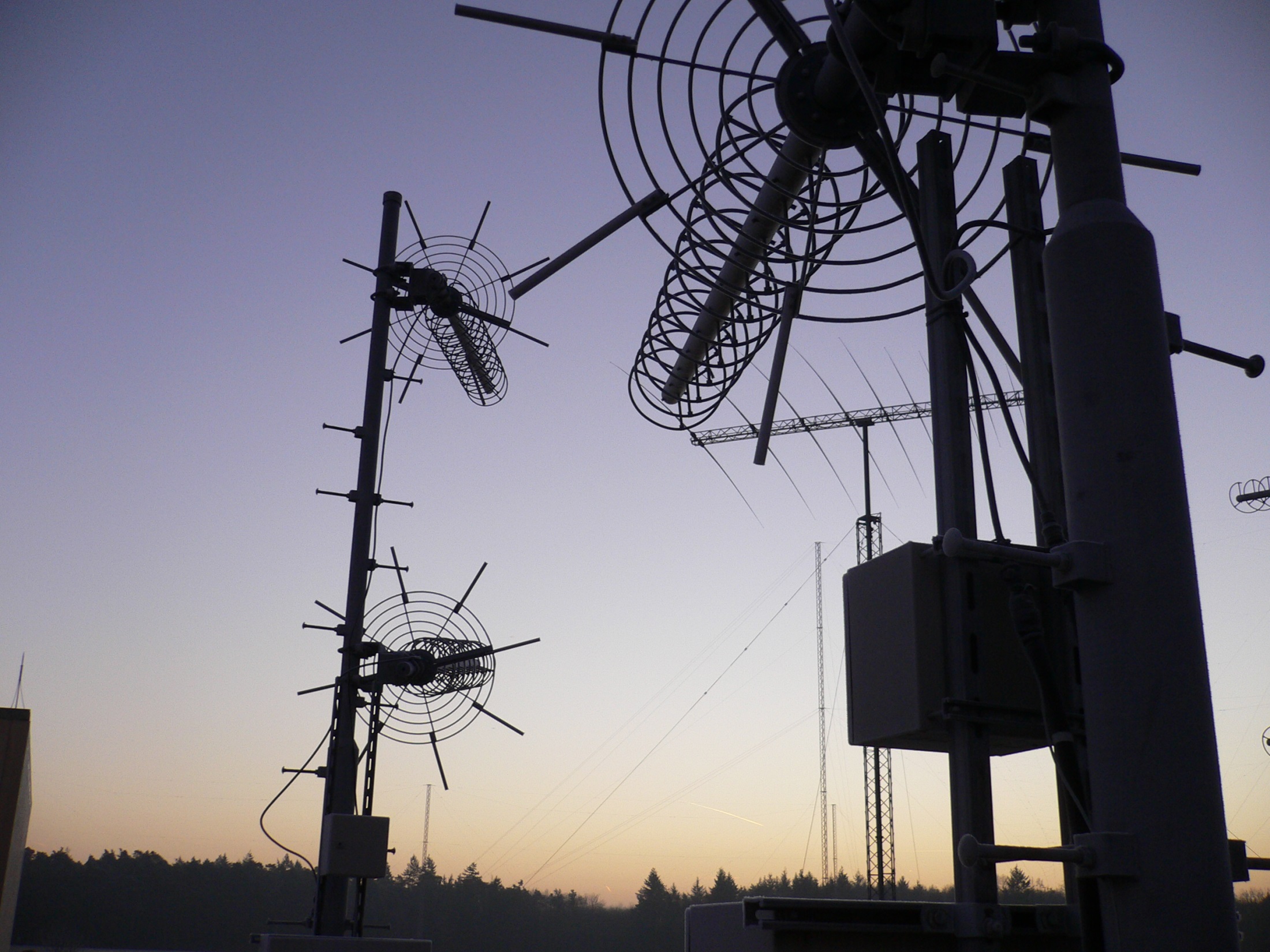 QUESTIONS?